15th Climate-ADAPT Webinar 
Online, 26 June 2024, 10:00-11:30 CET 



Preparing society for climate risks in Europe - lessons and inspiration from Climate-ADAPT case studies 					
European Environment Agency
Supported by the European Topic Centre on Climate Change  Adaptation and LULUCF (ETC/CA)
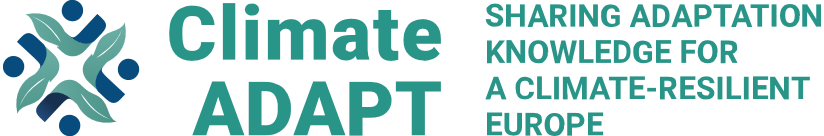 Agenda
10:00	Welcome   
10:10	Topic I - Improved Climate-ADAPT performance, layout and dissemination  
	Feedback, questions, answers
10:25	Topic II - Interactive access to data under the first ever European Climate Risk Assessment 
	Feedback, questions, answers
10:35	Topic III - Launch of new EEA Policy Briefing on Climate-ADAPT studies
	Feedback, questions, answers
11:05	Topic IV - Further boosting regional and sectoral adaptation with new and updated Climate-ADAPT tools
	Feedback, questions, answers 
11:25	Topic V - Towards a new Climate-ADAPT Strategy 2025

11:30 	 End of the webinar
Welcome
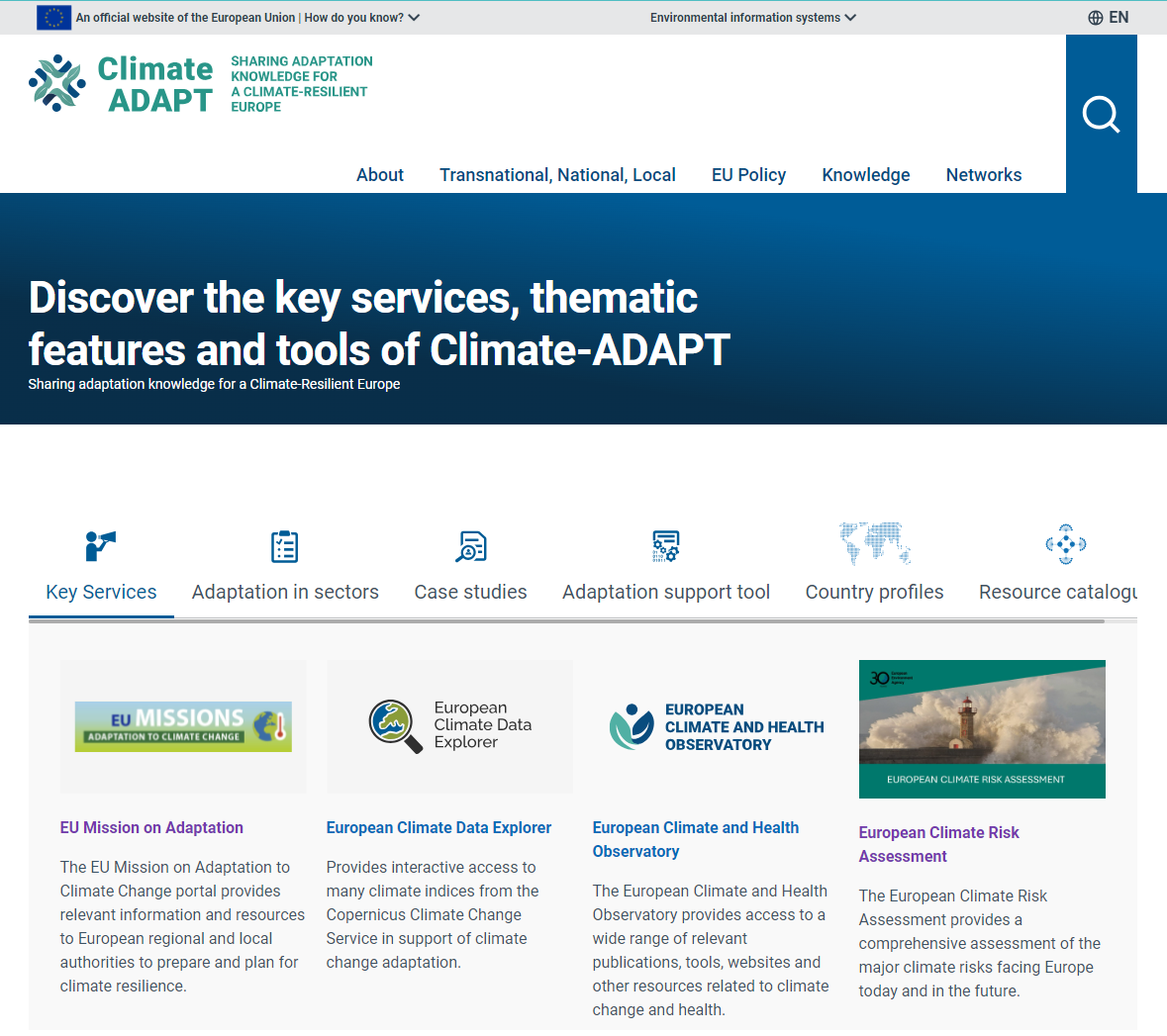 Blaz Kurnik, 
Head of group Climate change impacts and adaptation
European Environment Agency

Peter Loeffler, 
European Commission, 
DG Climate Action
Topic I - Improved Climate-ADAPT performance, layout and dissemination
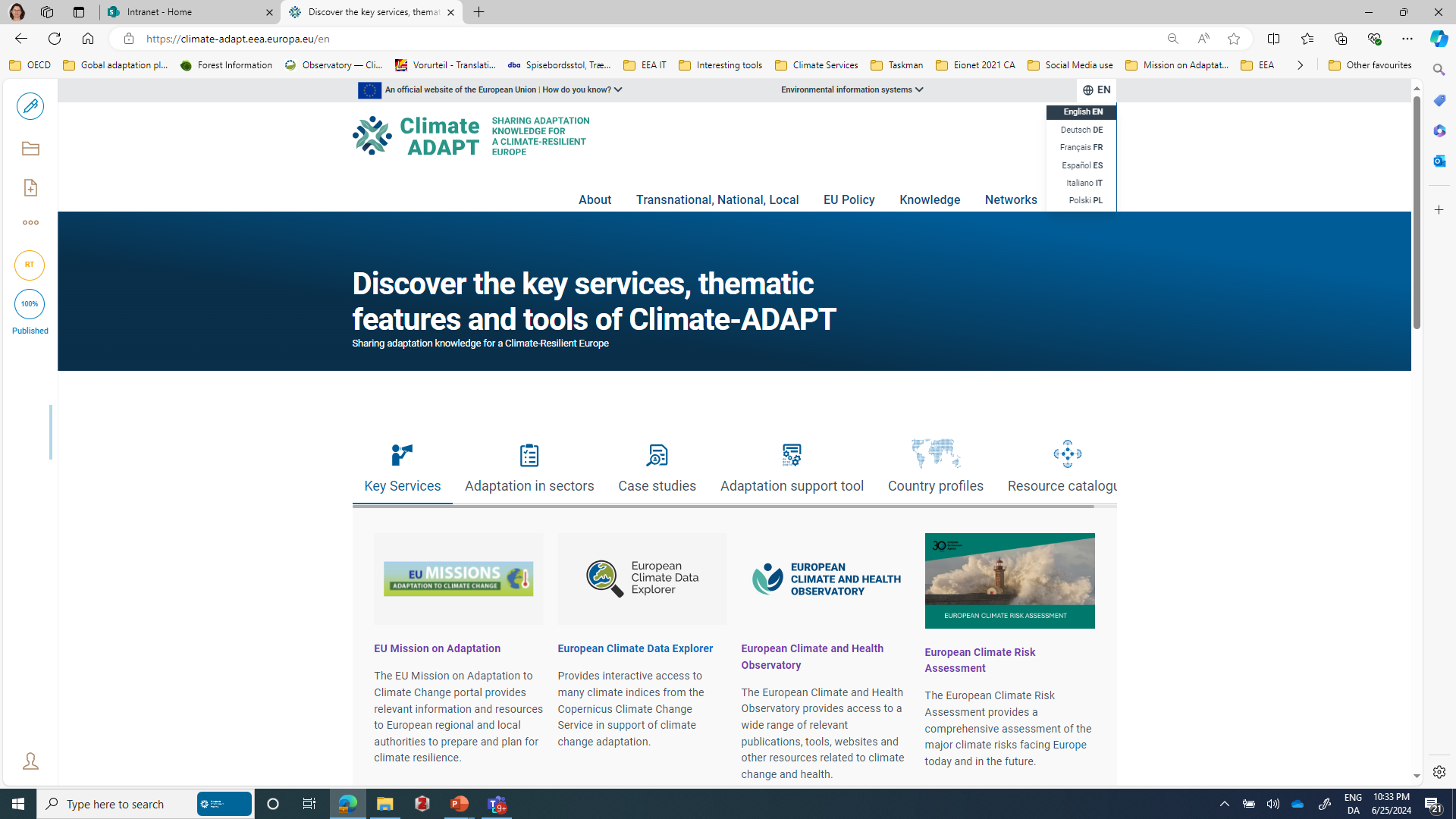 New Climate-ADAPT performance and layout

Relaunch of Climate-ADAPT newsletter and planned Climate and Health Observatory newsletter
Topic I - Improved Climate-ADAPT performance, layout and dissemination
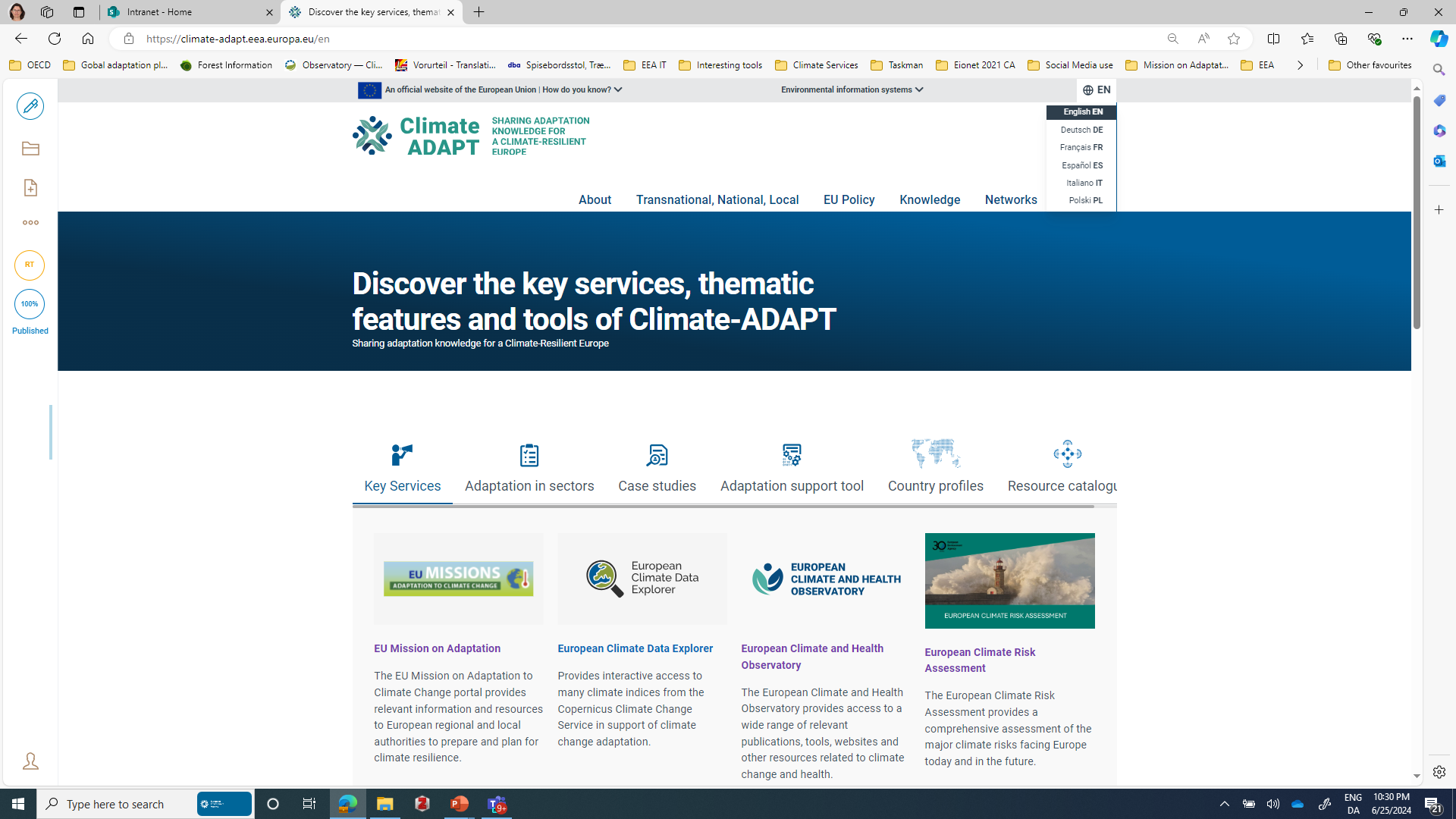 2023/2024 
Very limited update of content

Climate-ADAPT successfully migrated to a new CMS by 31 May 2024

Better search function and performance including machine translation
EEA-consistent layout 
New logo and footer
Allowing more timely content update

Next steps
2024: 
Bug fixing 
Assessing the recommendations of the Climate-ADAPT evaluation
2025: 
Further upgrade of functionalities including more national language versions
Topic I - Improved Climate-ADAPT performance, layout and dissemination
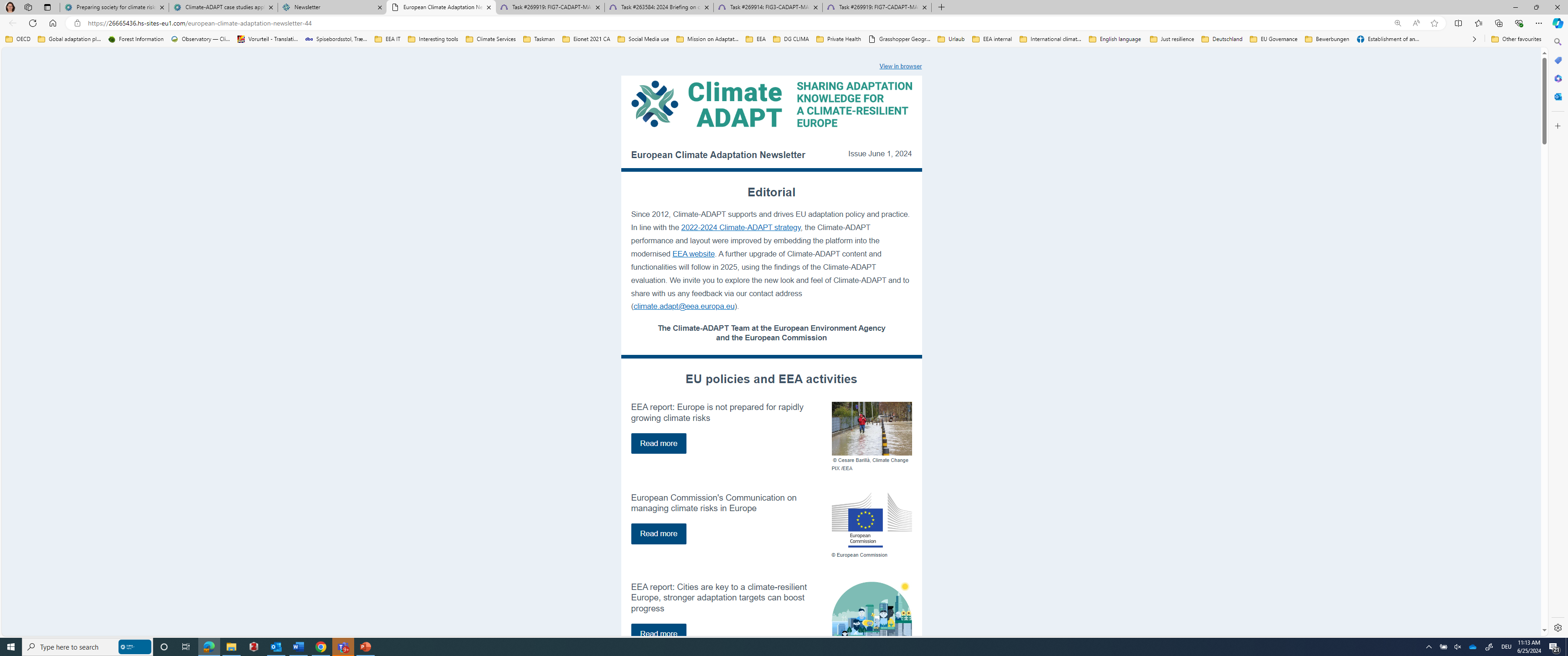 Climate-ADAPT newsletter 
From March 2024 disseminated via new EEA dissemination system
Improved layout
Complemented by notifications targeted to specific needs of different user groups
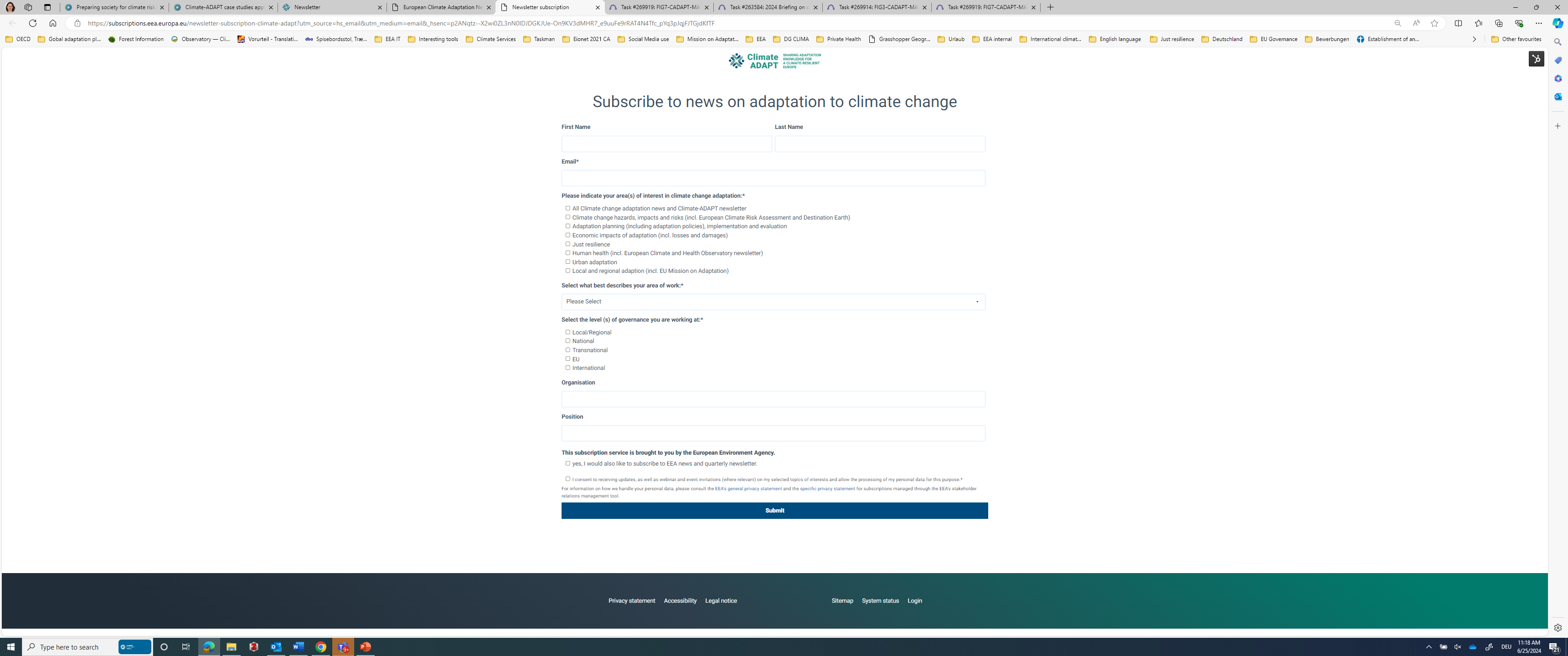 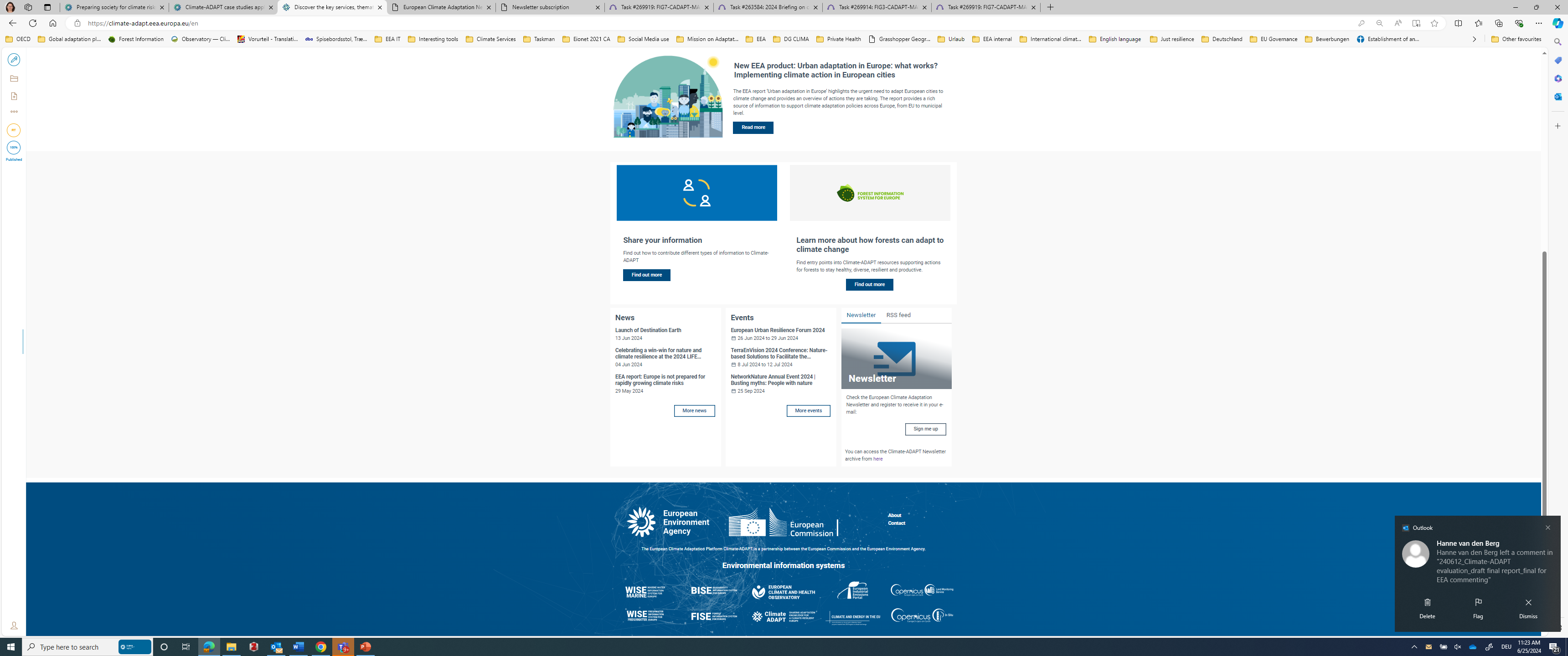 European Climate and Health Observatory
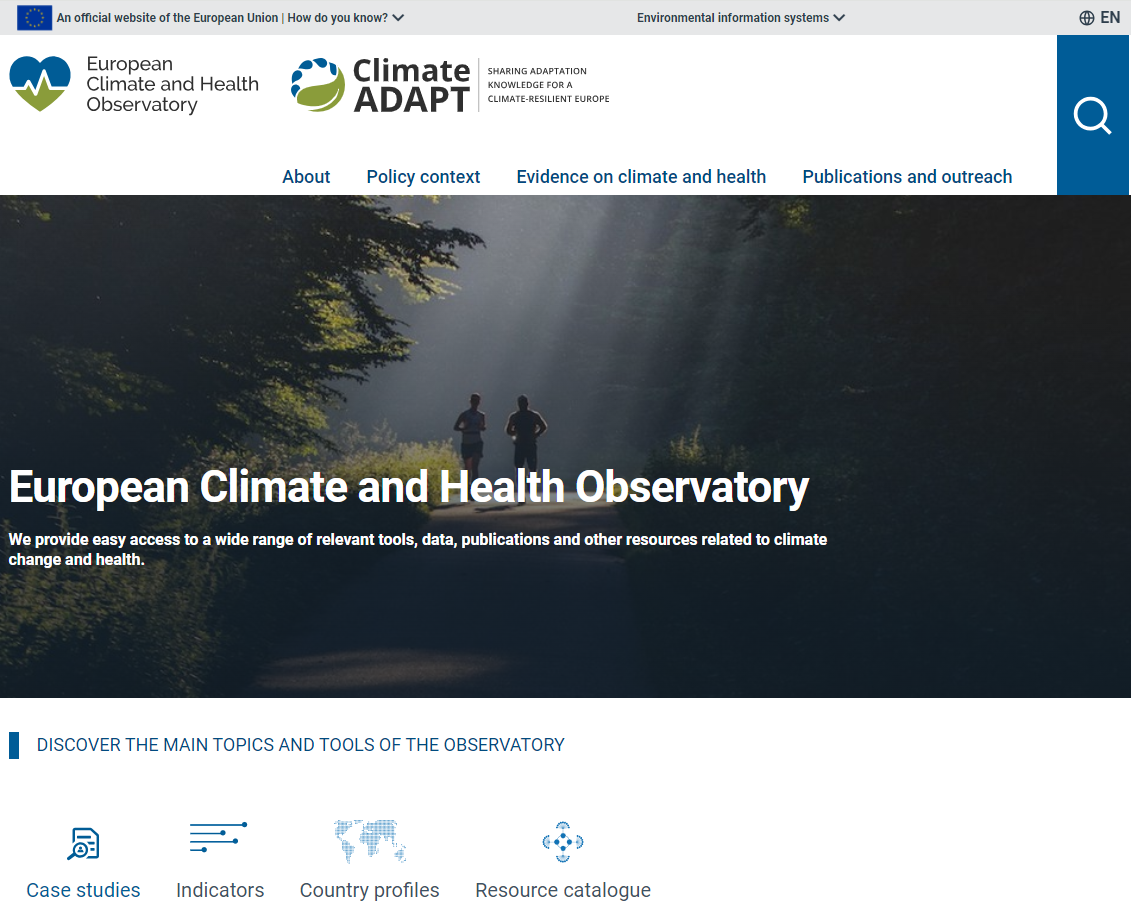 New lay-out & performance
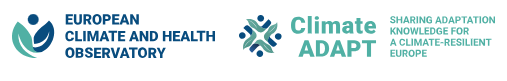 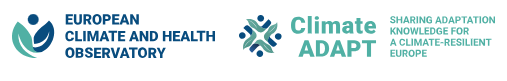 New logo
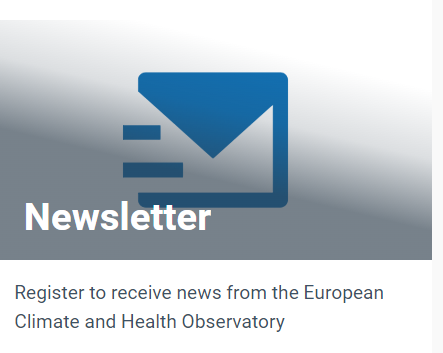 News & newsletter
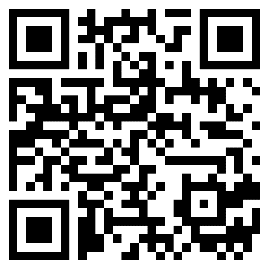 Topic I - Improved Climate-ADAPT performance, layout and dissemination
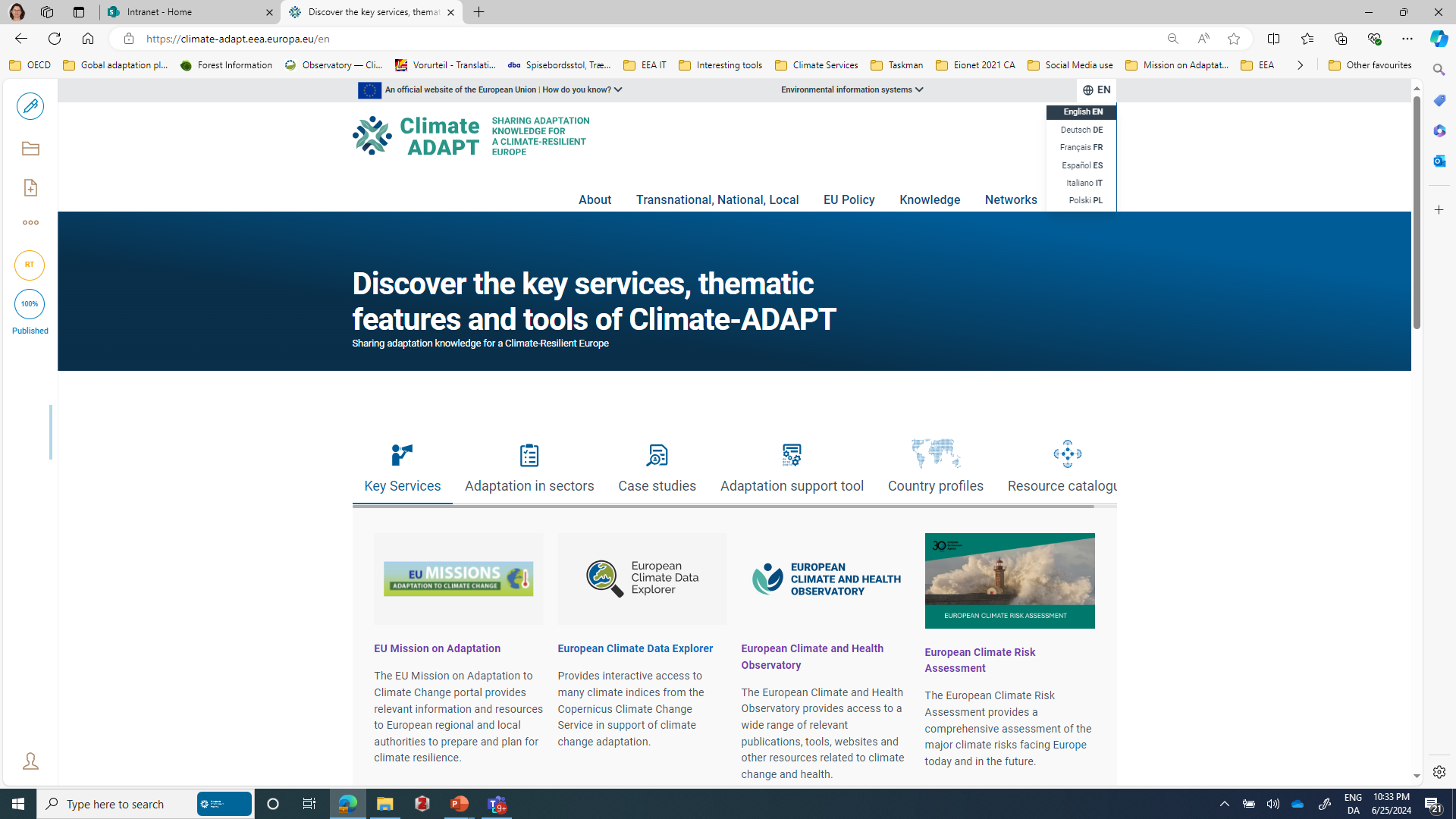 Feedback, questions, answers
Topic II - Interactive access to data under the European Climate Risk Assessment
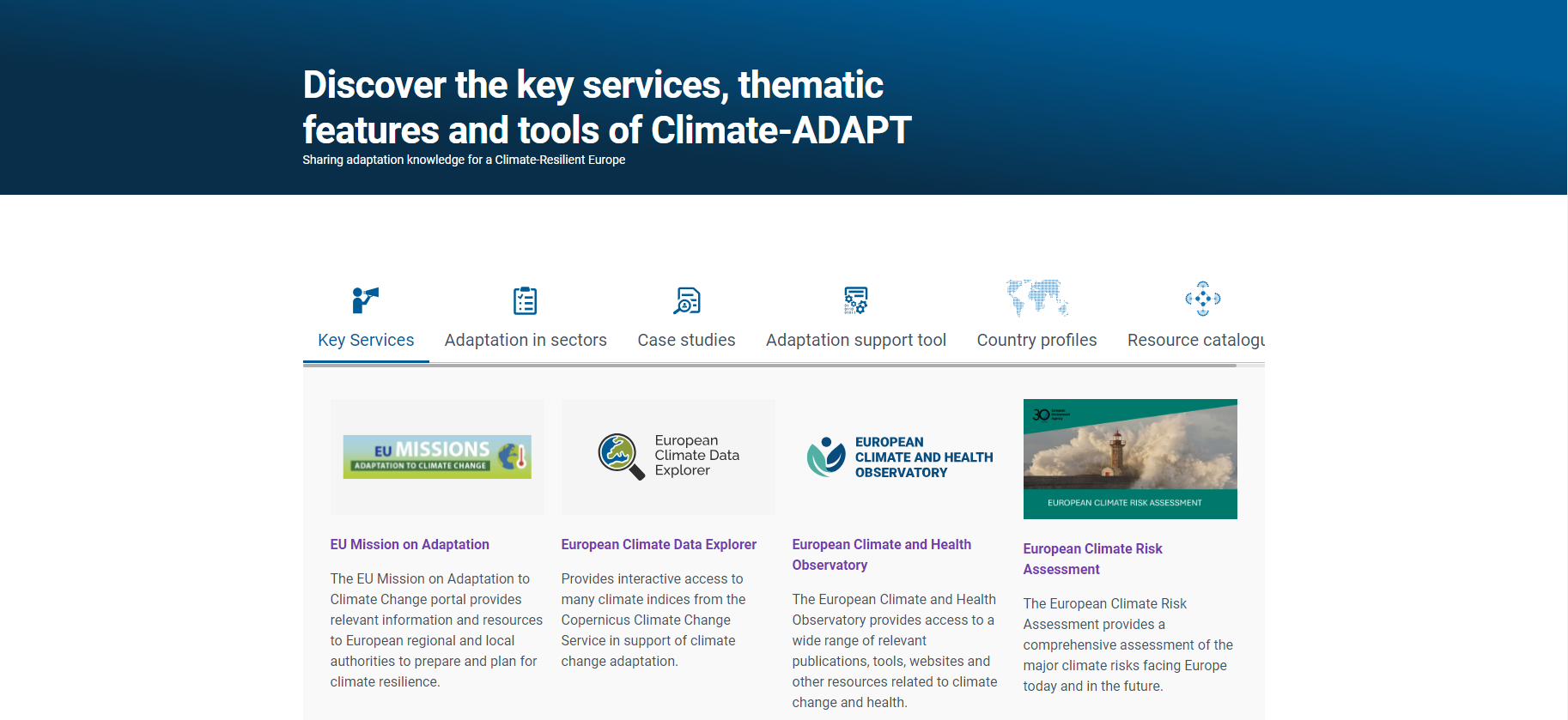 Interactive tools to explore major climate risks and impact drivers
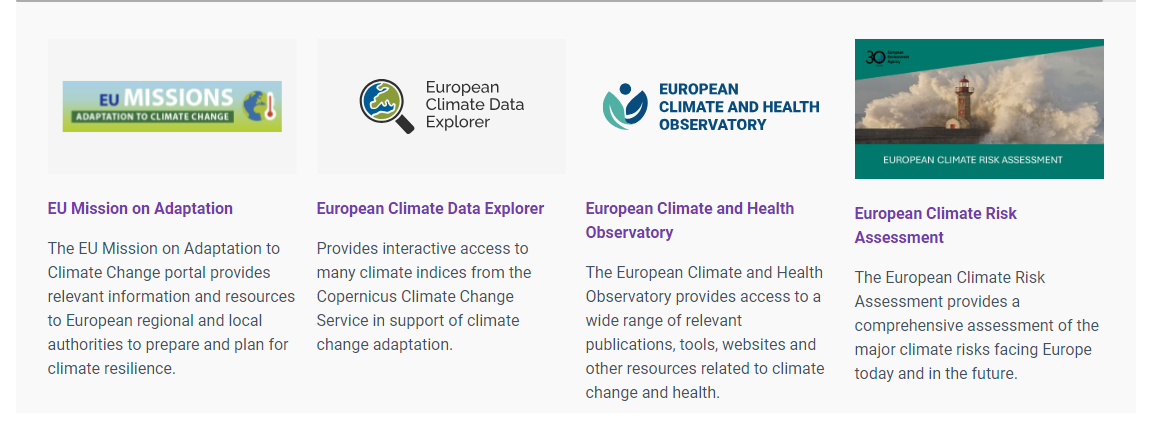 Topic II - Interactive access to data under the European Climate Risk Assessment
Major risks
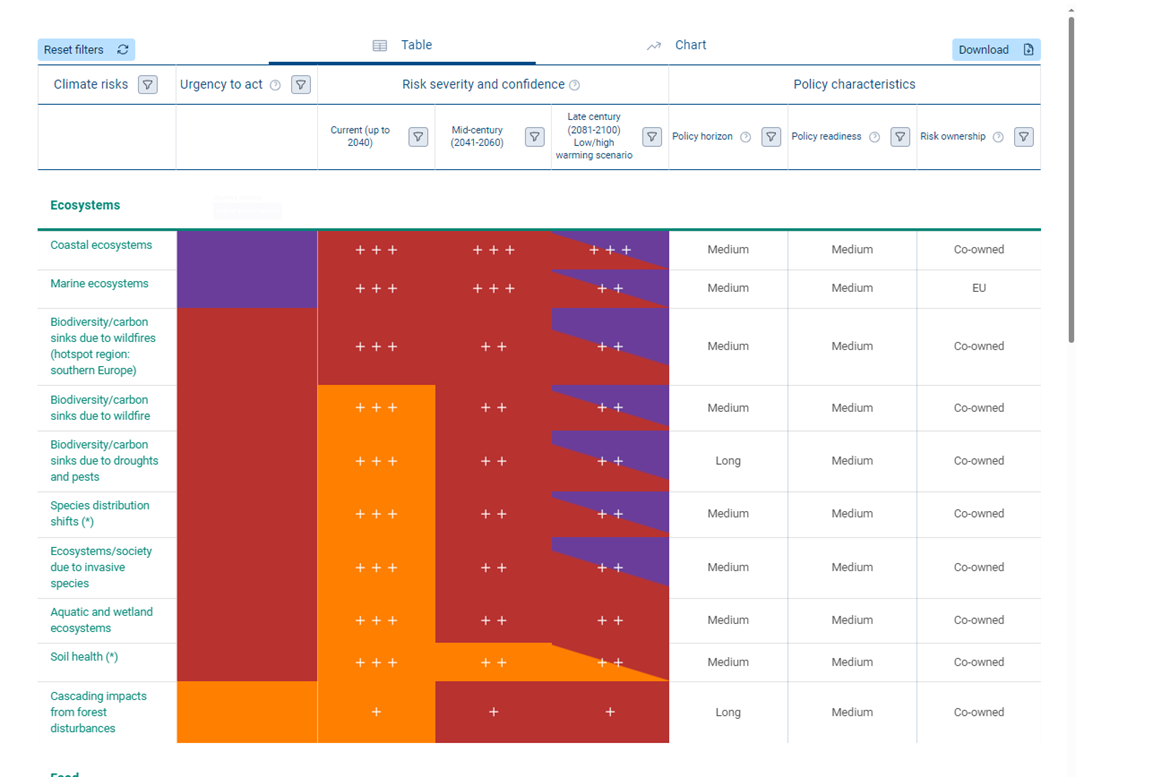 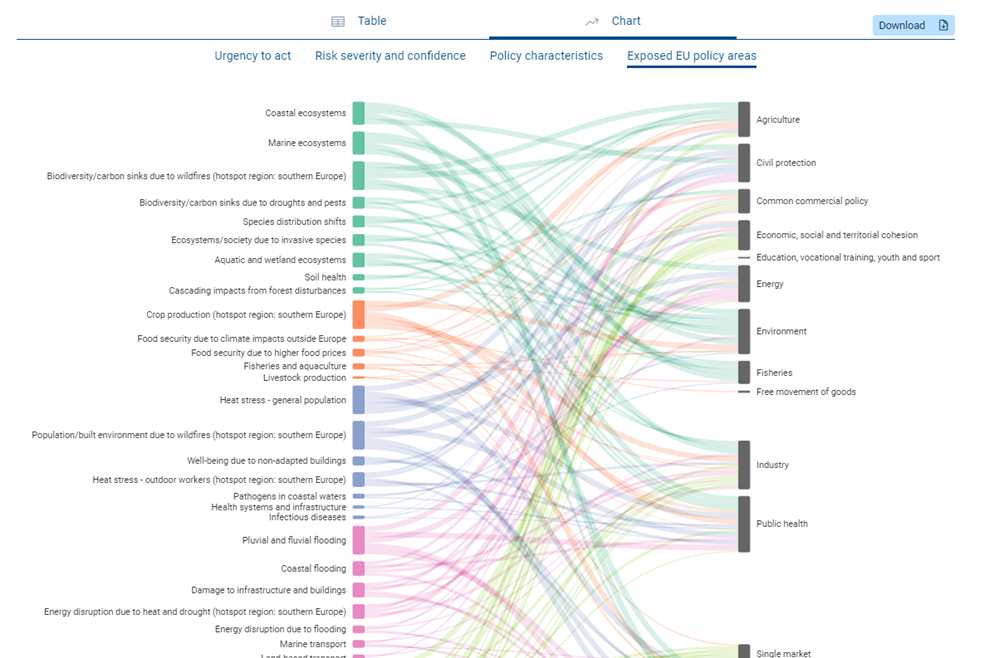 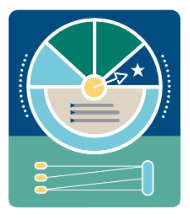 Impact drivers
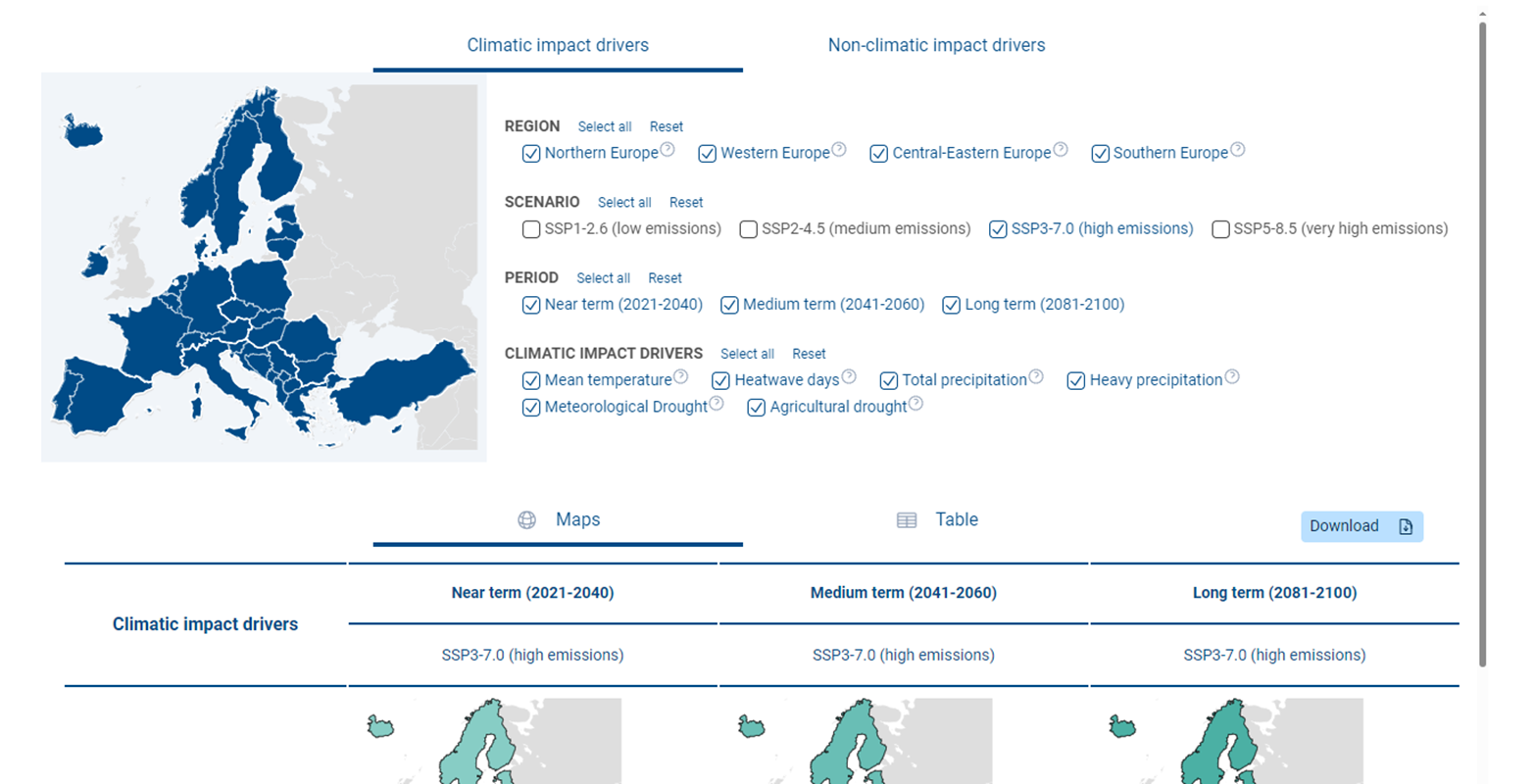 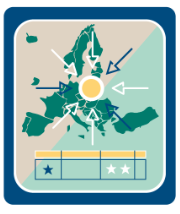 Topic II - Interactive access to data under the European Climate Risk Assessment
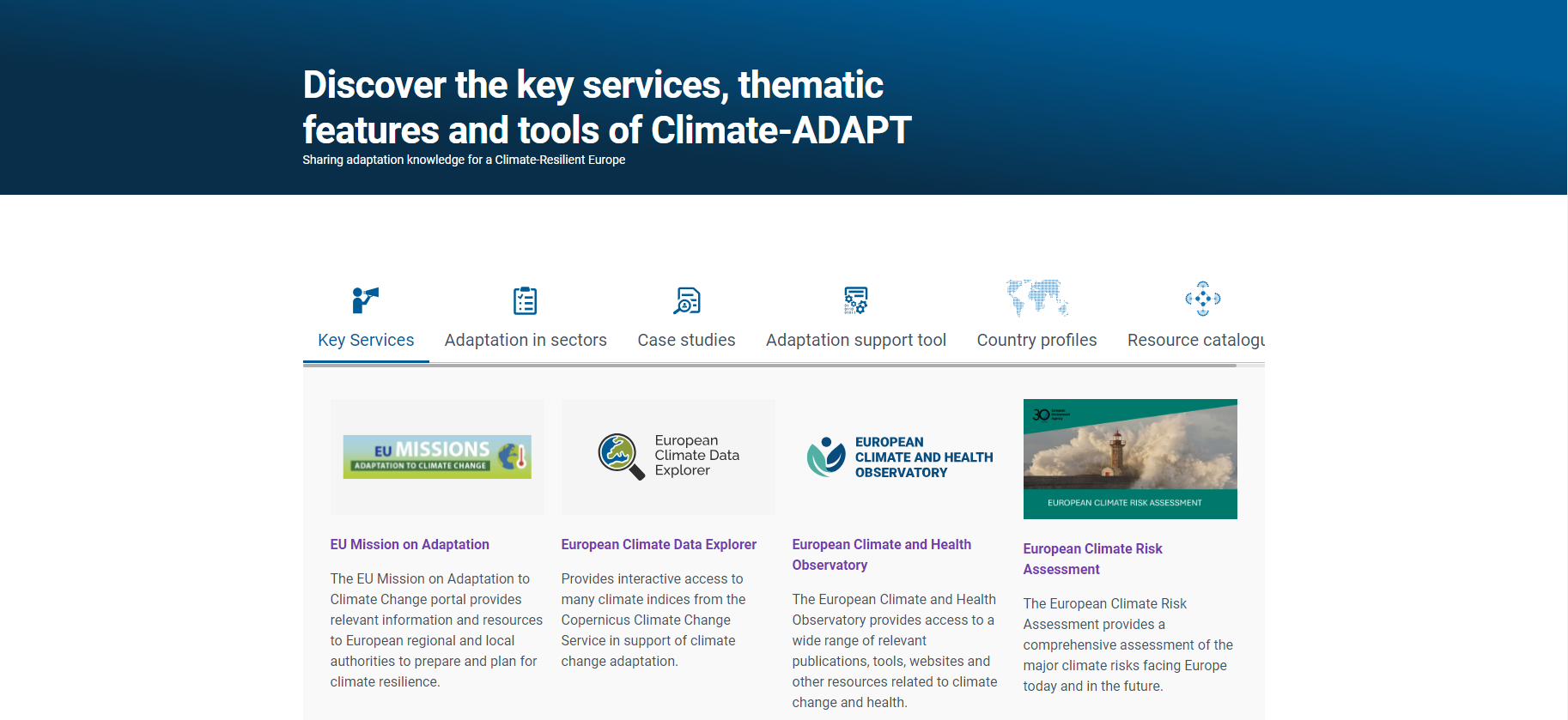 Feedback, questions, answers
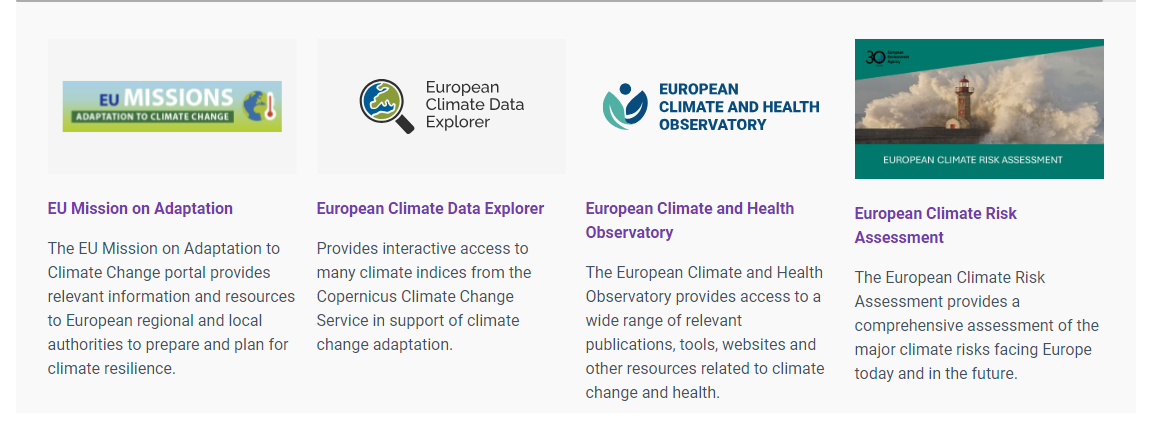 Topic III - Launch of EEA Policy Briefing ‘Preparing society for climate risks in Europe’
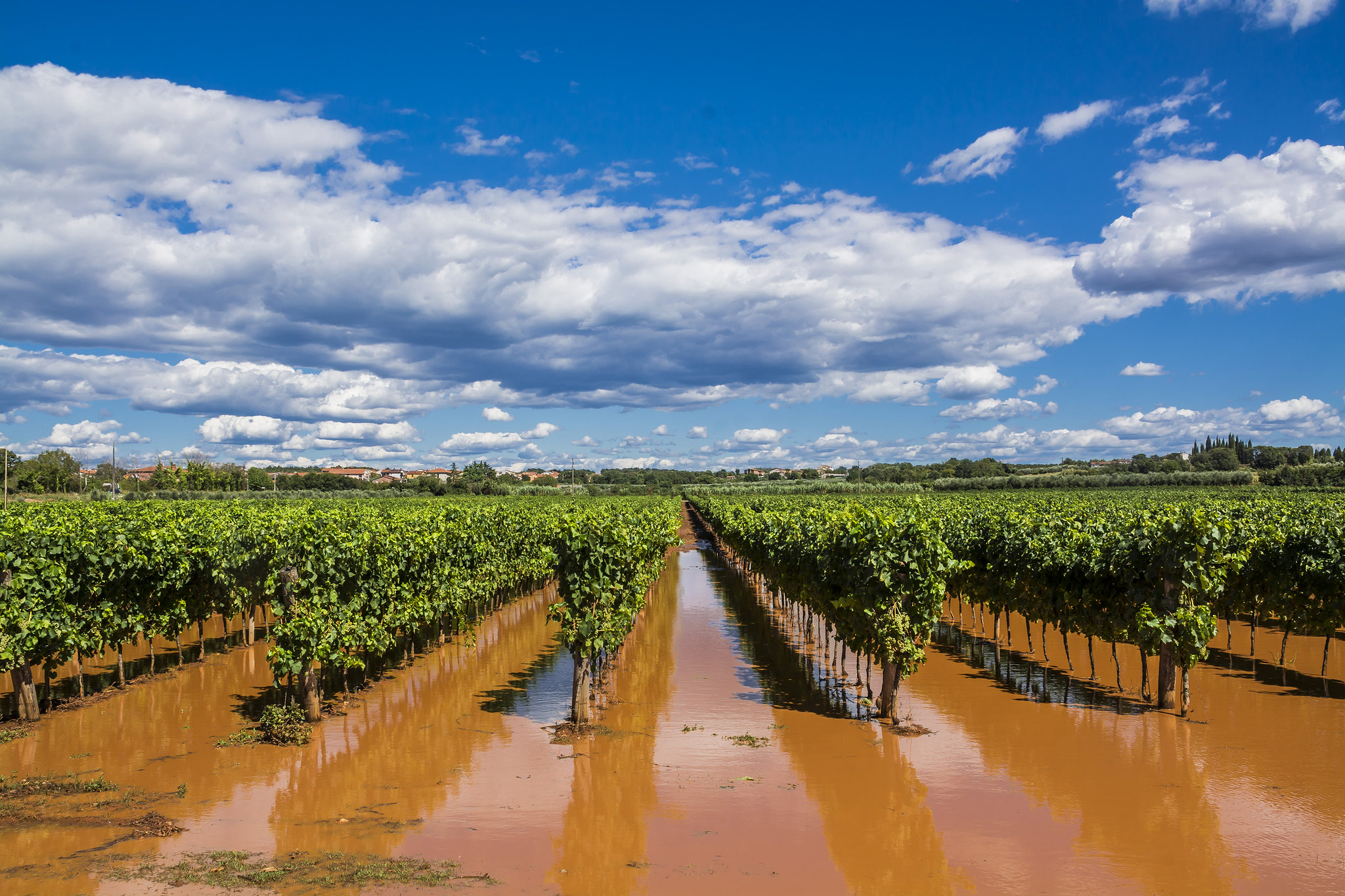 EEA Briefing: 
Preparing society for climate risks in Europe - lessons and inspiration from Climate-ADAPT case studies

Policy context, purpose and key messages of the Policy briefing

Follow up work on Climate-ADAPT case studies and adaptation options
© Vesna Špoljar, Climate Change PIX /EEA
Topic III - Launch of EEA Policy Briefing ‘Preparing society for climate risks in Europe’
The briefing 

complements 2024 EEA reports and online products with practical examples to facilitate further action

supports learning on effective adaptation for societal preparedness

promotes using the broader catalogue of Climate-ADAPT case studies
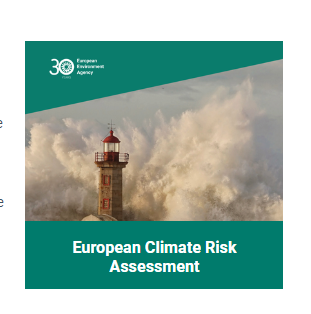 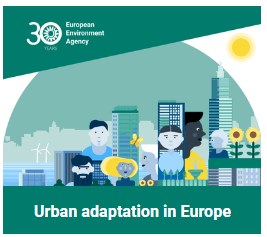 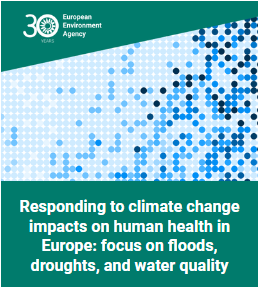 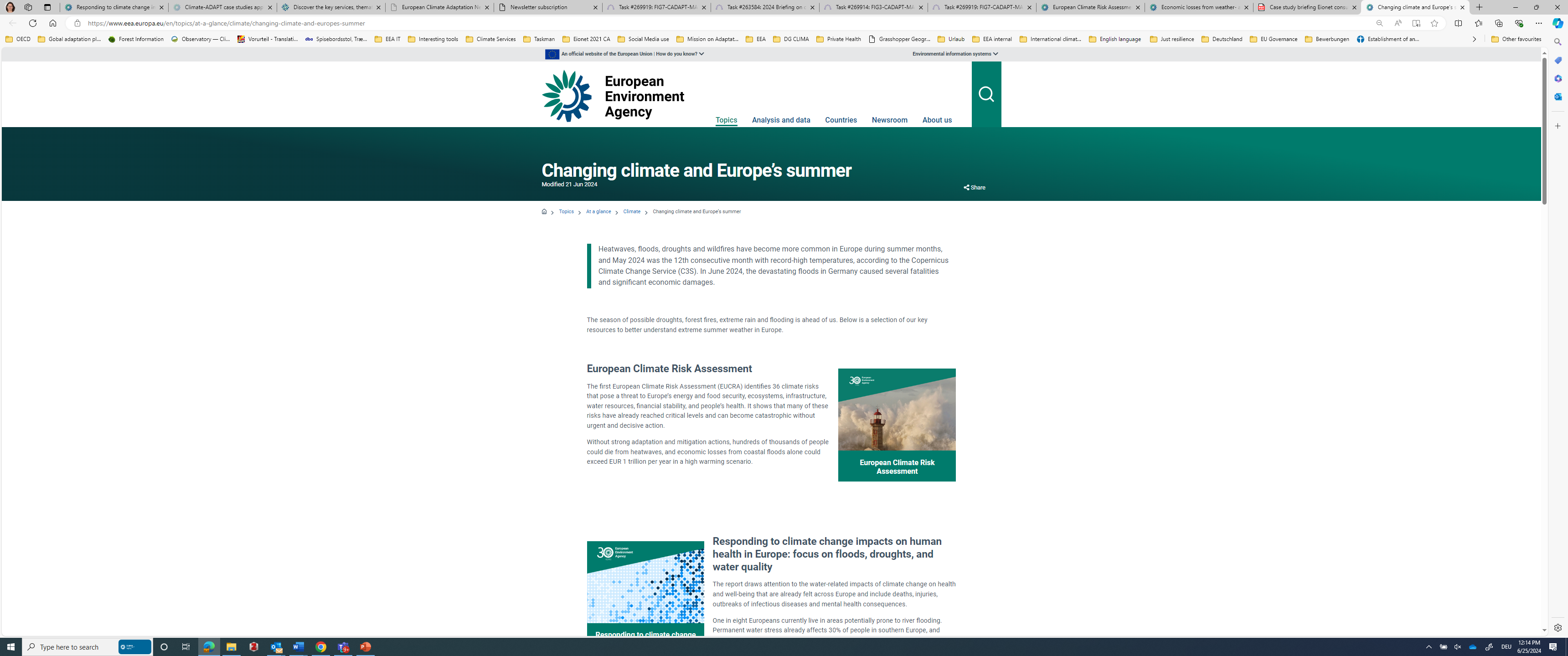 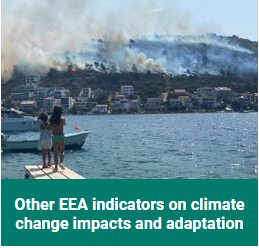 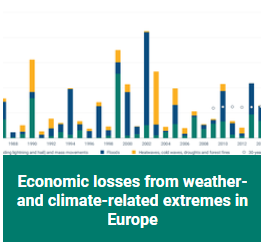 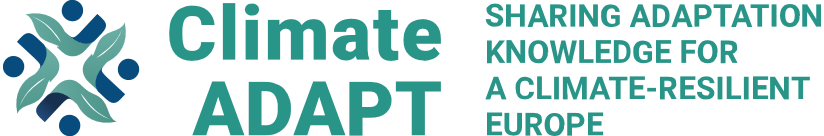 Topic III - Launch of EEA Policy Briefing ‘Preparing society for climate risks in Europe’
EEA aimed to improve Climate-ADAPT case studies as European reference to better support implementing adaptation
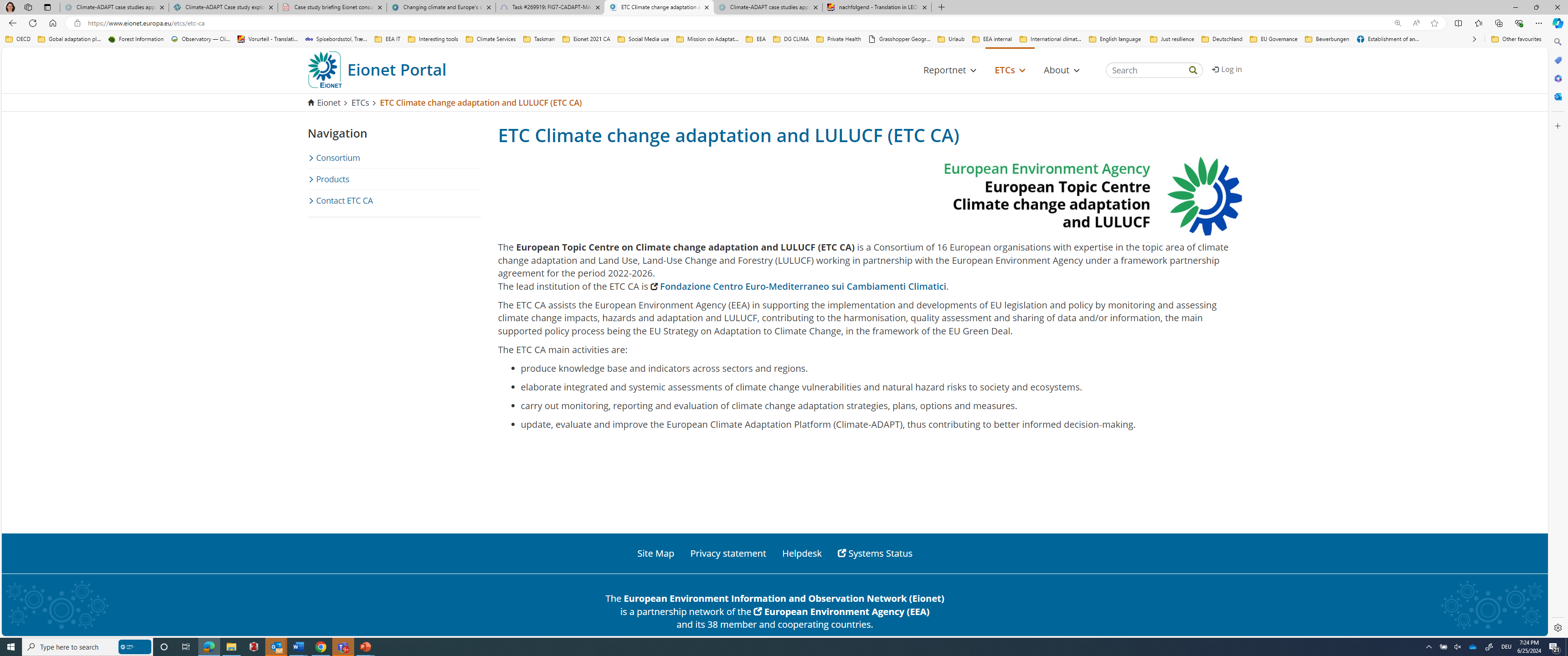 ETC CA Climate-ADAPT team  (10 colleagues)

CMCC, Thetis SpA, Wageningen University, Fresh Thoughts Consulting , SEI 

and EEA adaptation team
Topic III - Launch of EEA Policy Briefing ‘Preparing society for climate risks in Europe’
Climate-ADAPT case studies complement EU and national case study collections
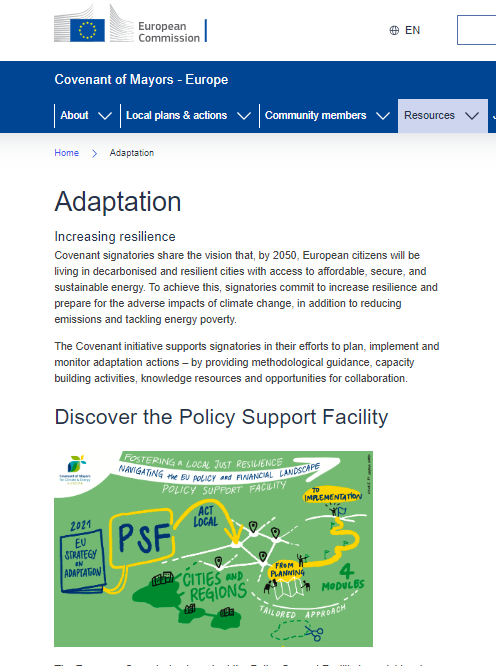 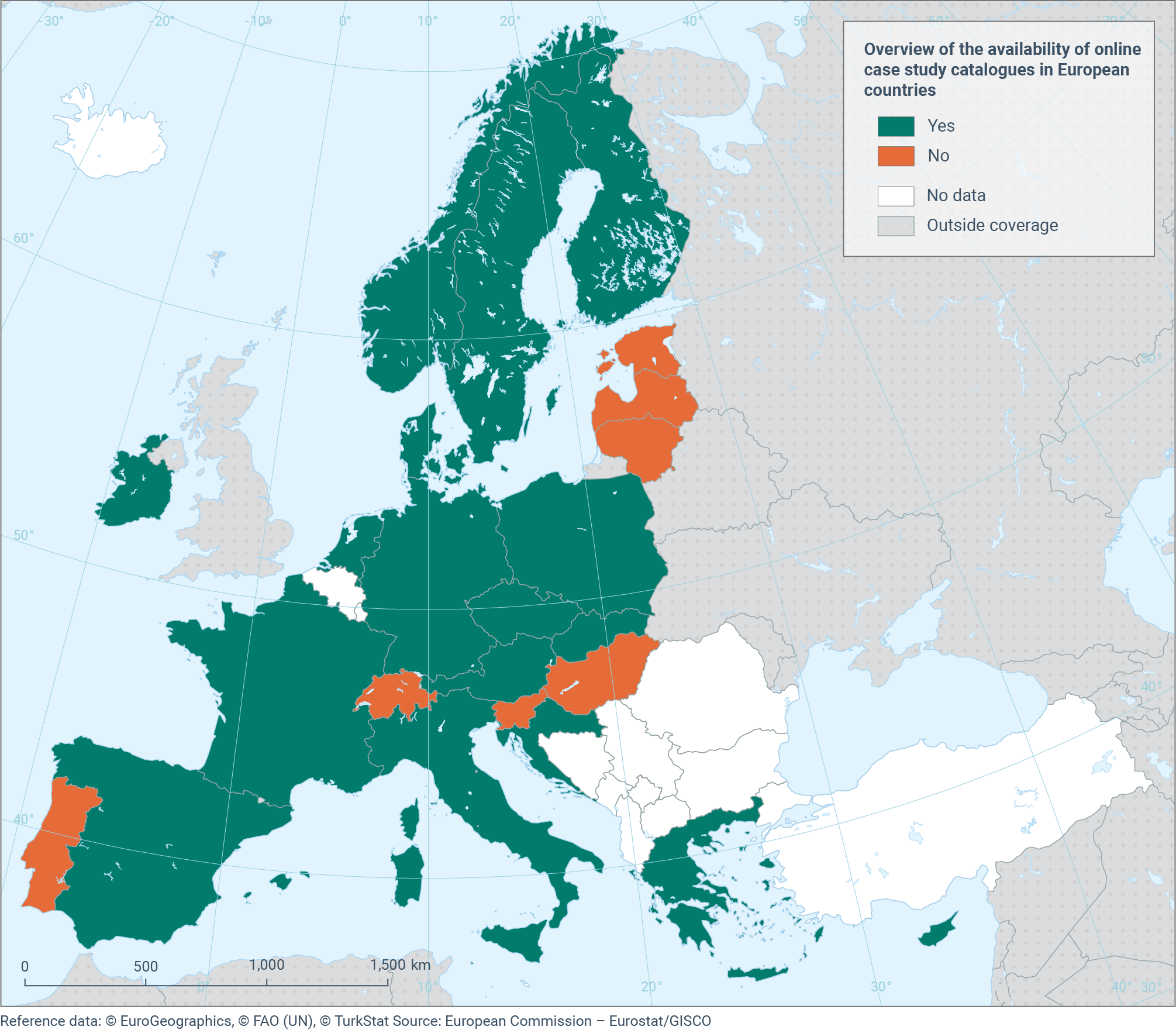 Sectoral platforms (e. g. on NbS)
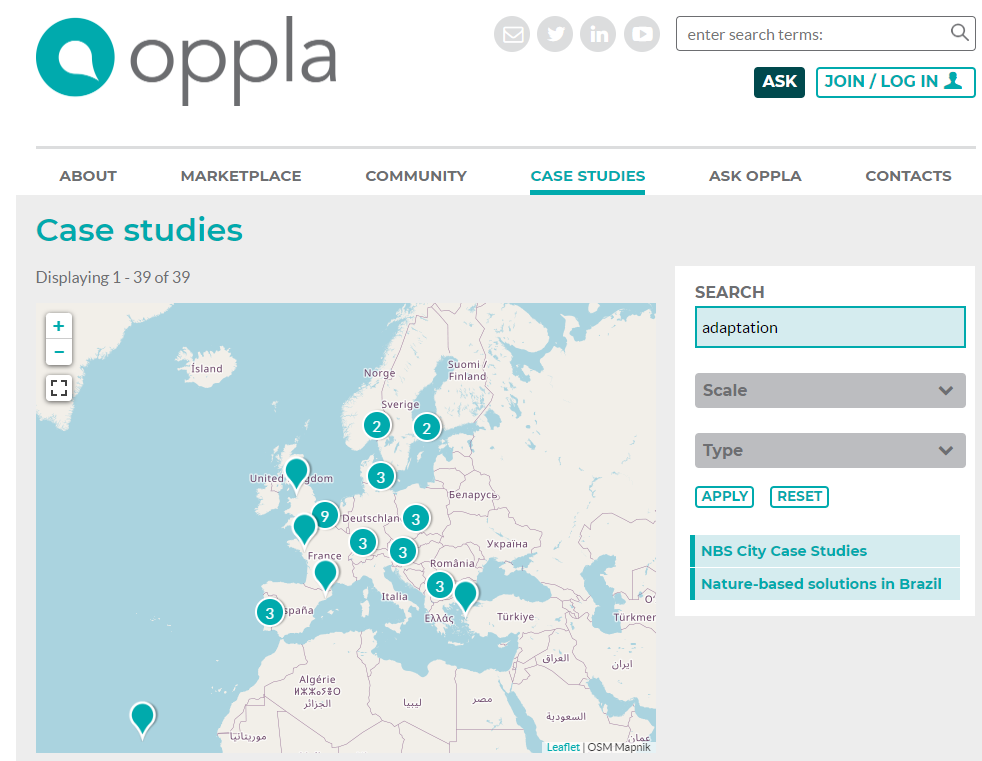 EEA Member countries (National levels)
Urban adaptation: e. g. EU Covenant of Mayors for climate and energy
Topic III - Launch of EEA Policy Briefing ‘Preparing society for climate risks in Europe’
Climate-ADAPT case studies briefing…
Topic III - Launch of EEA Policy Briefing ‘Preparing society for climate risks in Europe’
Show how adaptation measures can be enabled, planned and implemented

Monitoring and evaluation and learning (MEL) on adaptation actions  is crucial but still underdeveloped in Climate-ADAPT case studies
15% of Climate-ADAPT case studies showcase MEL approaches
Over half of case studies with MEL include Nature-based solutions 
MEL rather available for larger scale and structured interventions than for non-permanent small-scale projects
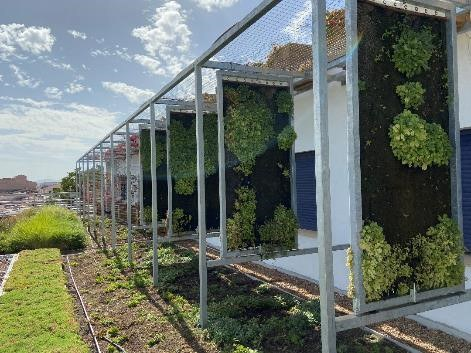 Nature-Based Solutions in schools: a green way to adapt buildings to climate change in Solana de los Barros, Extremadura, Spain: MEL helped to adjust the plant selection to combat rising temperatures and water scarcity through heat protection and indoor thermal comfort. Monitoring activities are planned for at least four more years to monitor and adjust the measures
© Miguel Vega
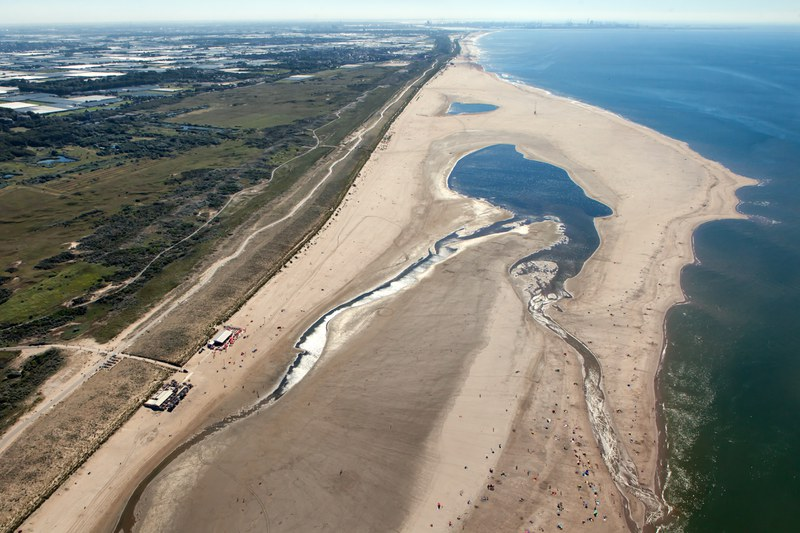 Sand Motor – building with nature solutions to improve coastal protection along Delfland coast: Detailed monitoring plan and dedicated website for reporting on the progress and effectiveness of the adaptation actions confirm that the measures of this mega-nourishment for mitigating sea-level rise are working well.
©Rijkswaterstaat/Jurriaan Brobbel
Topic III - Launch of EEA Policy Briefing ‘Preparing society for climate risks in Europe’
Climate-ADAPT case studies support addressing climate risks across regions, governance levels and policy sectors in Europe
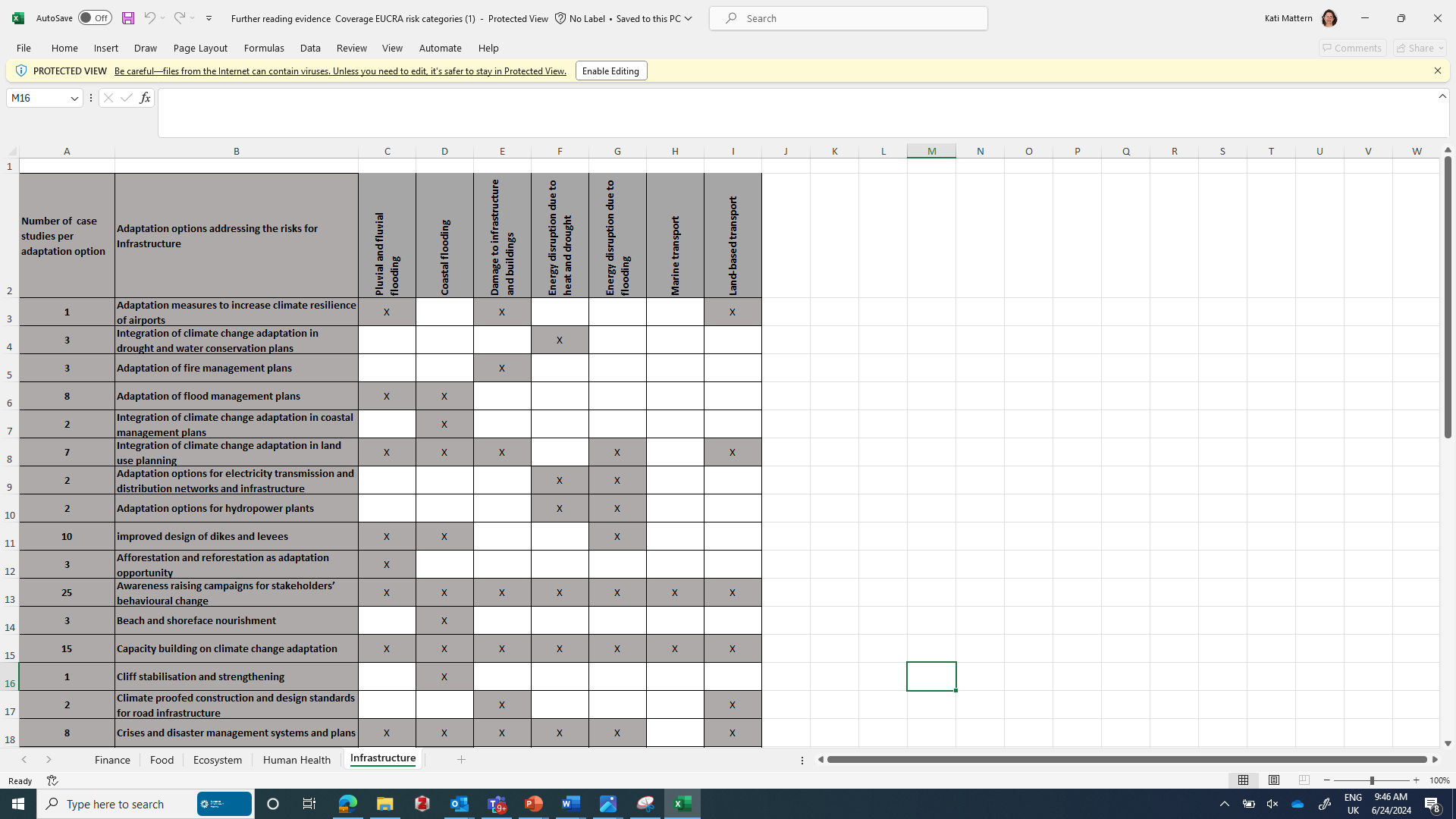 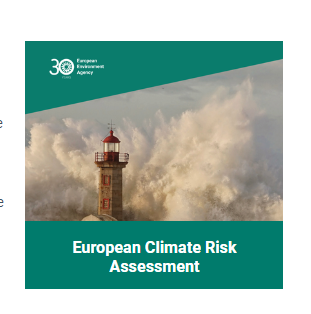 Addressing risks identified in EUCRA: 
Climate-ADAPT case studies can inspire action for 36 EUCRA risks 
Often several risks simultaneously addressed
2 risks related to food security in the food cluster and some risks in the economy and finance cluster not yet covered
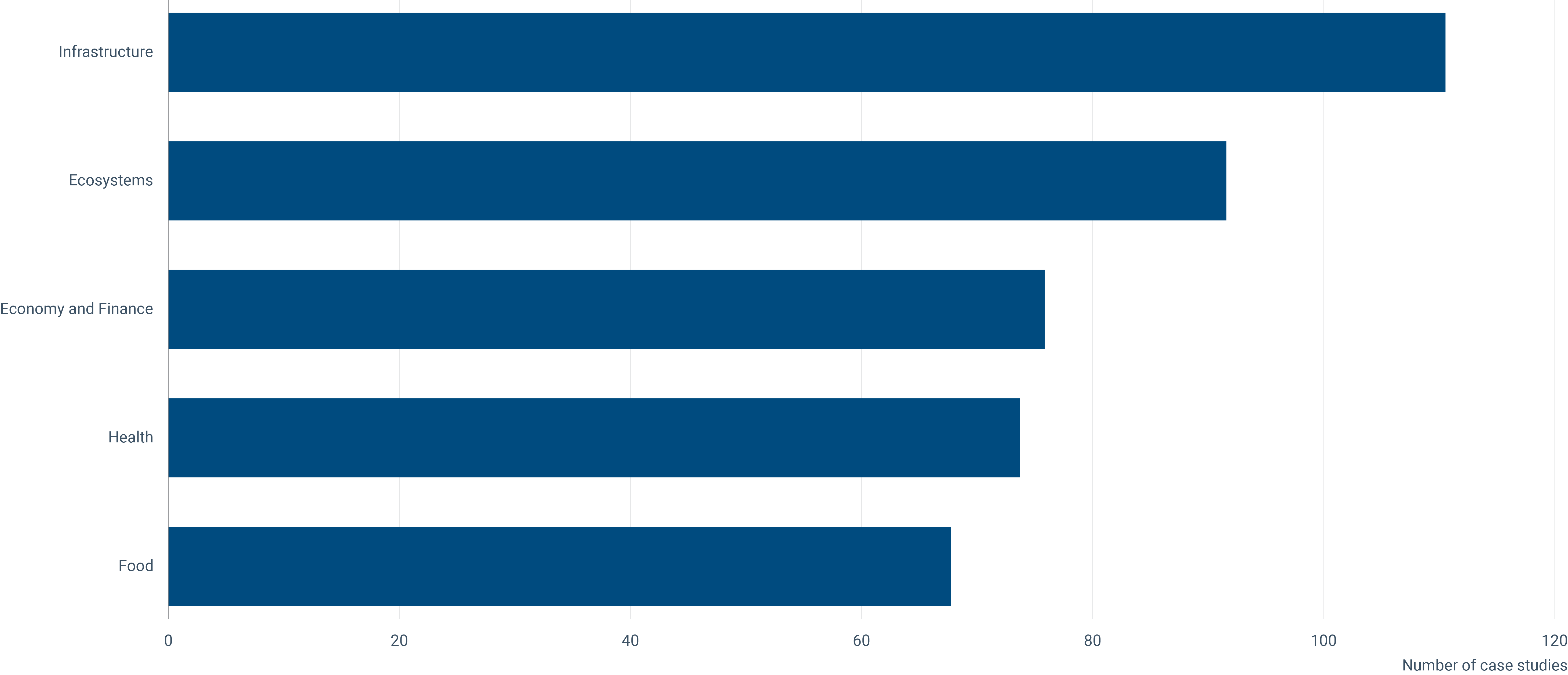 Source: ETC CA, 2024
Source: EEA, 2024
Topic III - Launch of EEA Policy Briefing ‘Preparing society for climate risks in Europe’
Climate-ADAPT case studies per governance level
Climate-ADAPT case studies support addressing climate risks across regions and governance levels in Europe

Governance levels: 
local examples prevail over regional, national and cross-border case studies with a gap for addressing cross-border impacts/risks
International cooperation frameworks and EU funding can support adaptation at transnational levels
Cross-country collaboration can also support adaptation at national scales
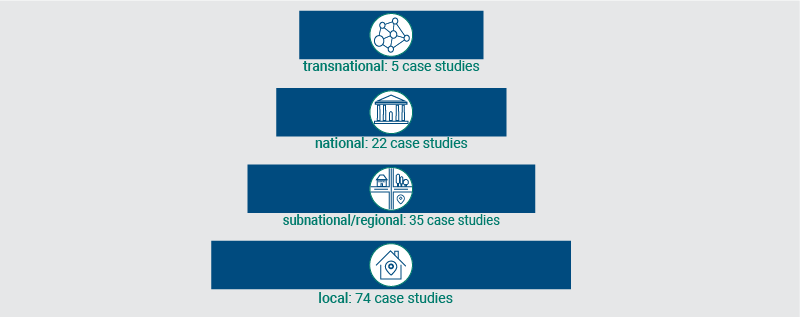 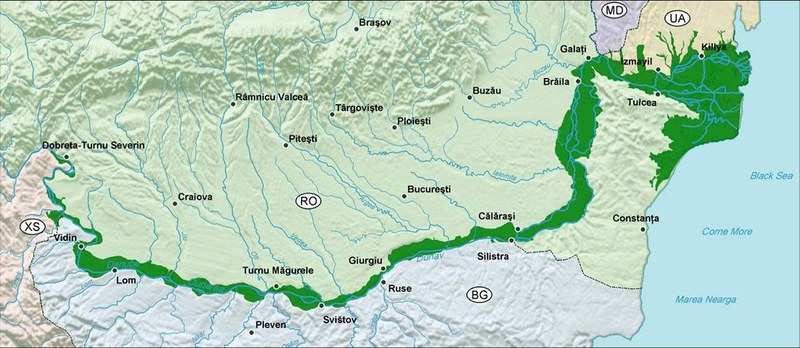 Lower Danube corridor:  Bulgaria, Moldova, Romania and Ukraine signed an international agreement based on EU Phare Multi-beneficiary programme for Environment to restore wetlands and floodplain habitats throughout the entire Danube River Basin. National-level collaboration between public institutions, sector associations and researchers enhanced the credibility of adaptation efforts
© WWF
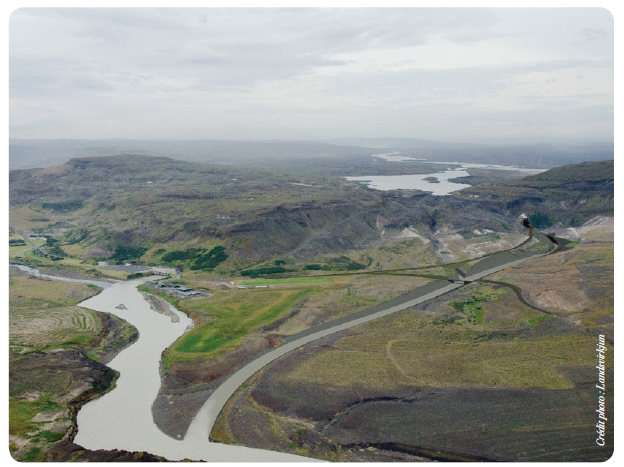 Hydropower management in Iceland: With climate change inducing glacier melt, hydropower stands gain from increased water flow. Collaborating with other Nordic governments and research agencies, Iceland’s national power company uses hydrological modelling to forecast future water flow, allowing for adjustments in water reservoir management strategies.
© Frederik Vaes
© Landsvirkjun
Topic III - Launch of EEA Policy Briefing ‘Preparing society for climate risks in Europe’
Support addressing climate risks across regions, governance levels and policy sectors in Europe and policy sectors and apply a variety of in Europe


Policy sectors:
Key vulnerable sectors reported by EU Member States (health, agriculture, forestry and biodiversity) addressed
Health substantially increased, due to activities under the European Climate and Health Observatory 
Complementing new EU adaptation initiatives for 6 sectors with practical evidence through new case studies ongoing
Coverage of the marine and fisheries, forestry, financial, transport and energy sectors to be further improved
Climate-ADAPT case studies per policy sector
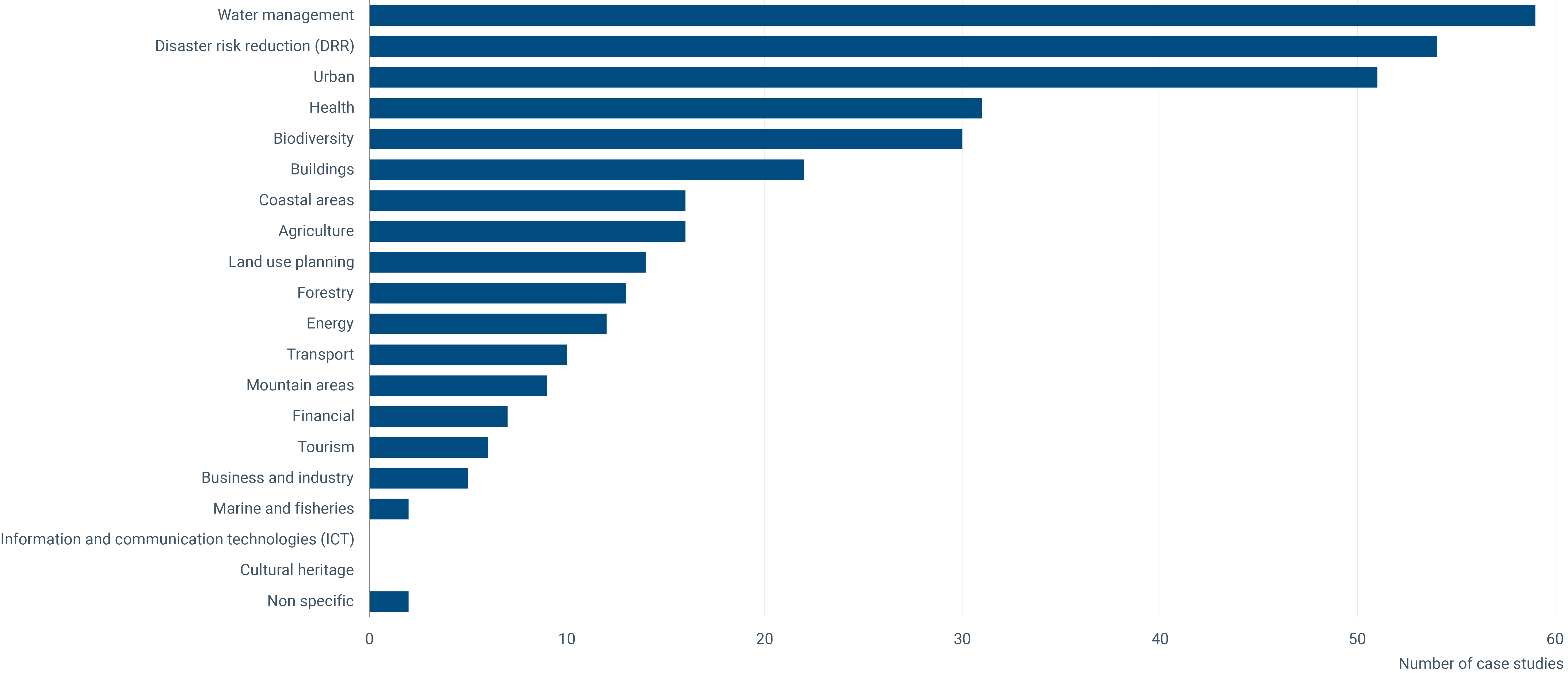 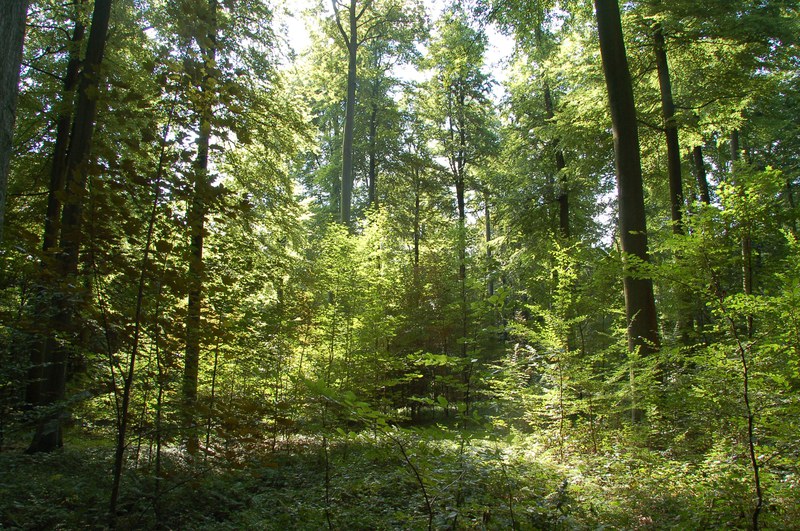 Peri-urban Sonian beech forest, Belgium and the  Water saving strategy Bosco Limite, Italy:  for many types of northern as well as southern and coastal forests, building up a diversity of tree species helps distribute vulnerabilities, since not all tree species are susceptible to the same stress, such as  drought or erosion at the same time.
© Frederik Vaes
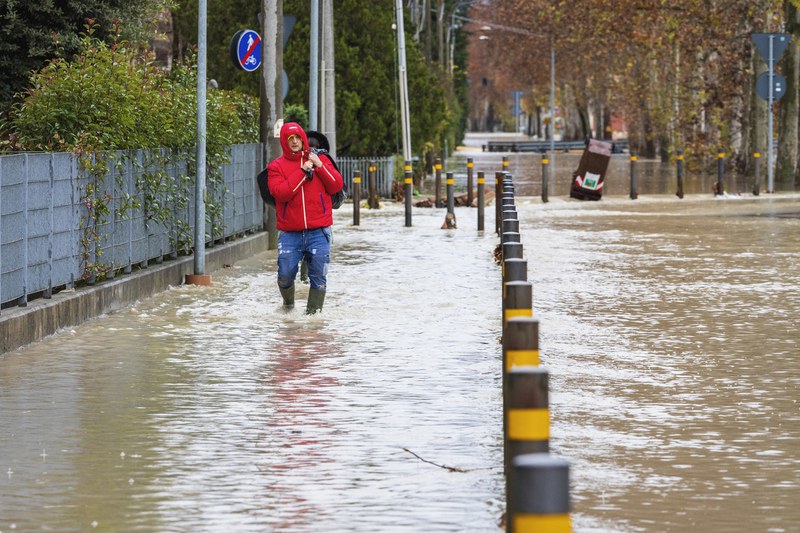 Intercommunal trauma centre, in Schleiden, Germany:  a region provides free short- to long-term psychosocial support to citizens and emergency service workers to mitigate the mental health impacts of extreme evens such as heavy rain and resulting flood events.
© Cesare Barillà, Climate Change PIX/EEA
Topic III - Launch of EEA Policy Briefing ‘Preparing society for climate risks in Europe’
Climate-ADAPT case studies provide learning opportunities on  implementing adaptation with synergies

Showcasing learning on 
mainstreaming of adaptation, 
avoiding maladaptation, 
making adaptation efficient and 
Implementing adaptation at scale.
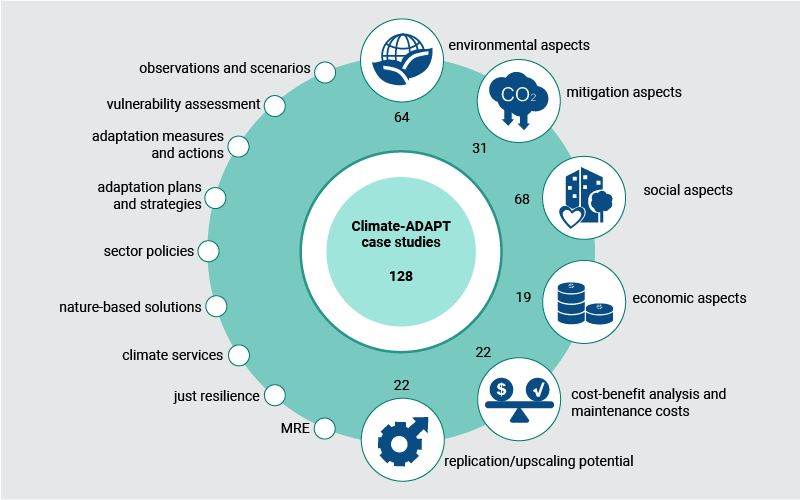 EEA, 2024
Topic III - Launch of EEA Policy Briefing ‘Preparing society for climate risks in Europe’
Climate-ADAPT case studies showcase implementation of adaptation with synergies 

Replication and upscaling of Climate-ADAPT case studies has unrealised potential 
Only 22 out of 128 case studies explicitely report on replicating/upscaling 
Coordinating and upscaling regional and local adaptation efforts, along with aligning adaptation policies across all administrative levels key condition of successful adaptation 
Complex solutions (that either require advanced technology or complicated administrative and legal procedures) may be hardly replicated
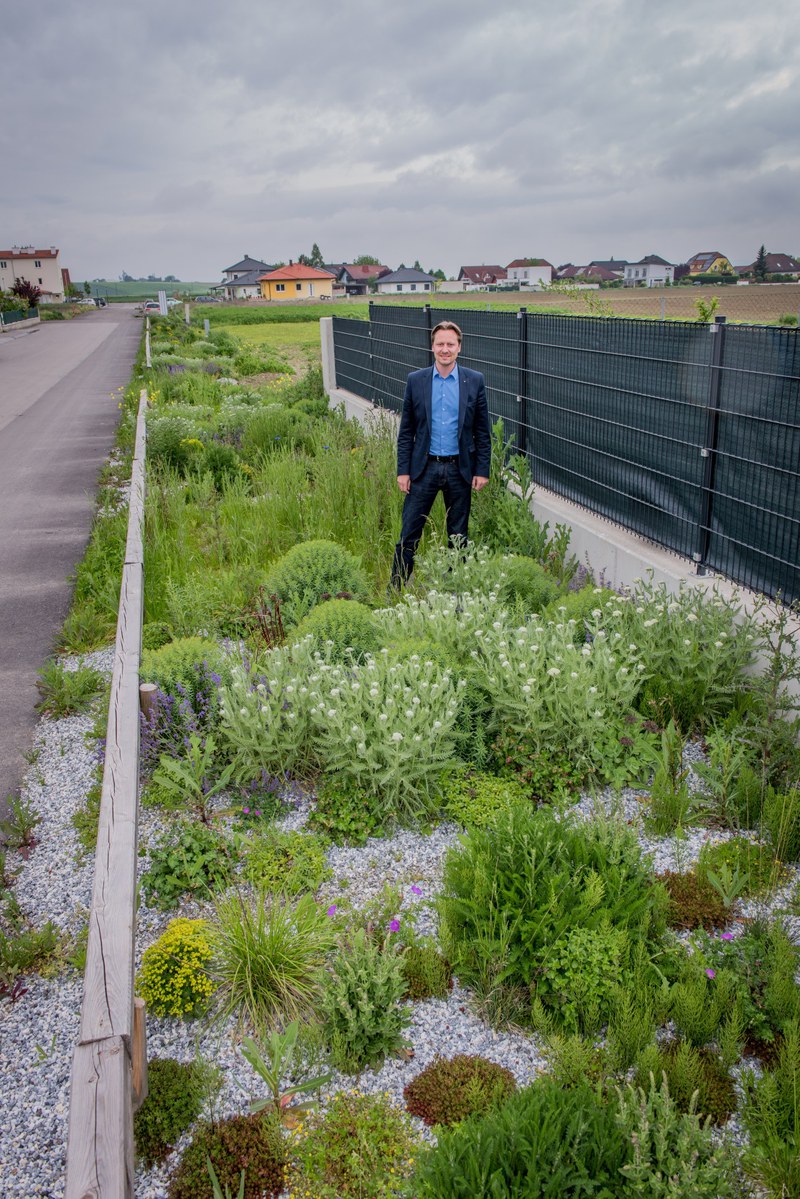 Urban rainwater management in Ober-Grafendorf, Austria: Avoiding  investment costs for additional sewage pipes and of regular operational costs for maintaining sewage and operating pumping facilities and winning  ‘Austrian Energy Globe’ and a ‘Climate Star’ in 2016 success factors for replication in other municipalities.
©Gerhard Gruber and Foto Durl/Municipality Ober-Grafendorf
© Miguel Vega
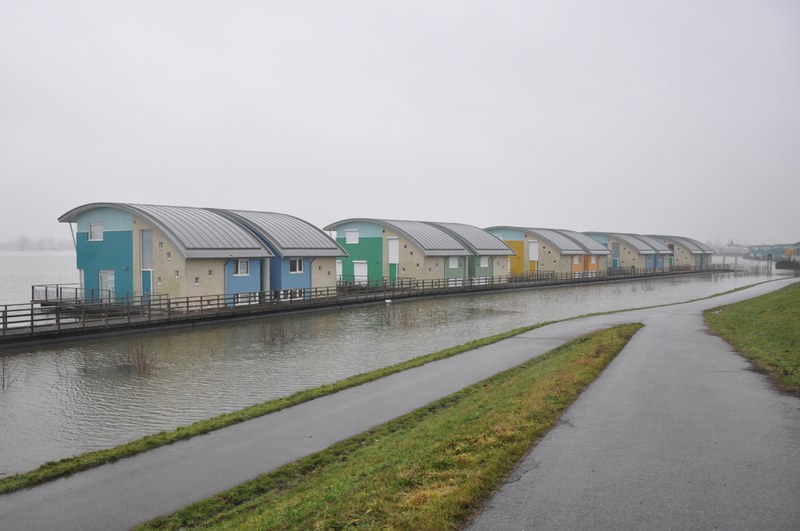 Amphibious housing in Maasbommel, Netherlands: Floating houses to test building in flood-prone zones. Building permission hard to achieve due to regulations’ lack of familiarity with the concept and hesitance to build in areas considered hazardous. Higher construction costs and a limited pool of potential buyers hindered further replication of the solution.
©Factor Architecten b.v.
©Rijkswaterstaat/Jurriaan Brobbel
[Speaker Notes: Measure has since been tailored and applied to different contexts in other Austrian municipalities. 
Although the pilot was successful, expansion of the successful concept limited to a few locations.]
Topic III - Launch of EEA Policy Briefing ‘Preparing society for climate risks in Europe’
New knowledge  searchable
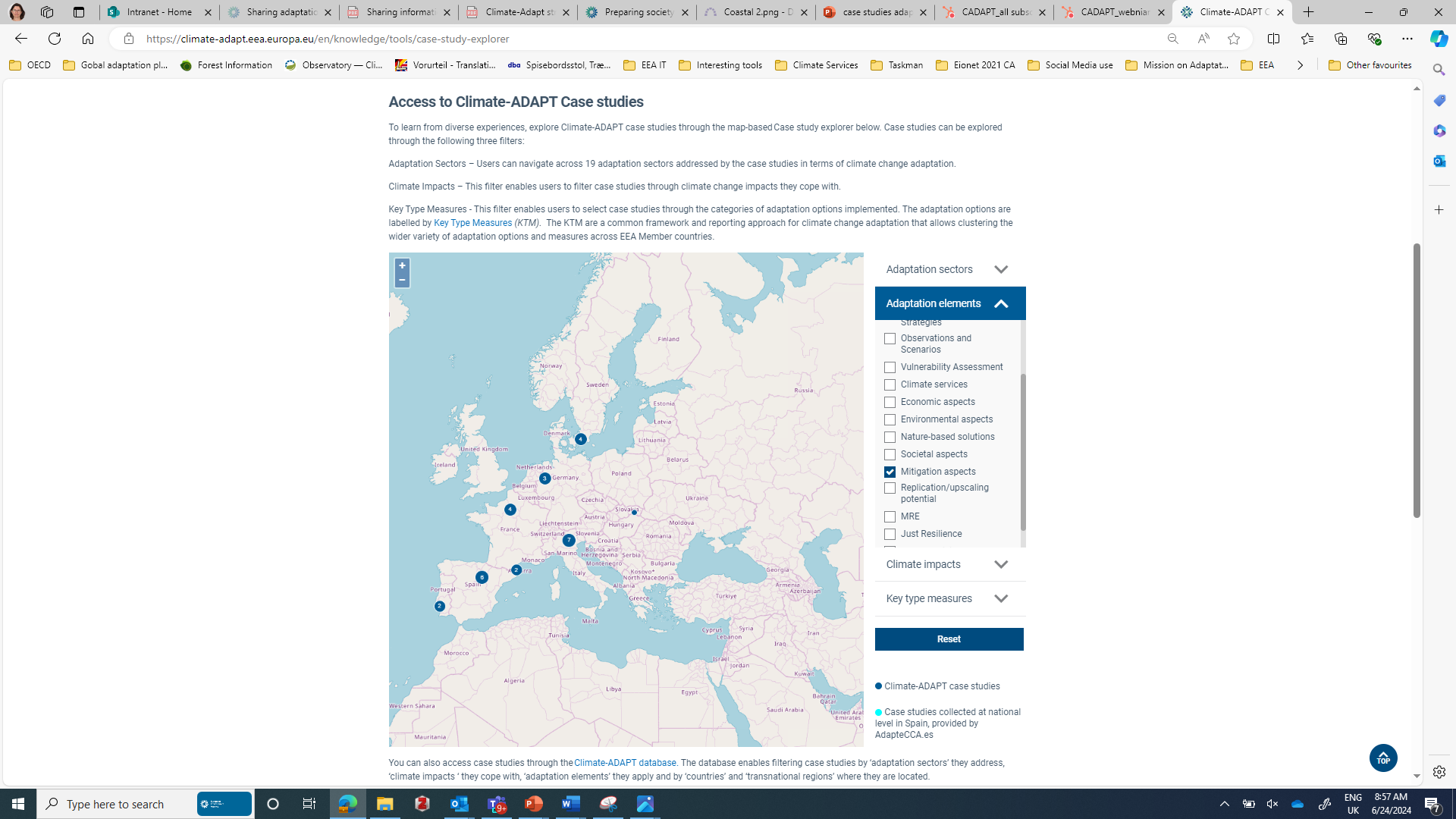 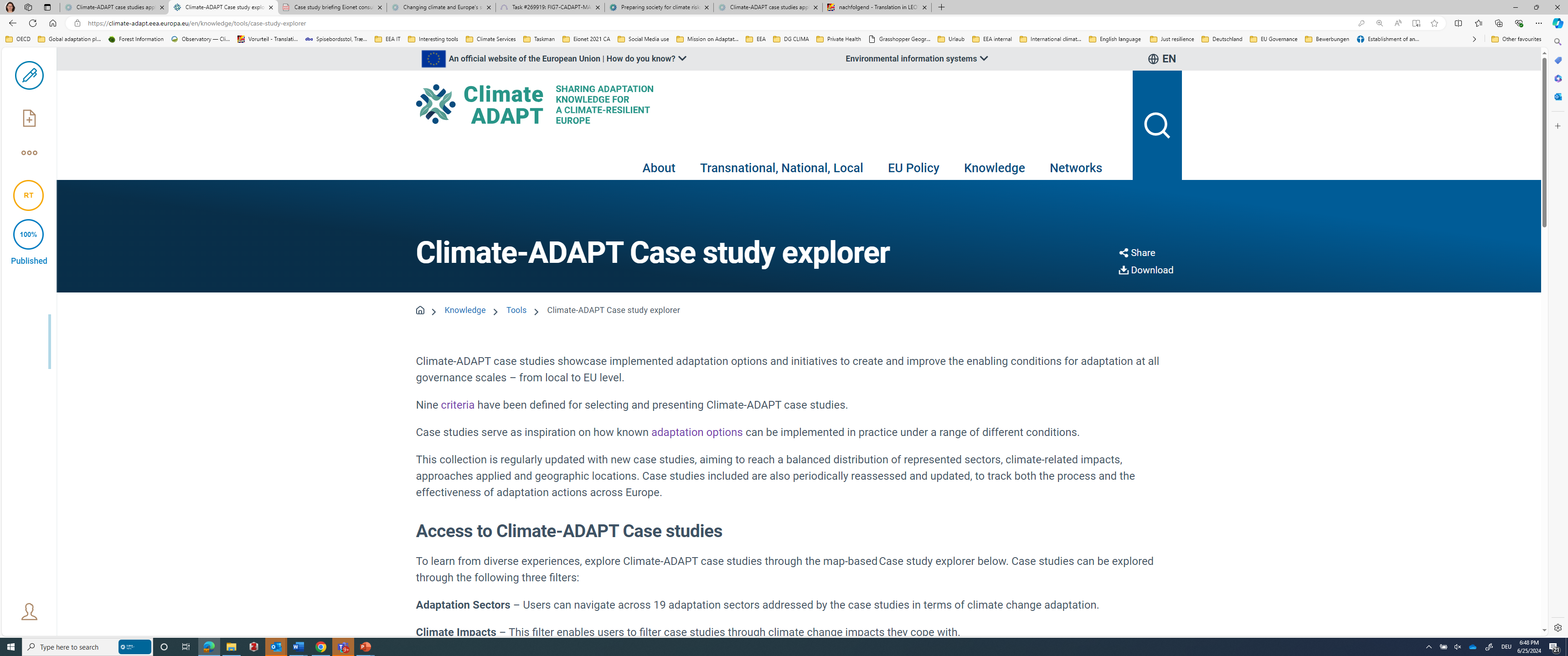 Search for Climate-ADAPT case studies by
geographic location, 
impacts addressed, 
policy sectors 
measures applied
New
Search for 6 learning aspects with new filter 
‘Adaptation elements’
Climate-ADAPT case study explorer
Topic III - Launch of EEA Policy Briefing ‘Preparing society for climate risks in Europe’
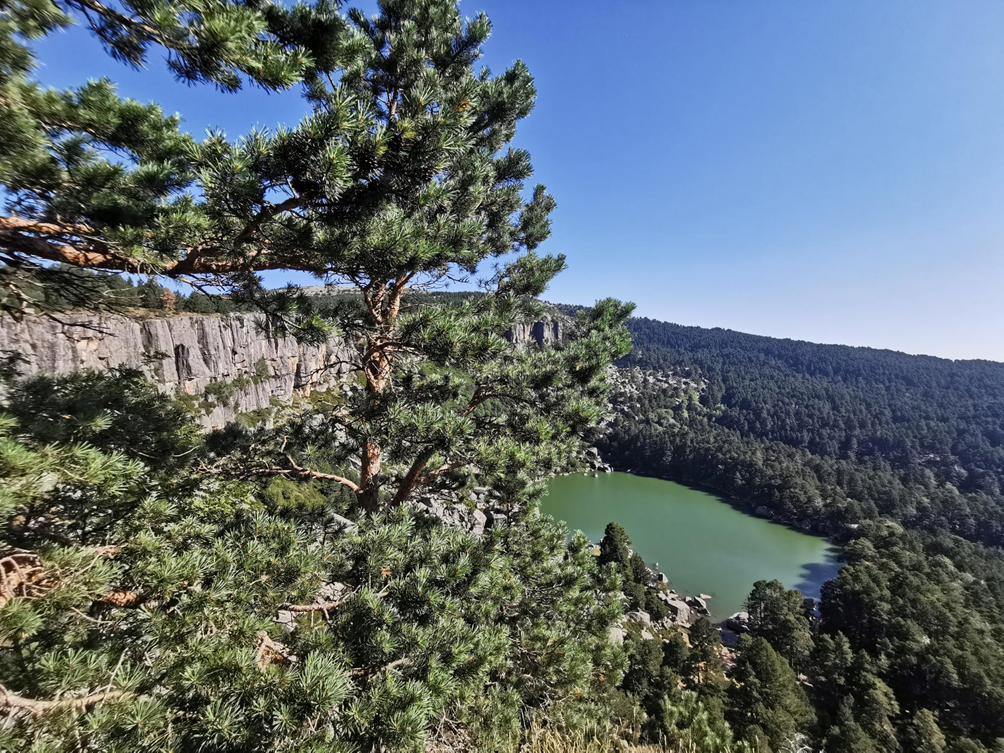 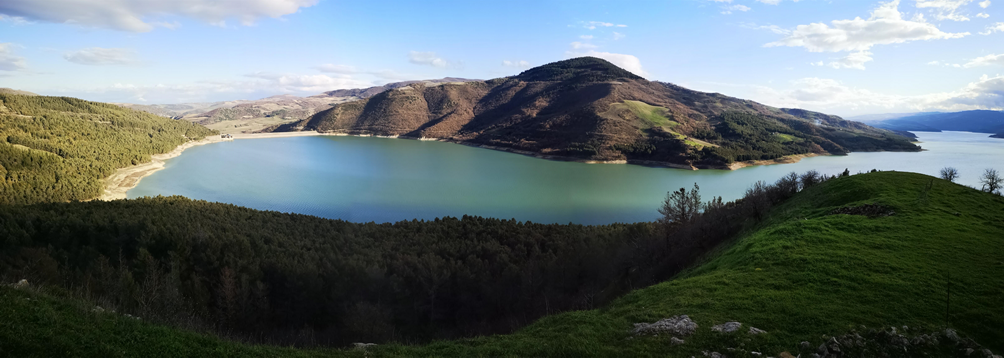 Coming soon
Coming soon
2024 Climate-ADAPT activities

Forestry as highly vulnerable sector 
Coming soon: 6 new case studies

Closing gaps for new and less/not covered policy sectors
Exploring potential new case studies and adaptation options
Occhito Lake, Puglia, Italy © Giovanni Santopuoli
Laguna Negra - Soria forest, Spain ©Jenny Lazebnik
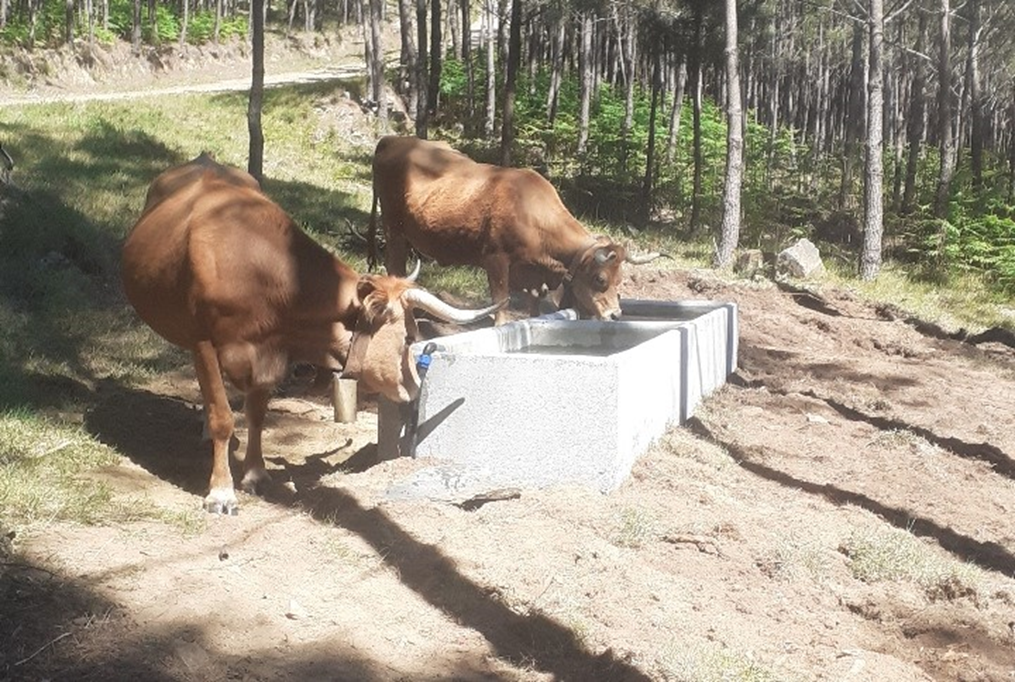 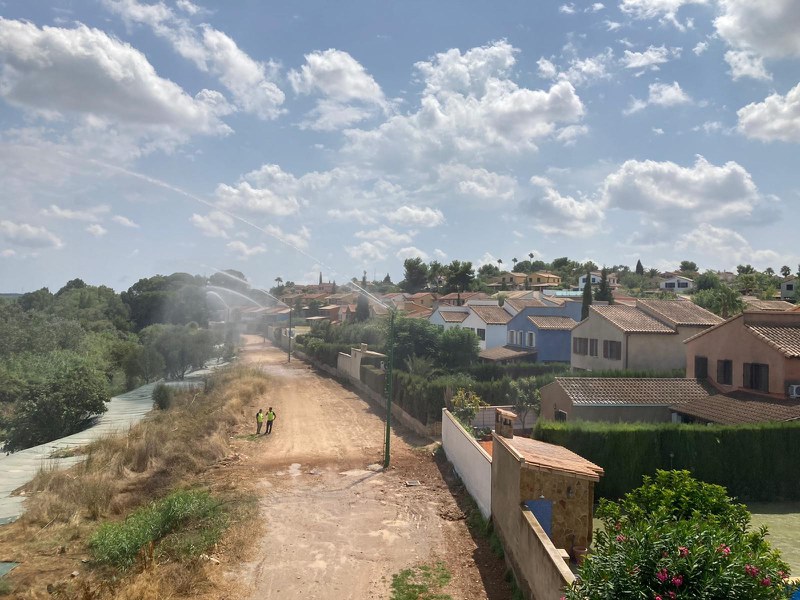 Updating
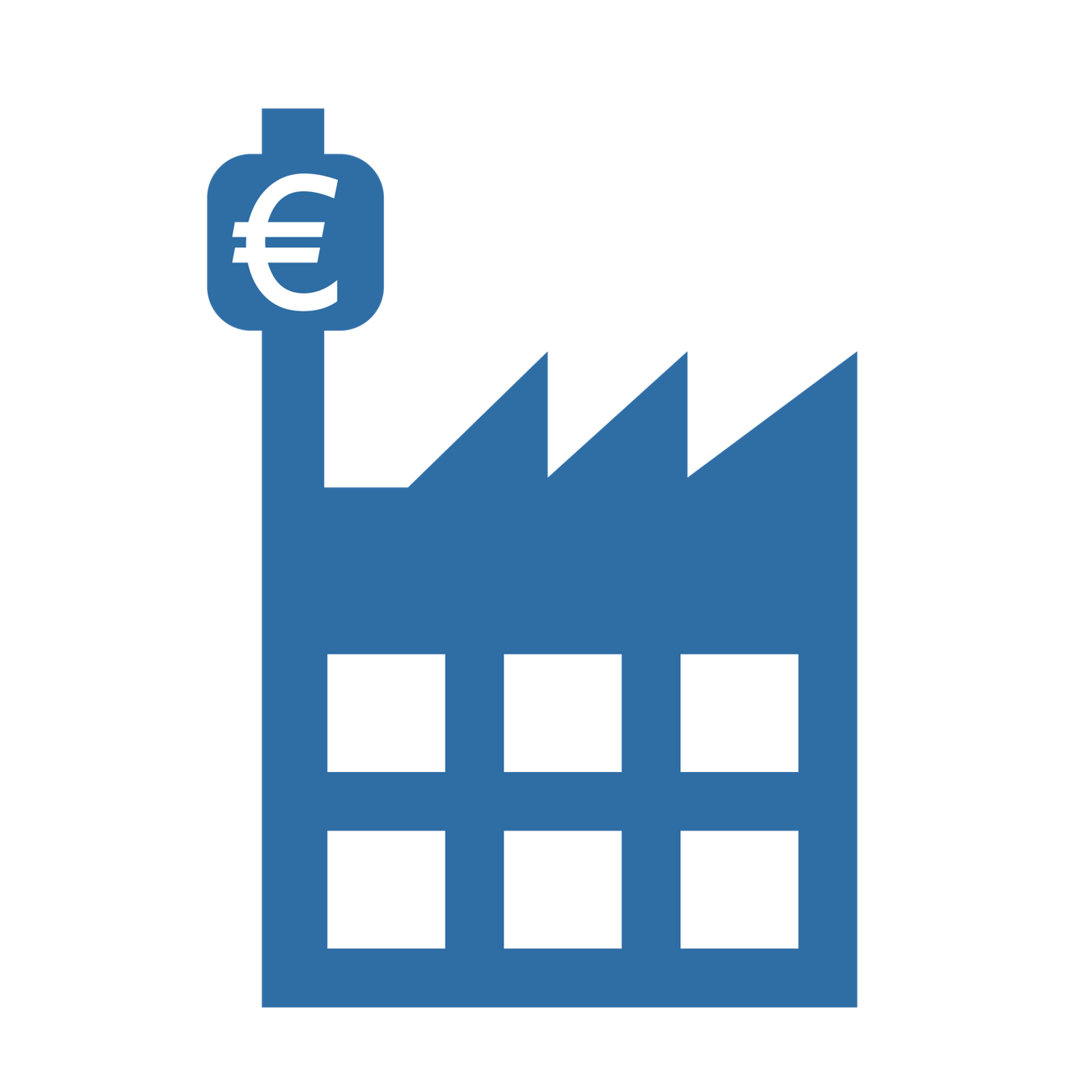 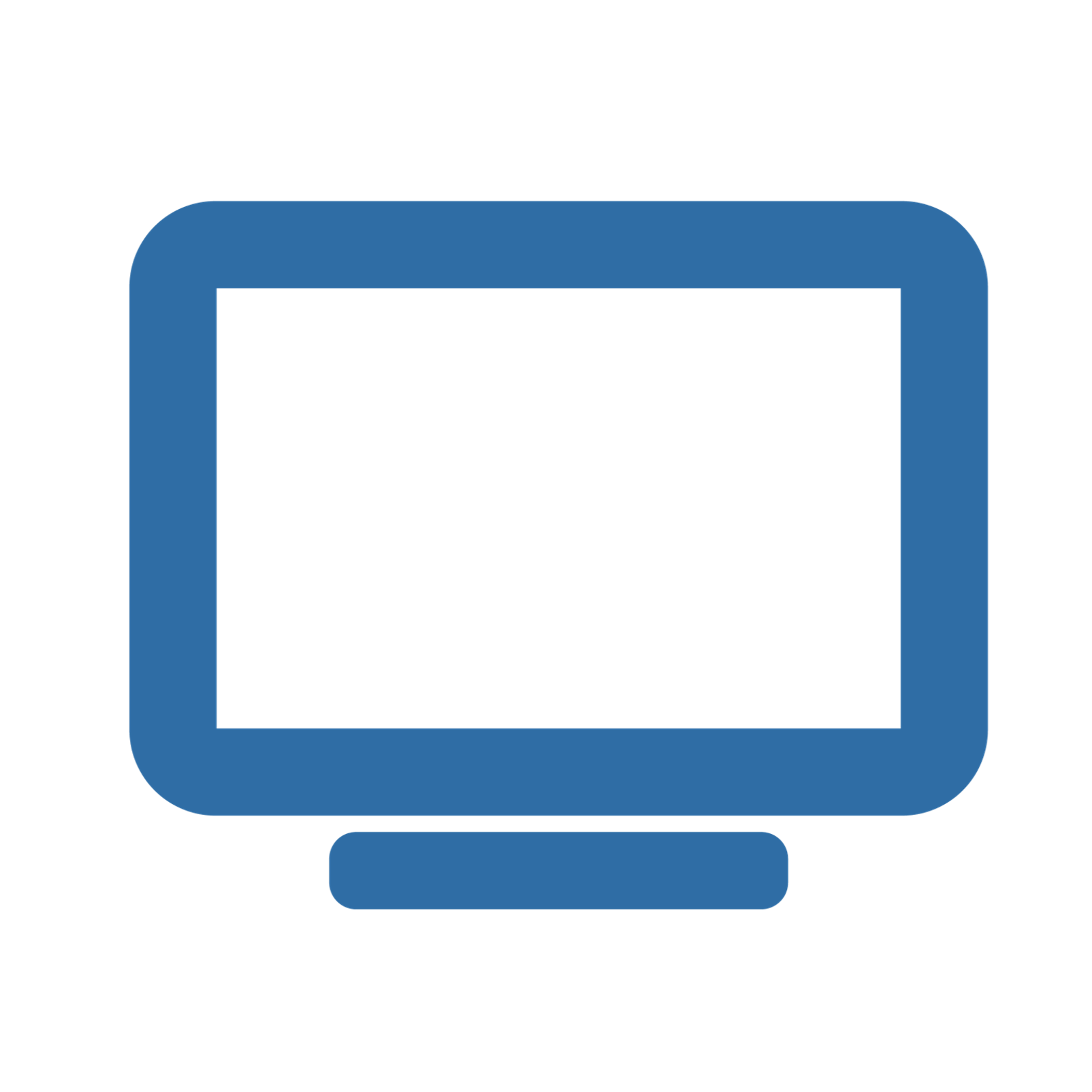 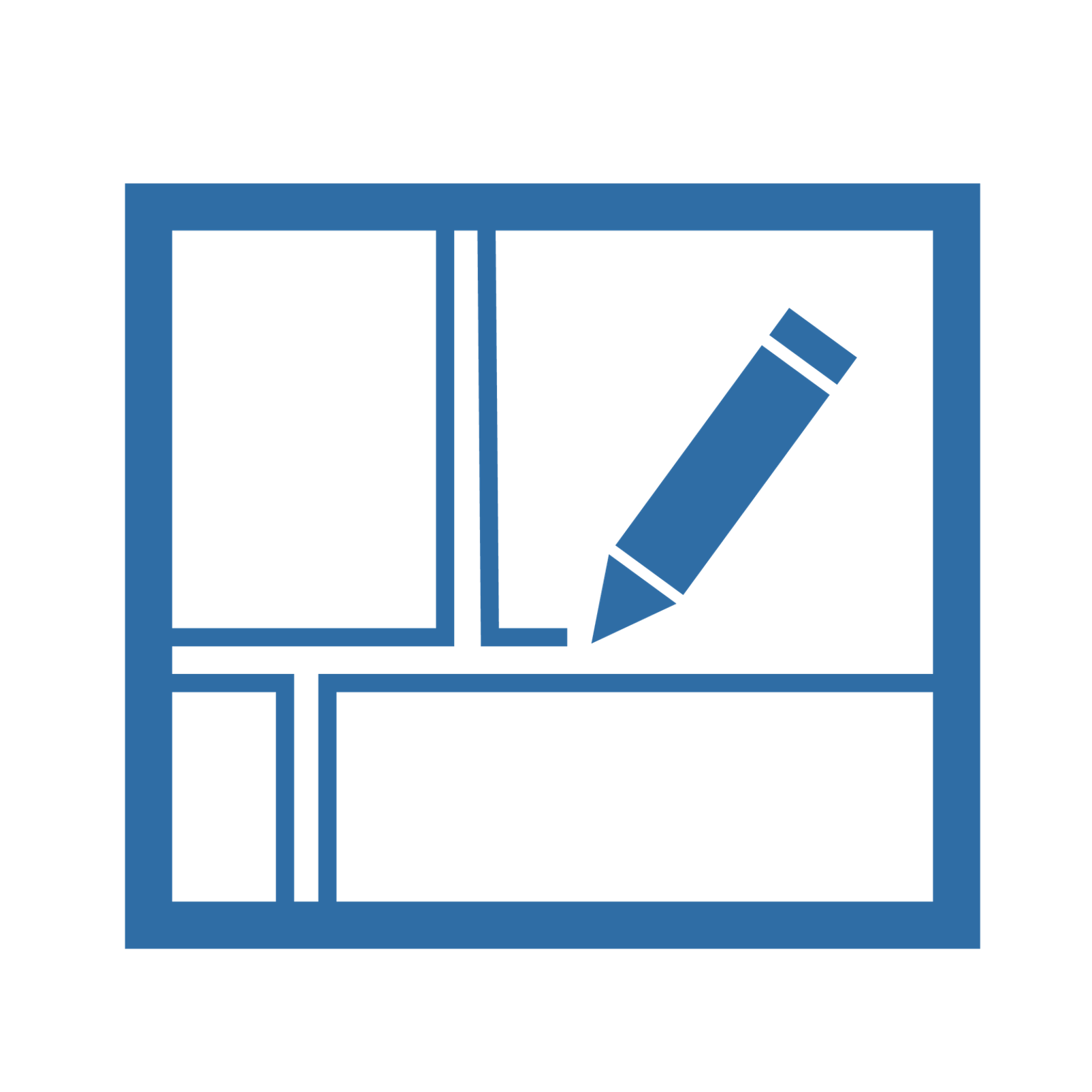 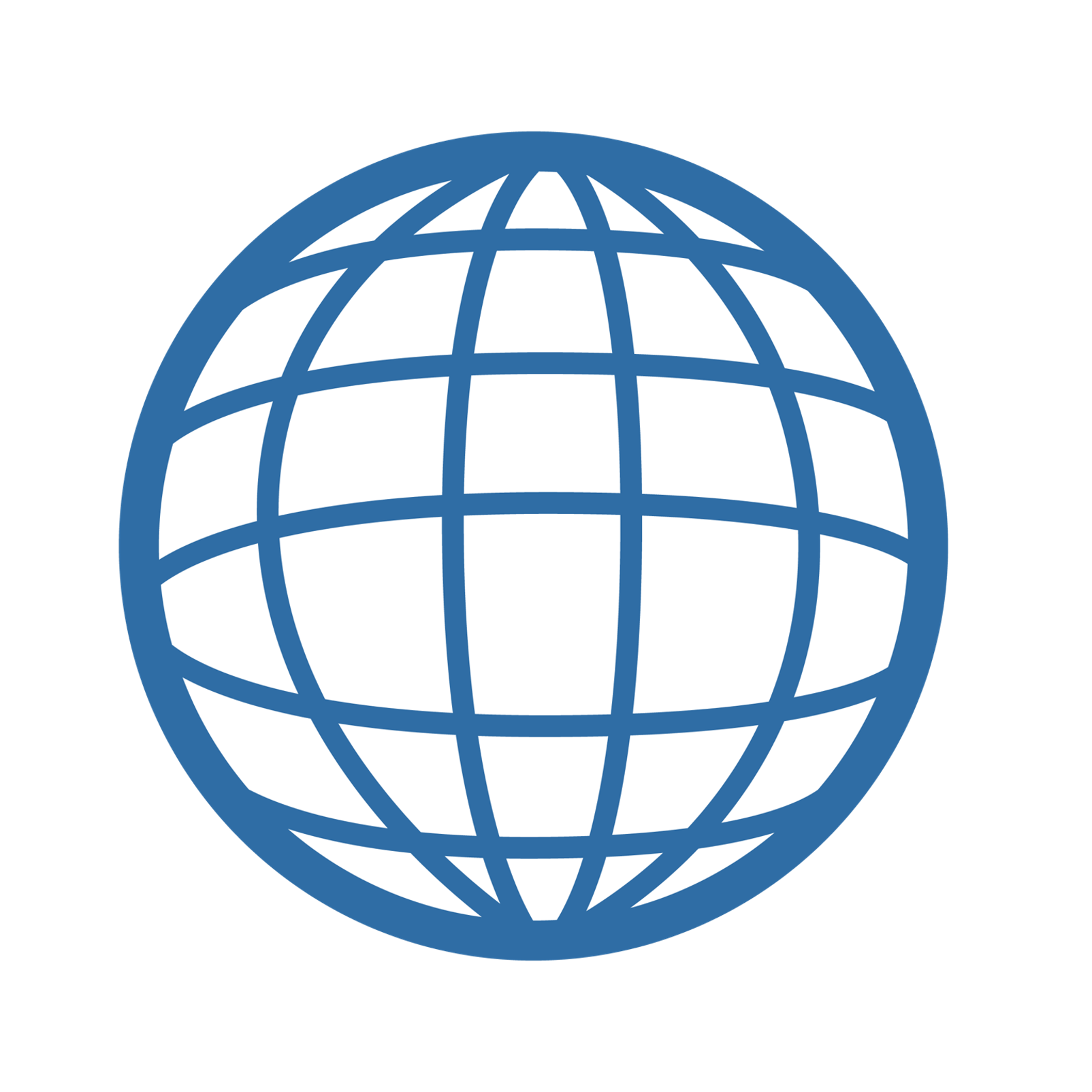 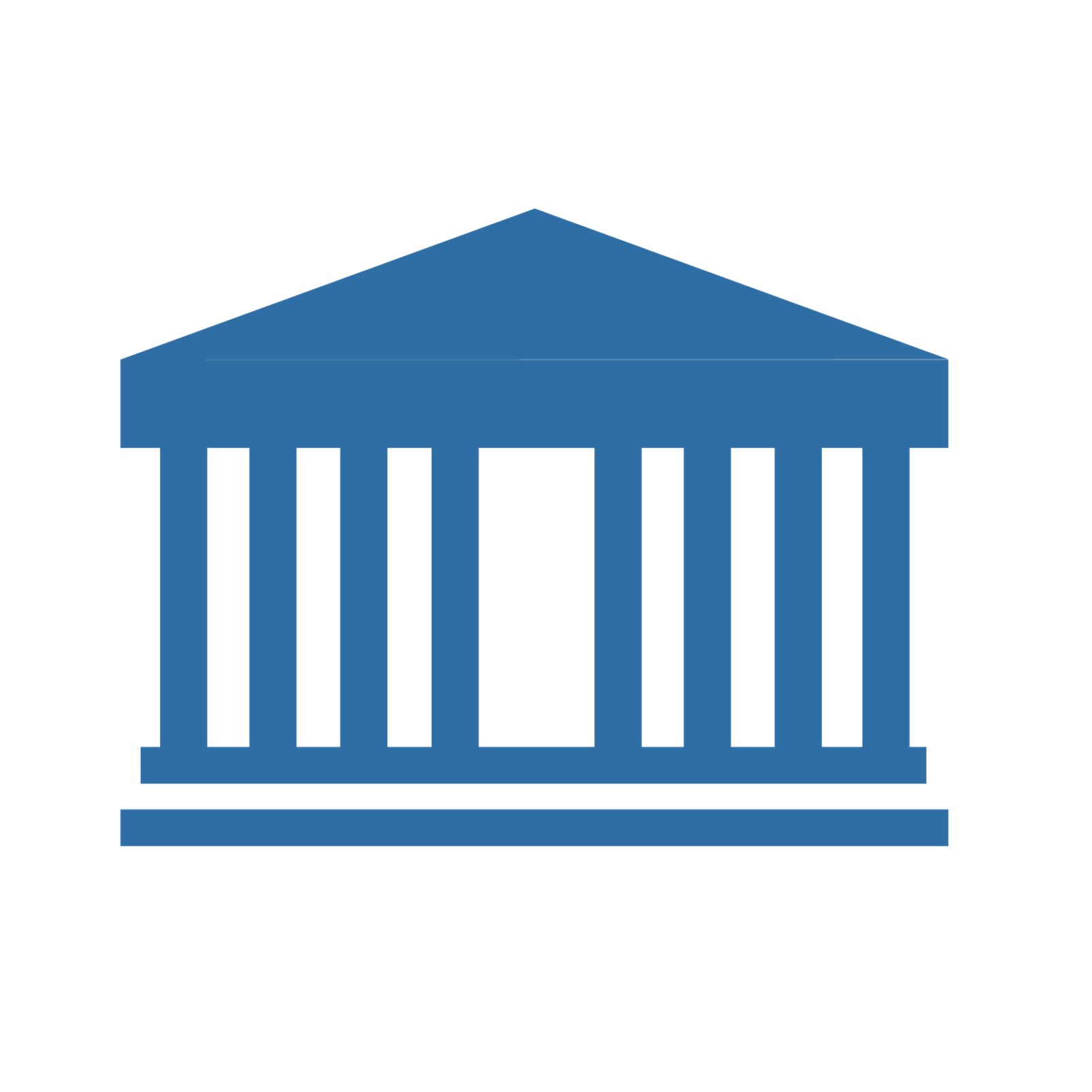 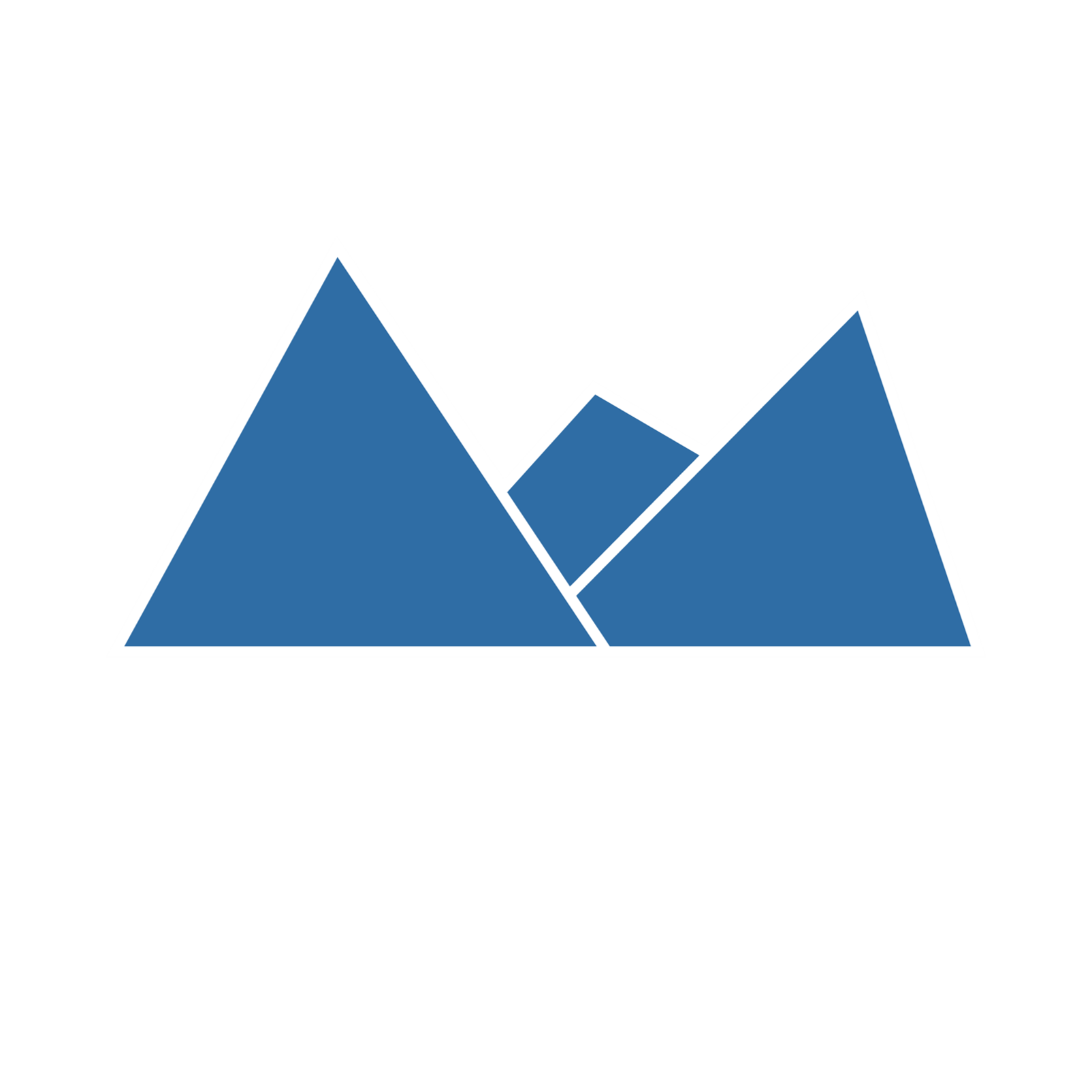 Coming soon
Drinking infrastructure for livestock, Portugal © CIM Viseu Dão Lafões
Recycled water used to control fire in Riba Roja ©  Vicente Adobes Golfe
3. 	Ensuring linkages between case studies and 	adaptation options 
	Address case studies with no reference to adaptation 	options and adaptation options with no illustrative 	case studies​

4. 	Using improved case study descriptions
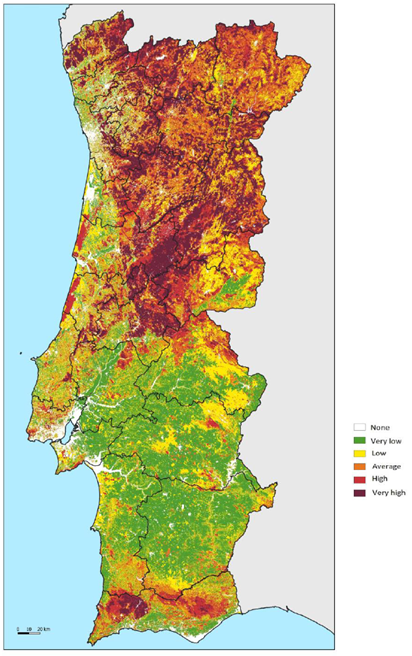 Coming soon
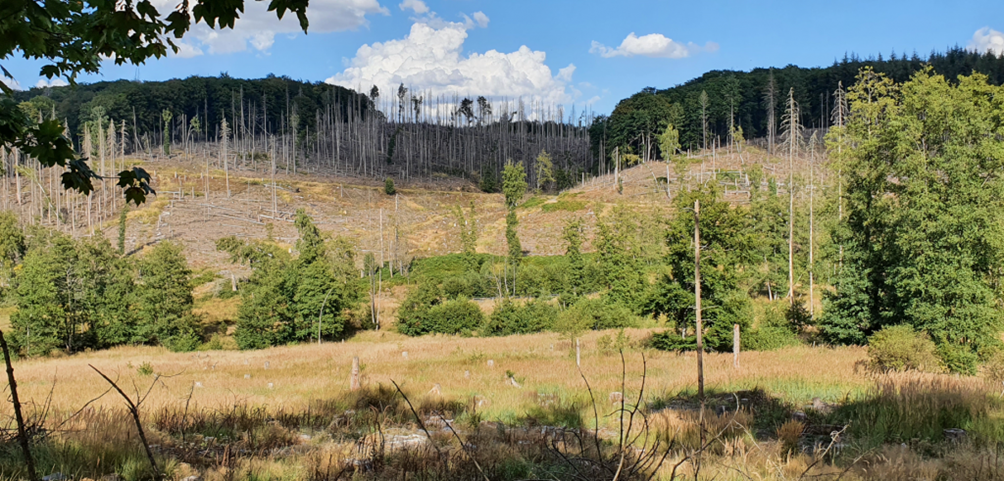 Coming soon
Portugal, fire risk map © OECD (2023), adapted from (ICNF, 2022).
Damaged spruce forest, NRW, Germany © Marcus Lindner
Topic III - Launch of EEA Policy Briefing ‘Preparing society for climate risks in Europe’
Consideration for 2025 work and beyond
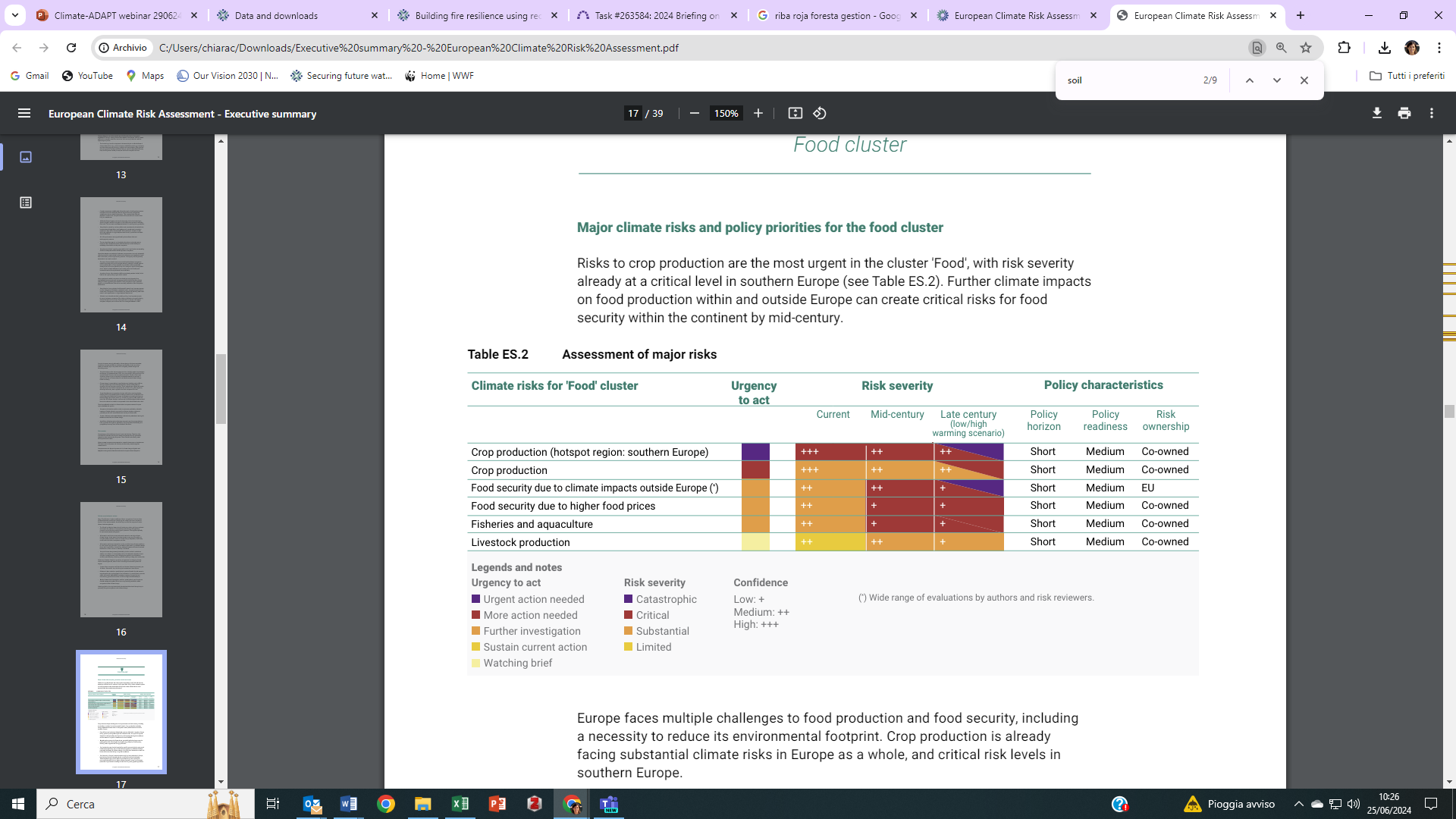 EUCRA risks and cascading risks
Economy and finance cluster
Food cluster

Sector and spatial gaps
Transnational level case studies
Case studies for less covered regions
Key vulnerable sectors 
Less covered sectors

Other emerging topics
Soil management
Circular economy including waste treatment
Source: EUCRA (EEA, 2024)
Topic III - Launch of EEA Policy Briefing ‘Preparing society for climate risks in Europe’
Help us closing case study gaps

1) Eionet collaboration with EEA Member and collaborating countries (SE, DE)

2) Call to action:

Please, share potential ideas/candidates for:

ICT
Cultural heritage
Business and industry
Land use planning
Mountain areas
Tourism

Forestry
Marine and fisheries

Governance approaches 
Transnational adaptation actions
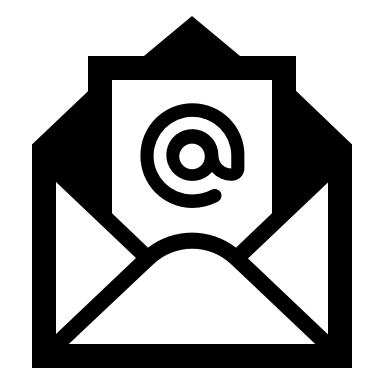 Contact us via climate.adapt@eea.europa.eu​​
Topic III - Launch of EEA Policy Briefing ‘Preparing society for climate risks in Europe’
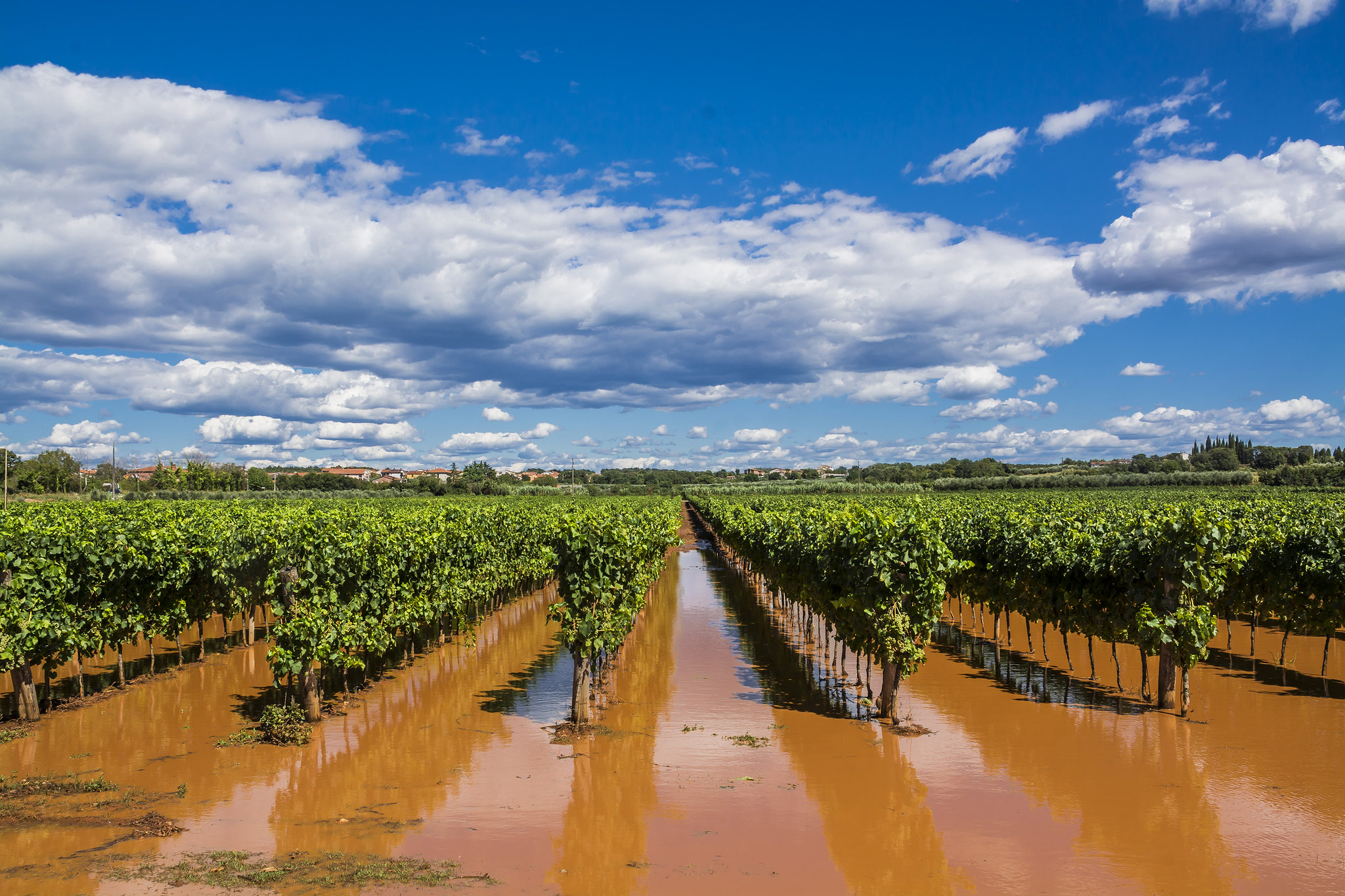 Feedback, questions, answers
© Vesna Špoljar, Climate Change PIX /EEA
Topic IV - Boosting regional and sectoral adaptation through new/updated Climate-ADAPT tools
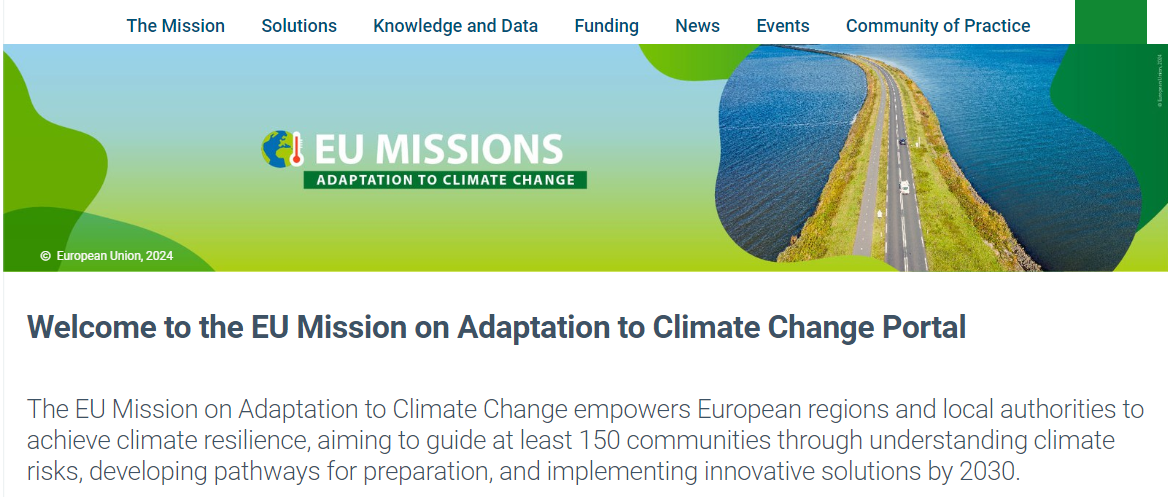 Launch of the Regional Adaptation Support Tool (RAST) on the EU Mission Portal

New release of the Adaptation Dashboard for climate resilience in European regions on the EU Mission Portal



New developments on the European Climate and Health Observatory
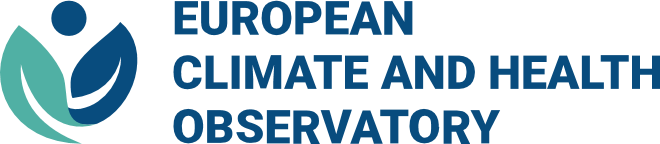 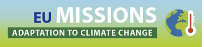 Regional Adaptation Support Tool on Mission Portal
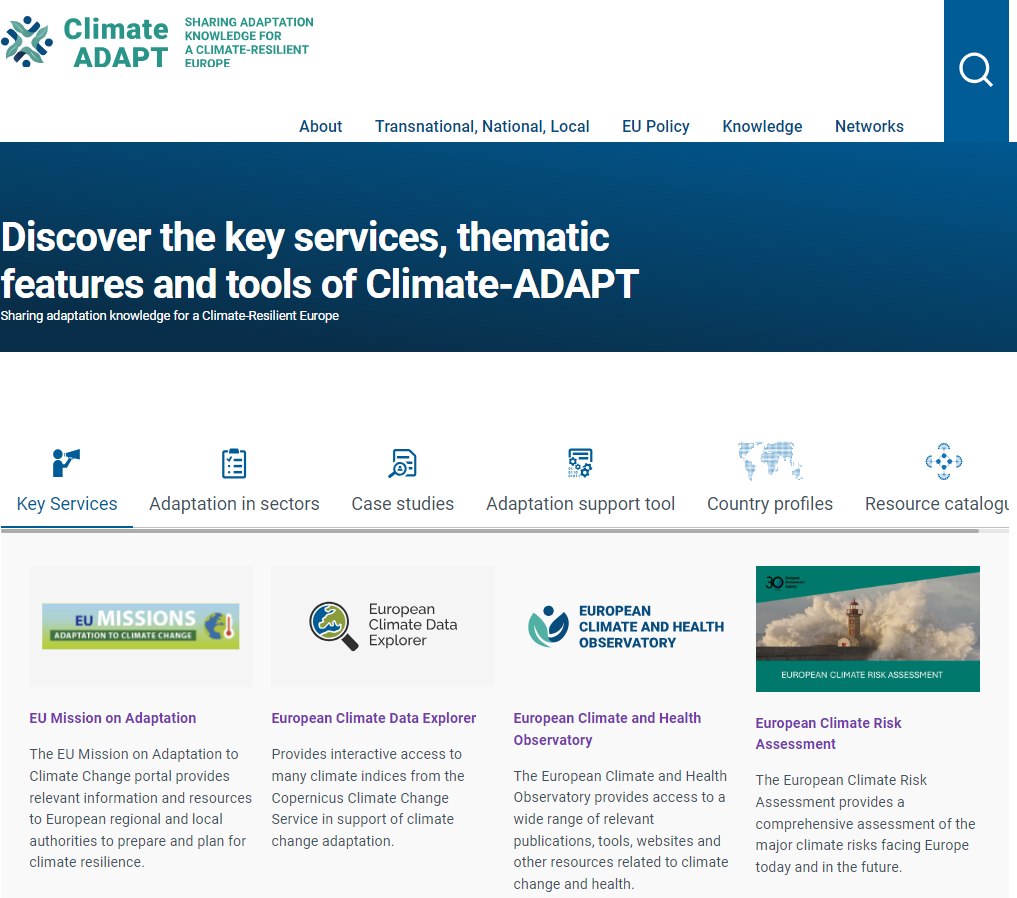 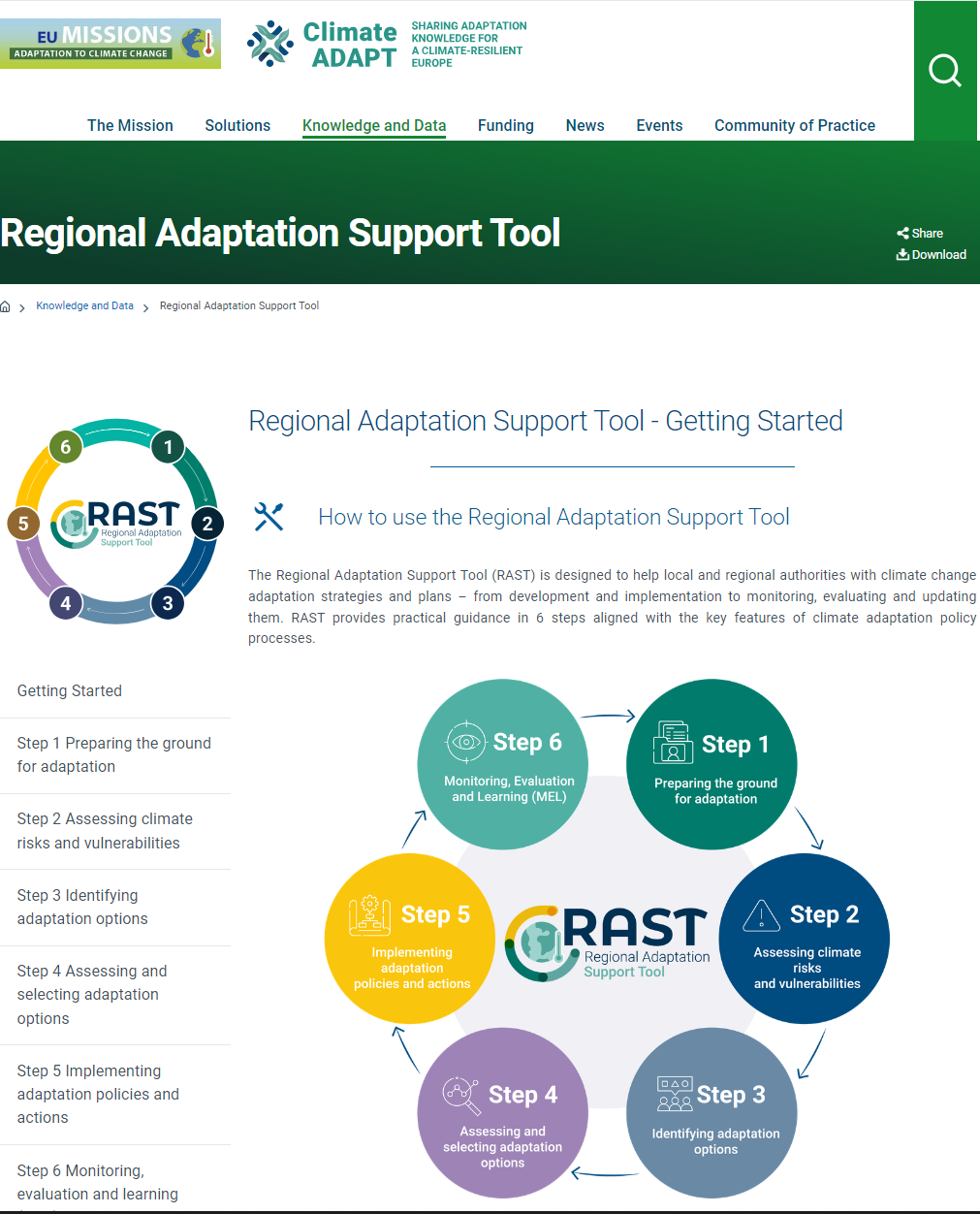 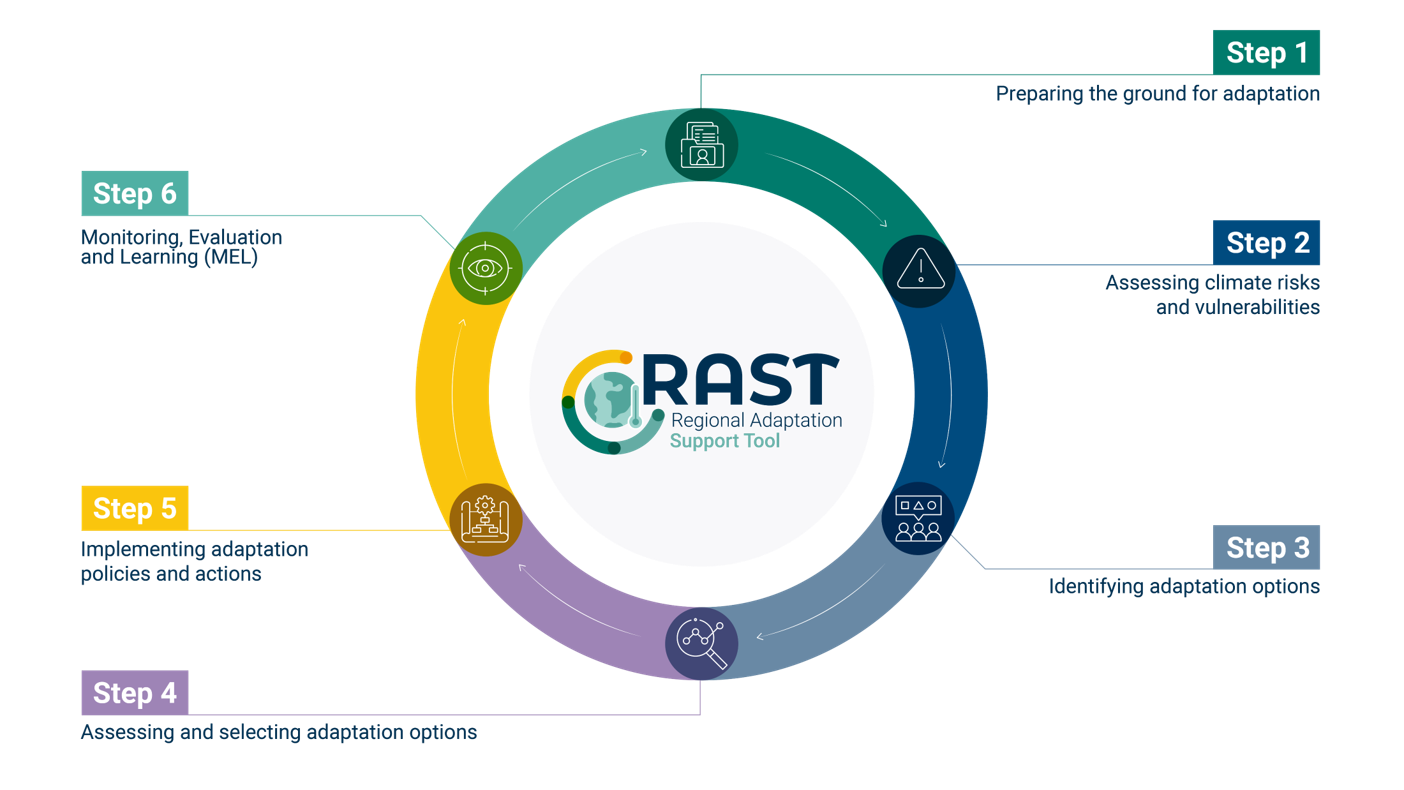 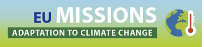 Regional Adaptation Support Tool on Mission Portal
Visit the RAST page on the Mission Portal
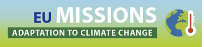 Regional Adaptation Support Tool on Mission Portal
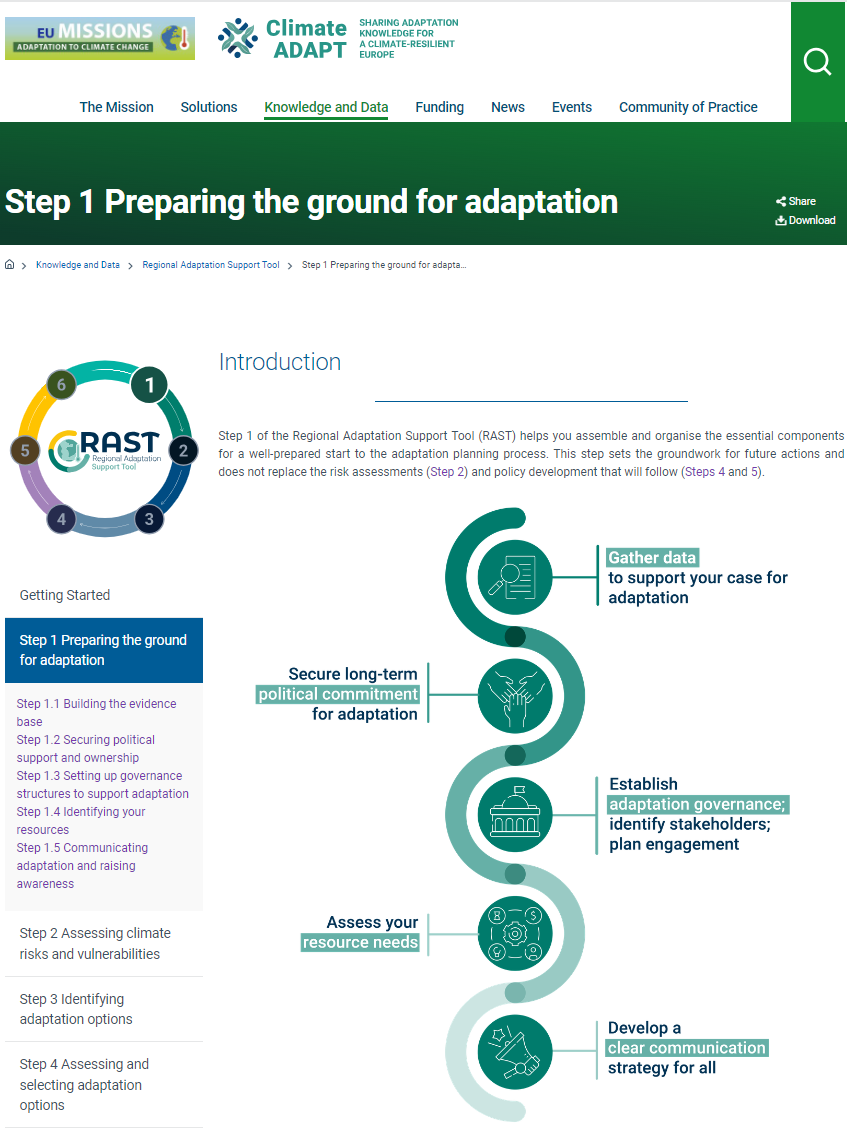 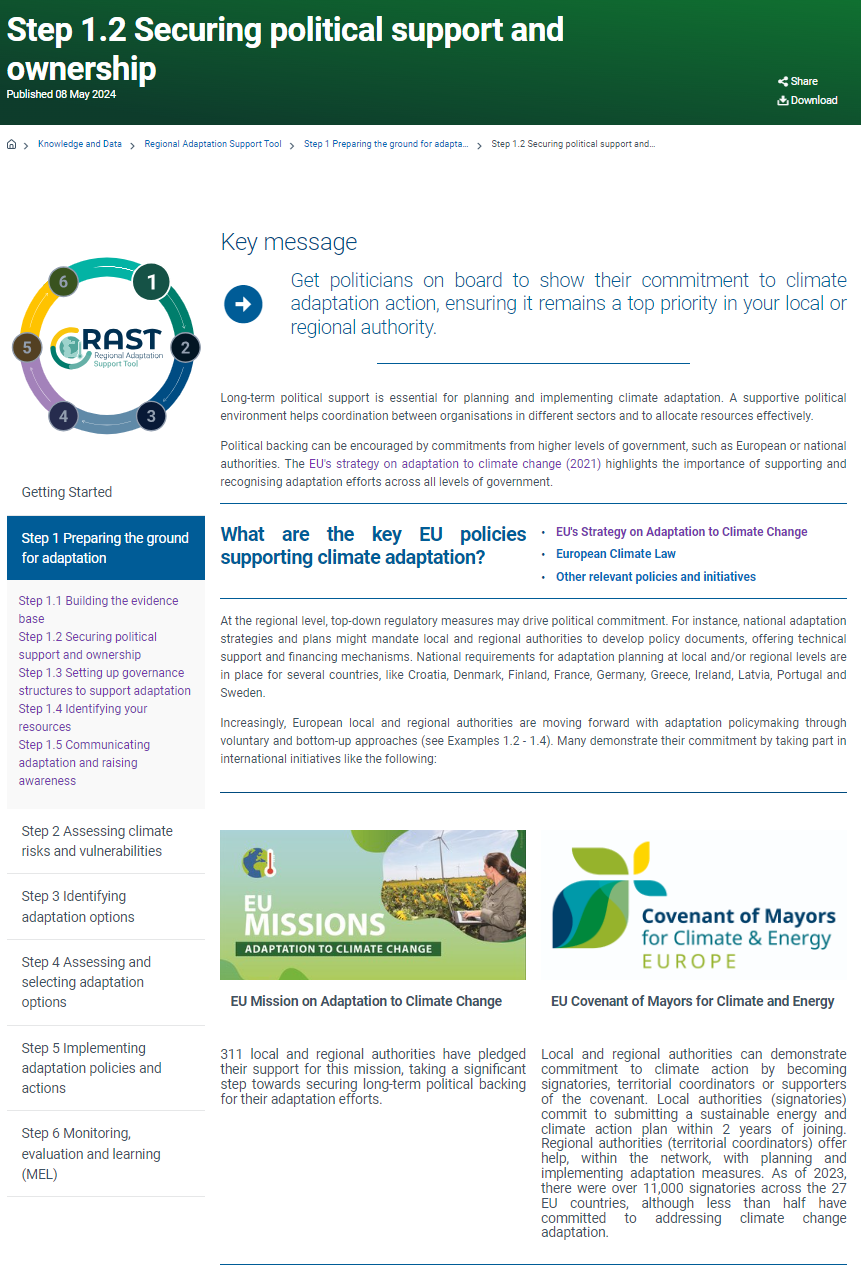 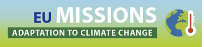 Regional Adaptation Support Tool on Mission Portal
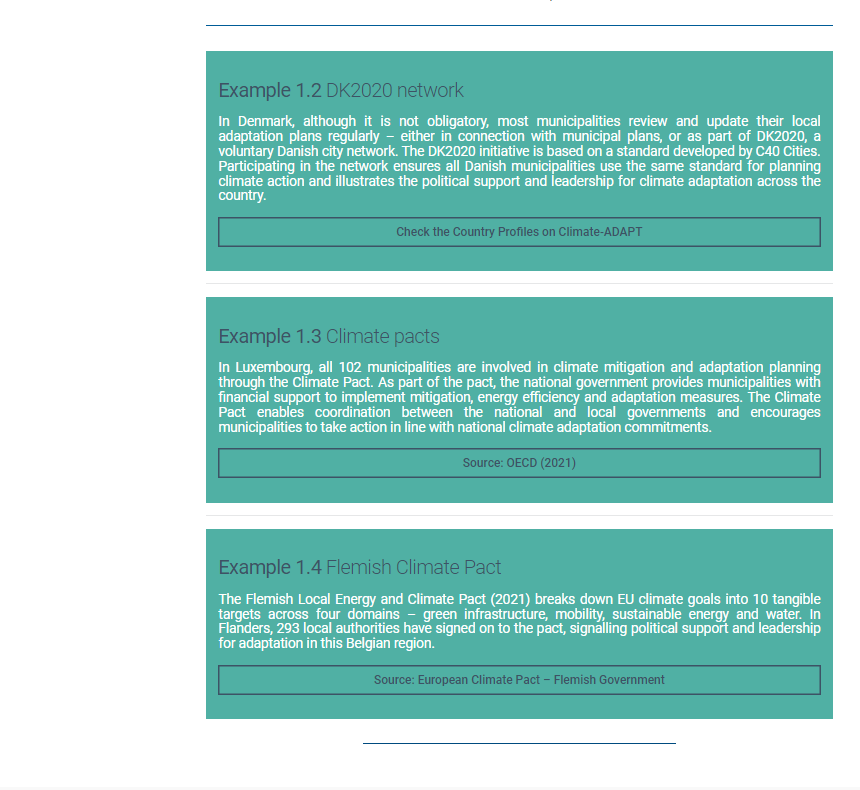 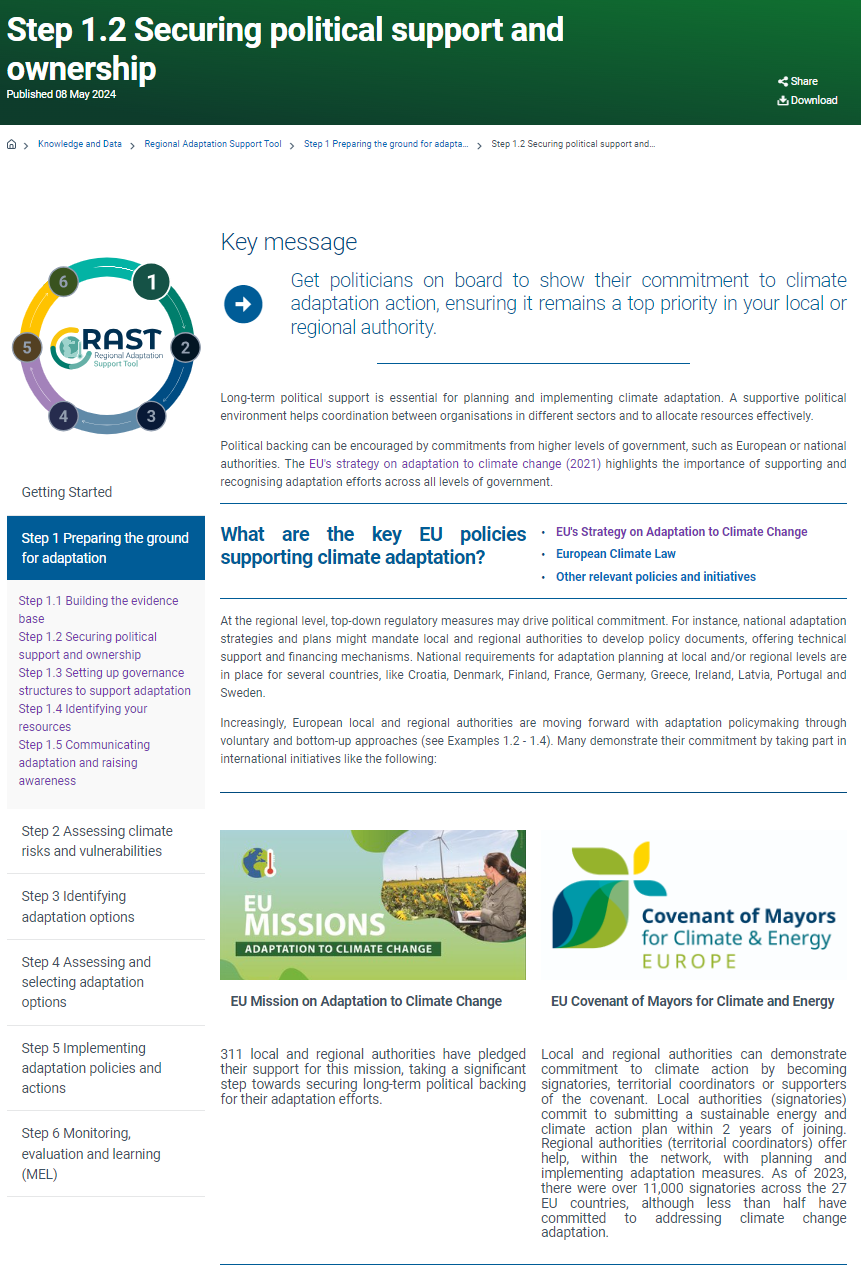 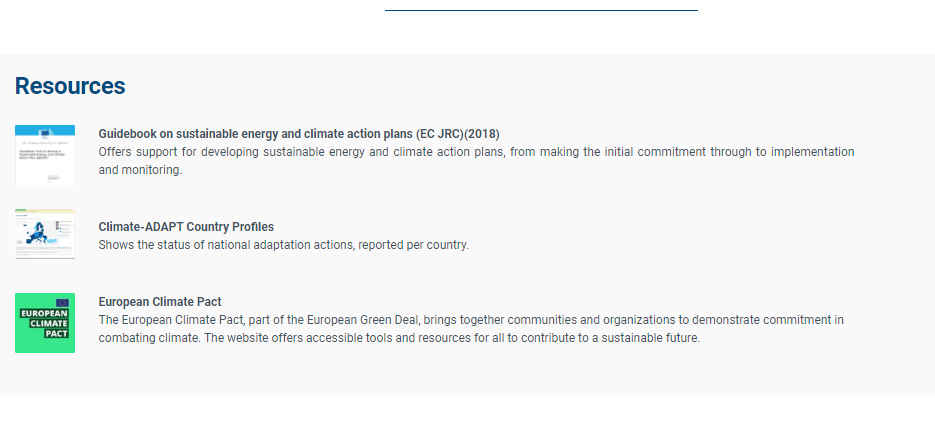 Adaptation Dashboard for climate resilience in European regions
Overview of indicators relevant to adaptation at EU level
Can be inspirational for Adaptation Plans
Explore data by Region/Local Authority on all aspects relevant to adaptation
Datasets at different resolutions, from country to local level, depending on data availability
Data from various sources (EEA, JRC, EUROSTAT, Copernicus…)
What's new since Jan. 2024
NEW indicators: JRC vulnerability index - Soil Sealing - Stations with excellent bathing water quality
 Give your feedback
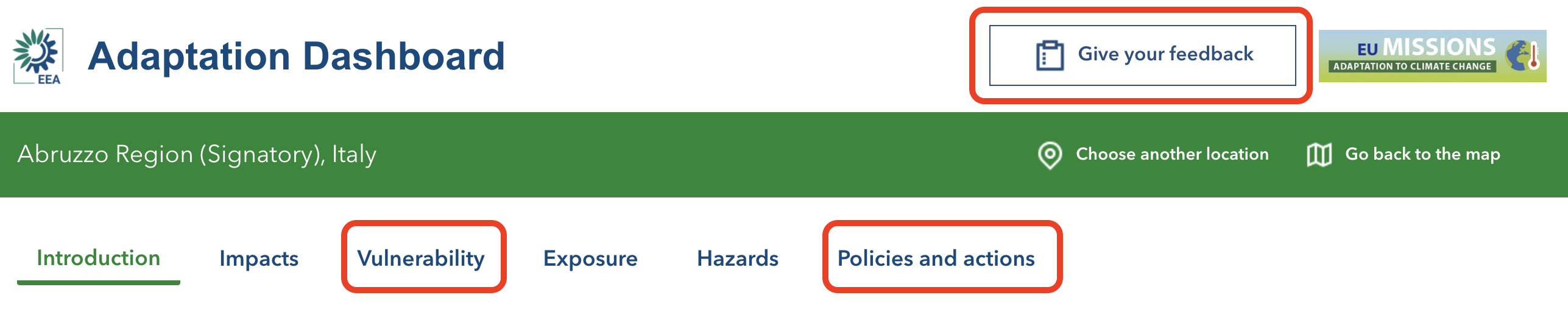 https://climate-adapt.eea.europa.eu/en/mission/knowledge-and-data/data-dashboards
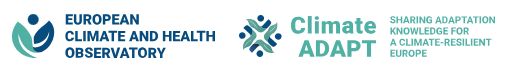 European Climate and Health Observatory
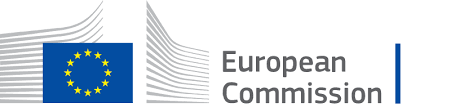 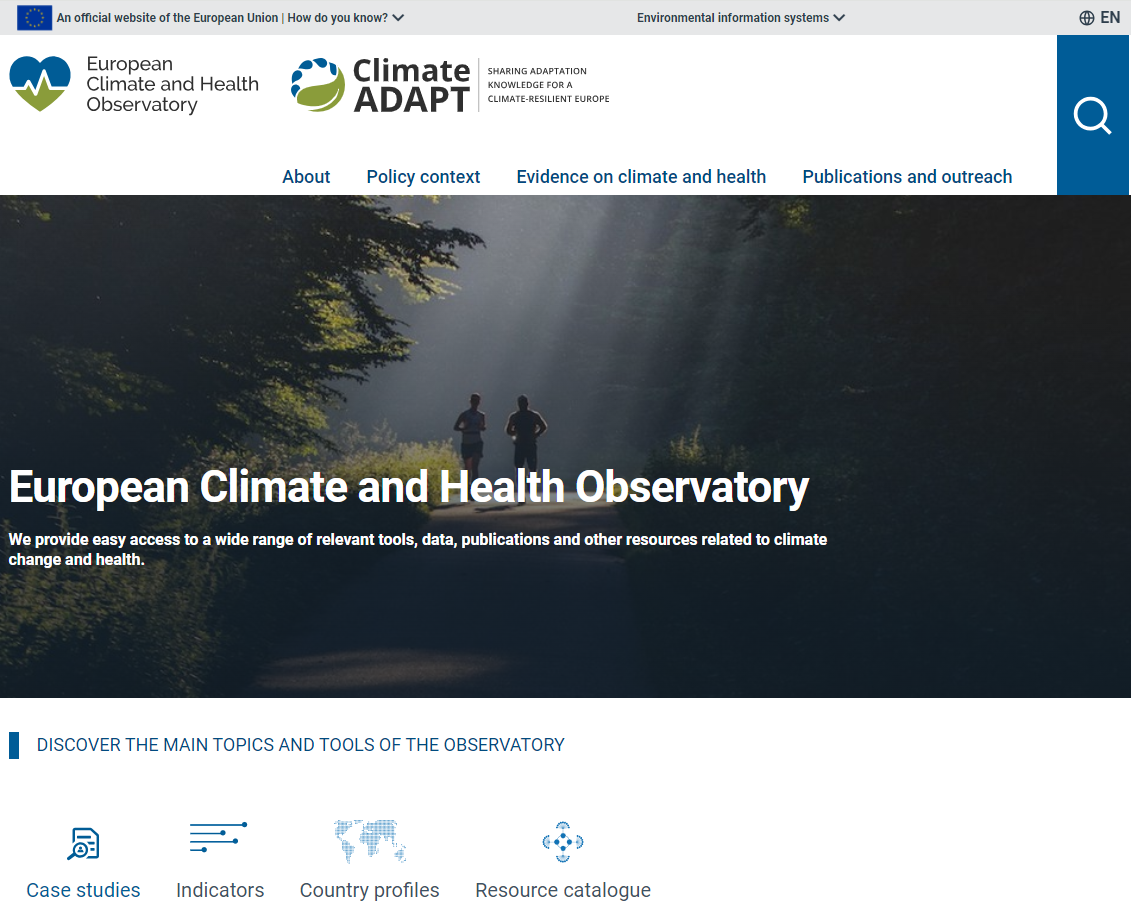 New partner
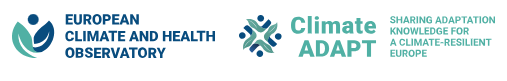 EU-OSHA: 
health at work
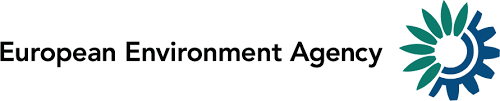 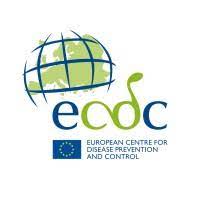 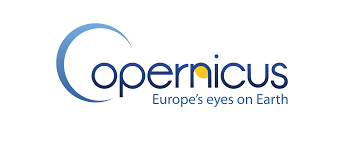 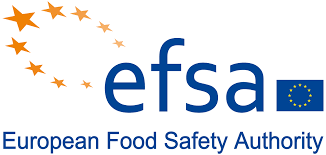 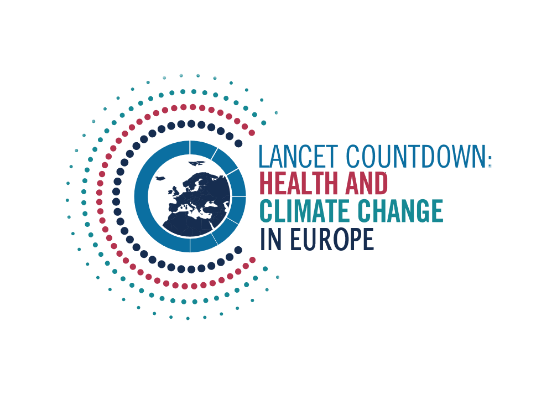 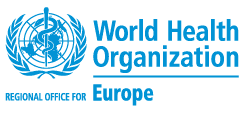 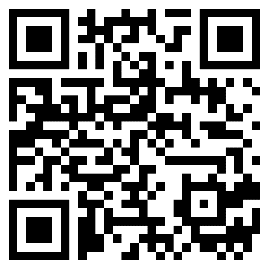 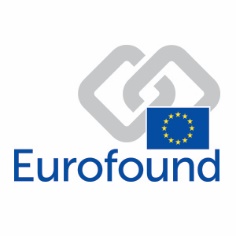 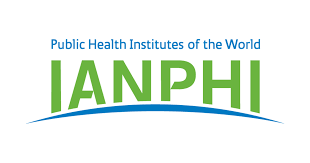 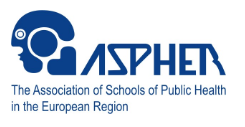 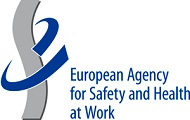 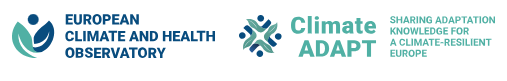 European Climate and Health Observatory
New report on climate, water, health
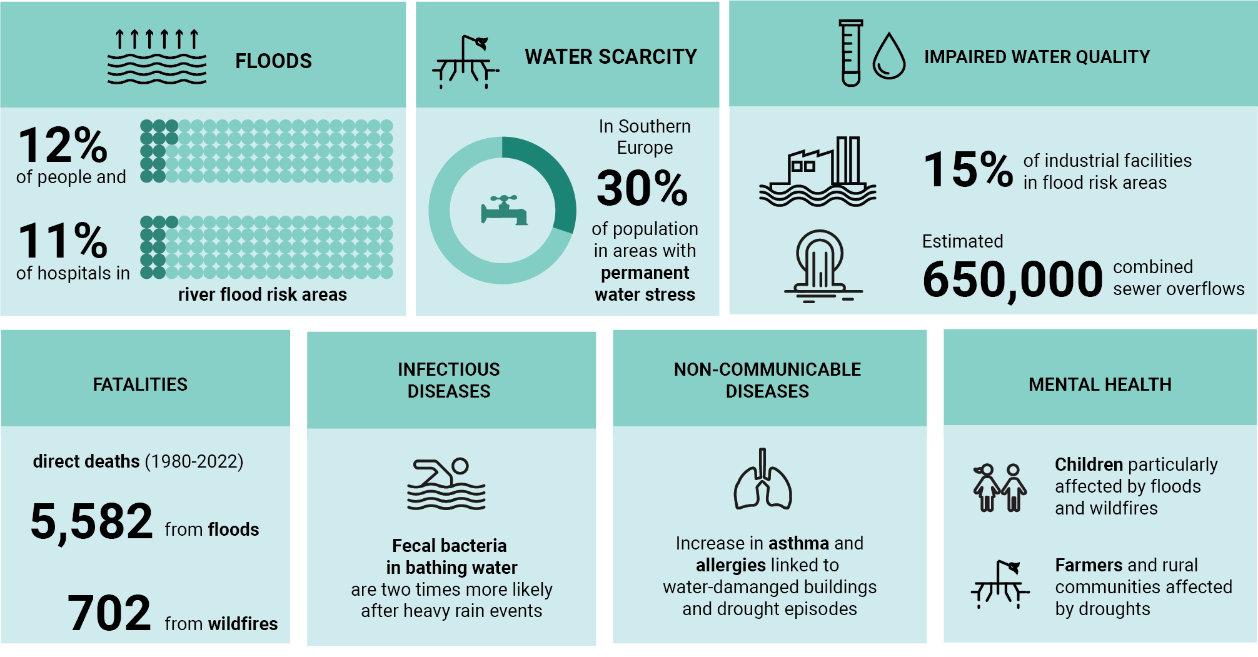 Risks, impacts
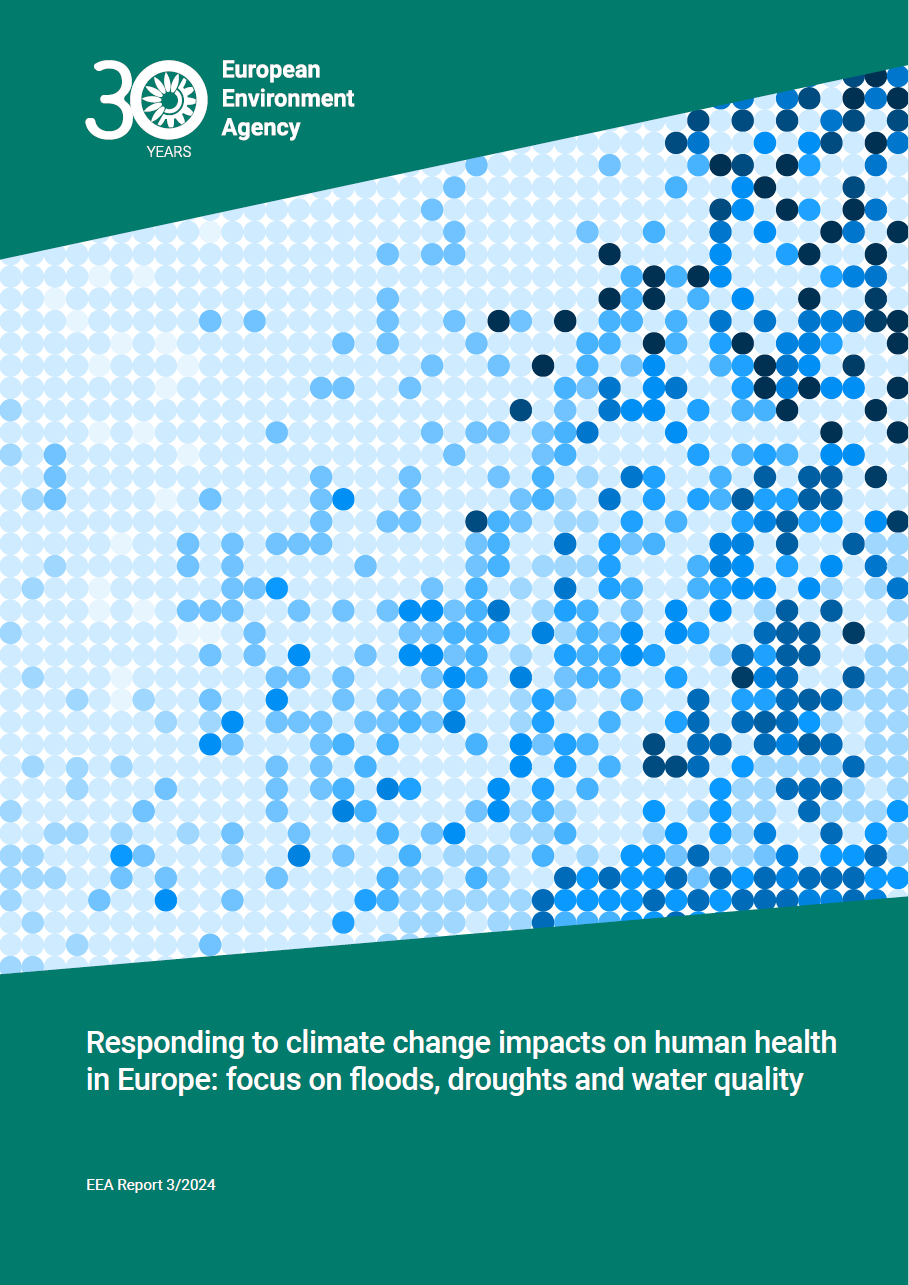 Responses
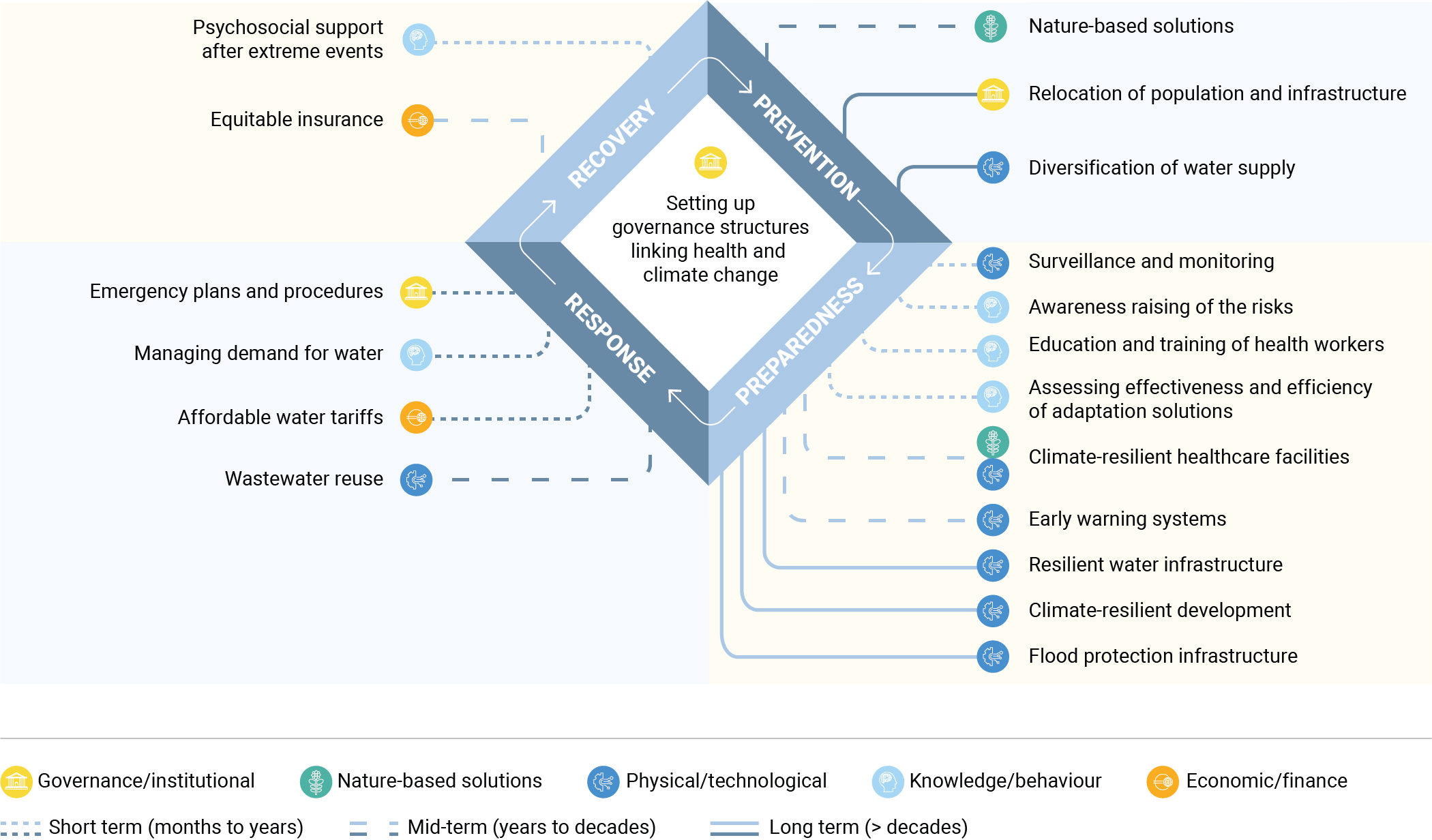 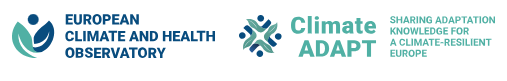 European Climate and Health Observatory
New evidence pages
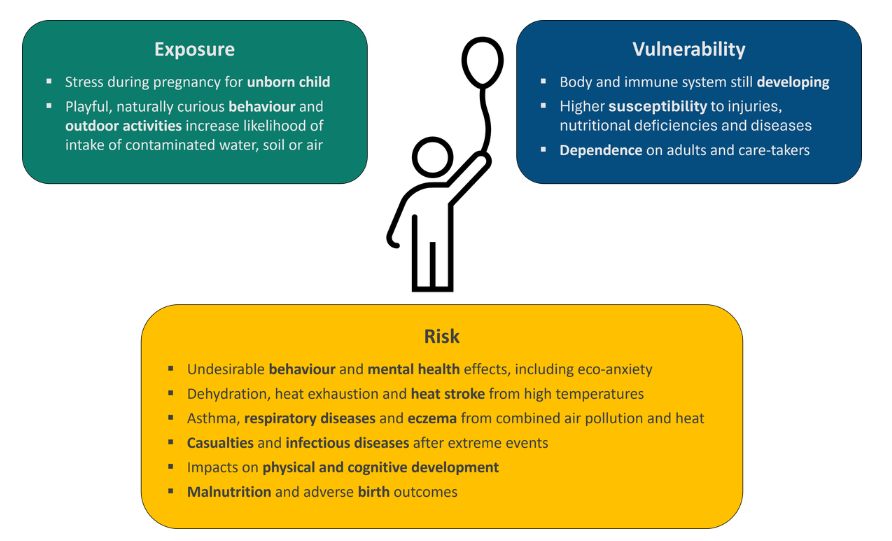 Drought and water scarcity
Landslides
Permafrost thaw
Water- and foodborne diseases  (update)
Children’s health
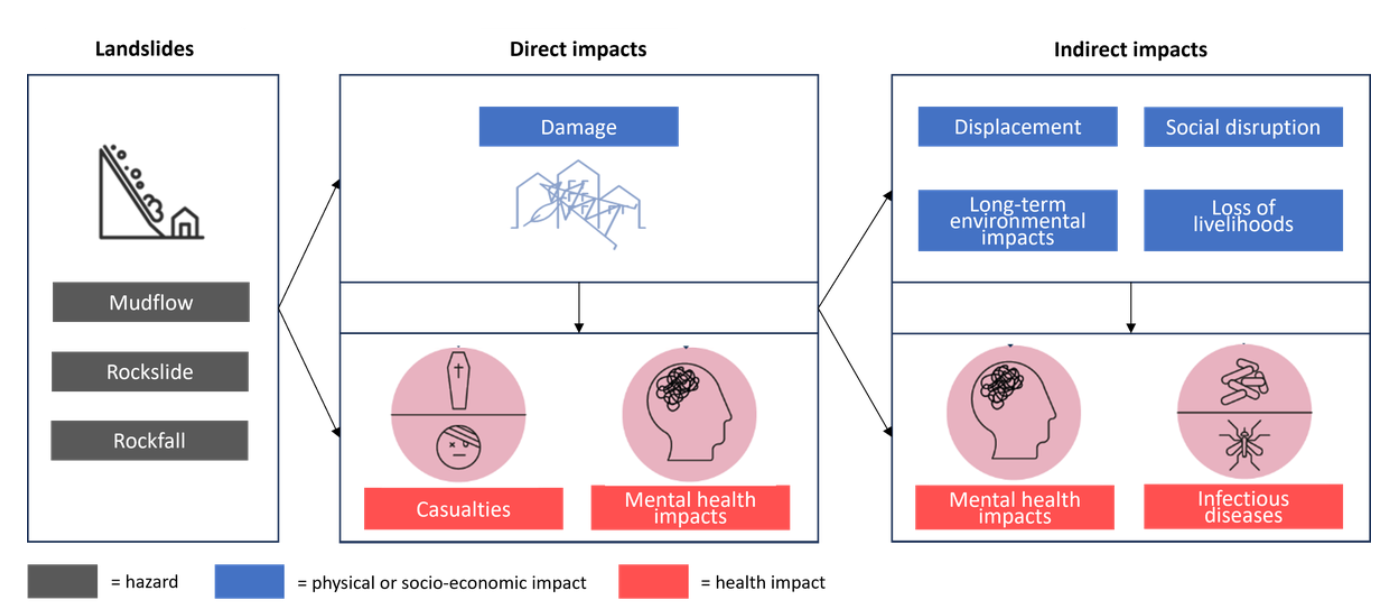 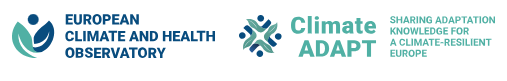 European Climate and Health Observatory
New forecasts
Policy updates
Ground-level pollen concentrations (grass, alder, birch, mugwort, olive, ragweed )
Health in 2023 national reporting on adaptation under Governance Regulation
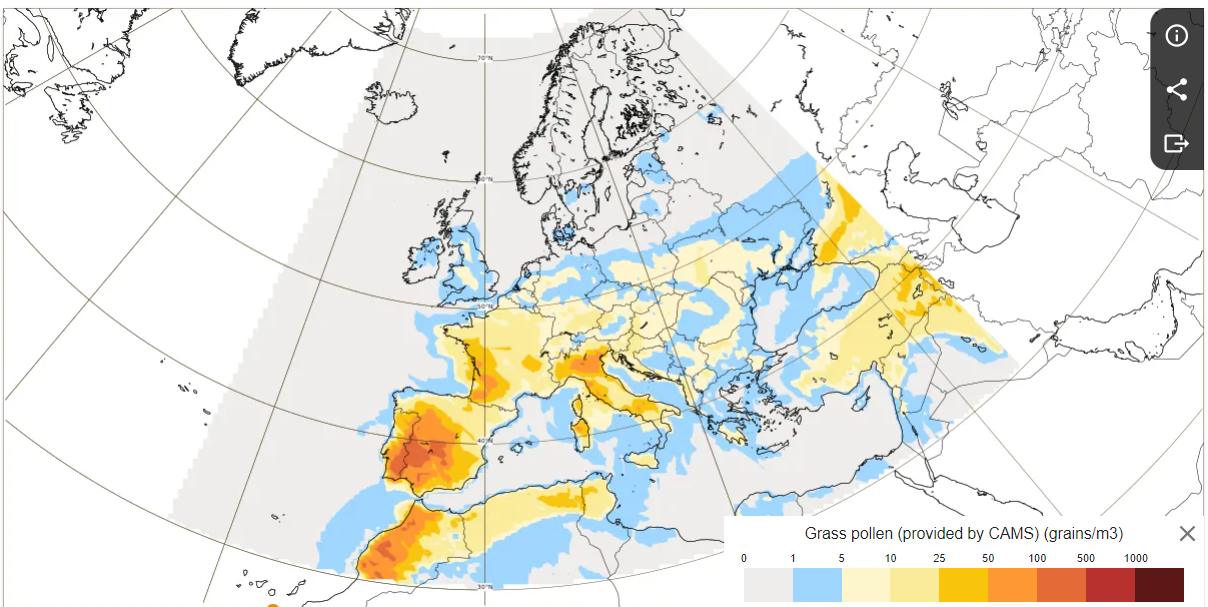 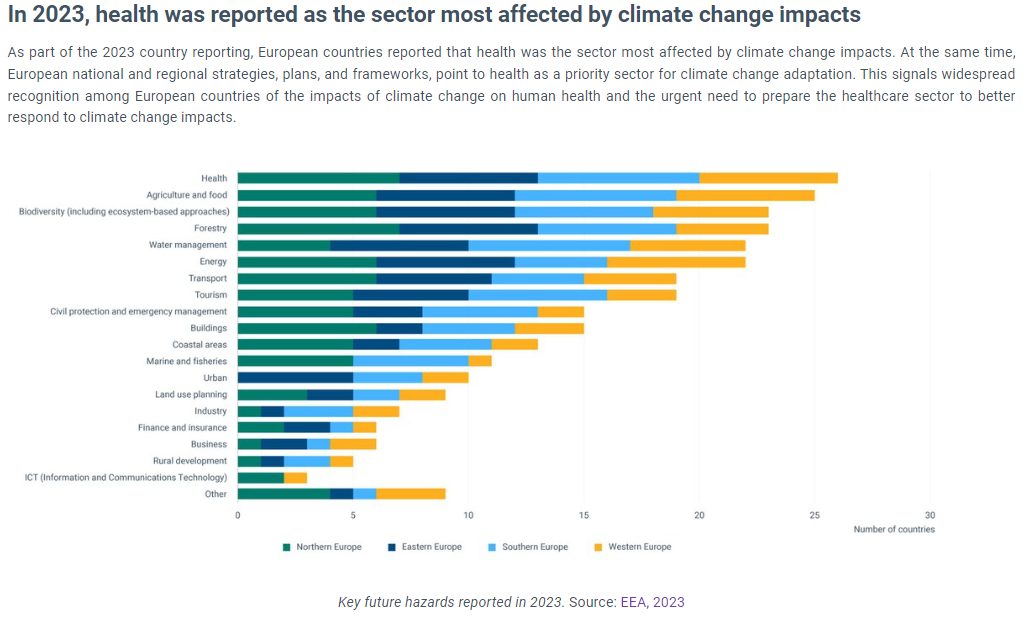 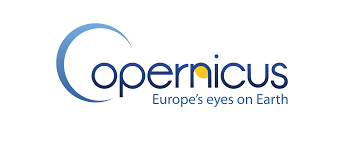 Water- and foodborne disease webpages
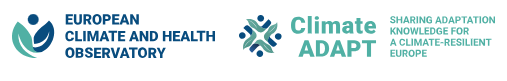 European Climate and Health Observatory
8 new case studies
Protecting surface water quality in Lappeenranta, Finland
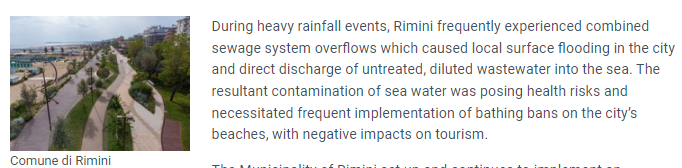 Nature-Based Solutions in schools: a green way to adapt buildings to climate change in Solana de los Barros, Extremadura (Spain)
Protecting bathing water quality from sewage overflow in Rimini, Italy
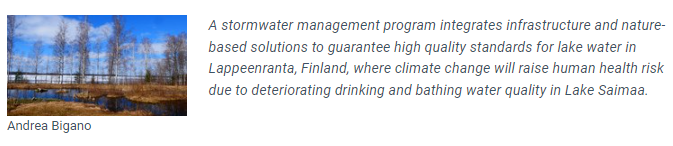 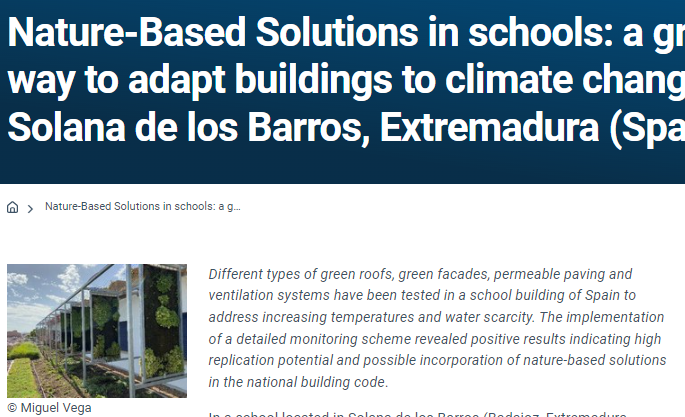 Intercommunal trauma centre for psychosocial assistance in response to floods in Schleiden, Germany
Toolbox for transboundary water contingency management in the Sava River Basin
Mental health support for flooded populations in Emilia-Romagna, Italy
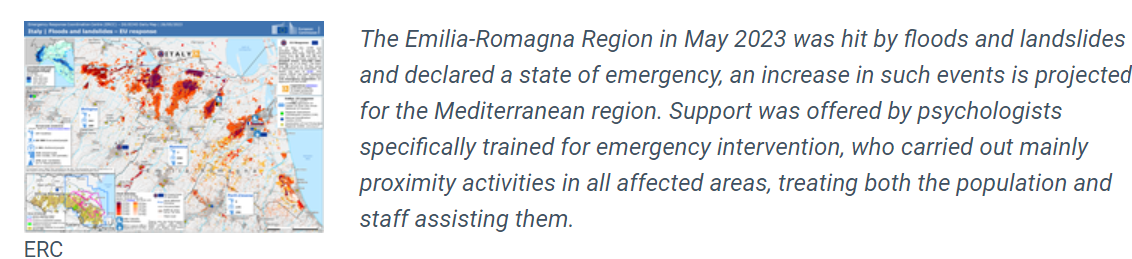 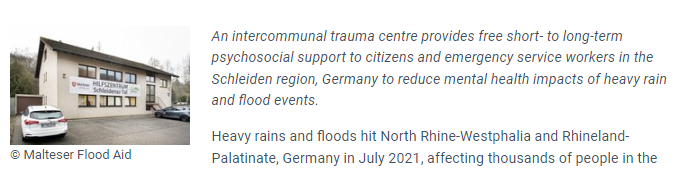 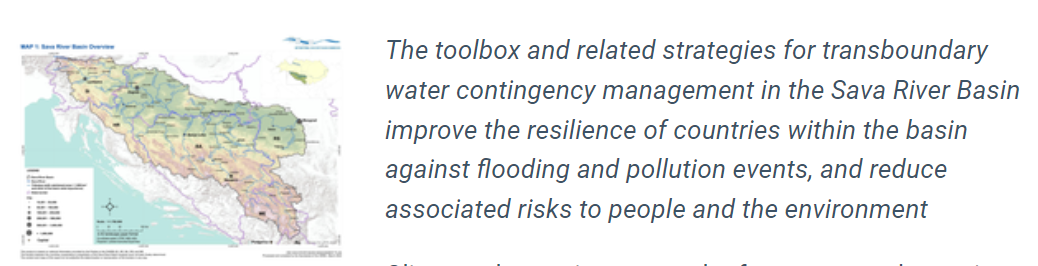 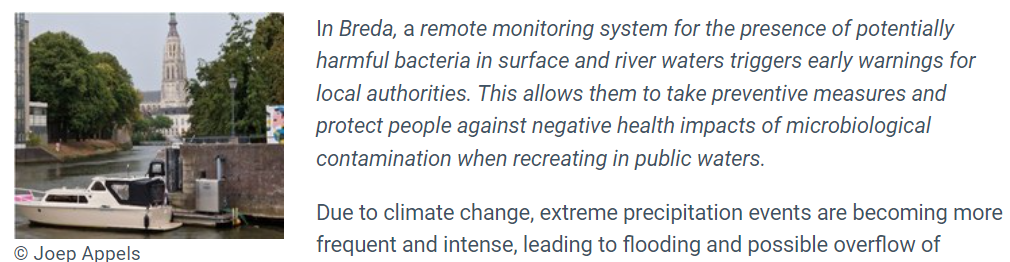 Subsidised drought insurance for farmers in Austria
Online monitoring and early warning system for bacterial contamination in public surface waters in Breda, the Netherlands
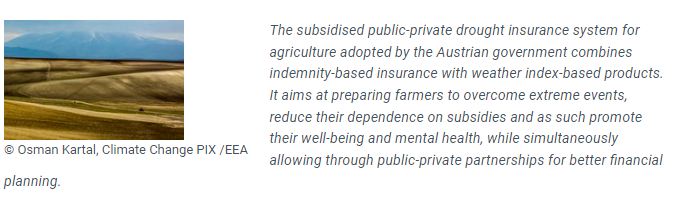 Topic IV - Boosting regional and sectoral adaptation through new/updated Climate-ADAPT tools
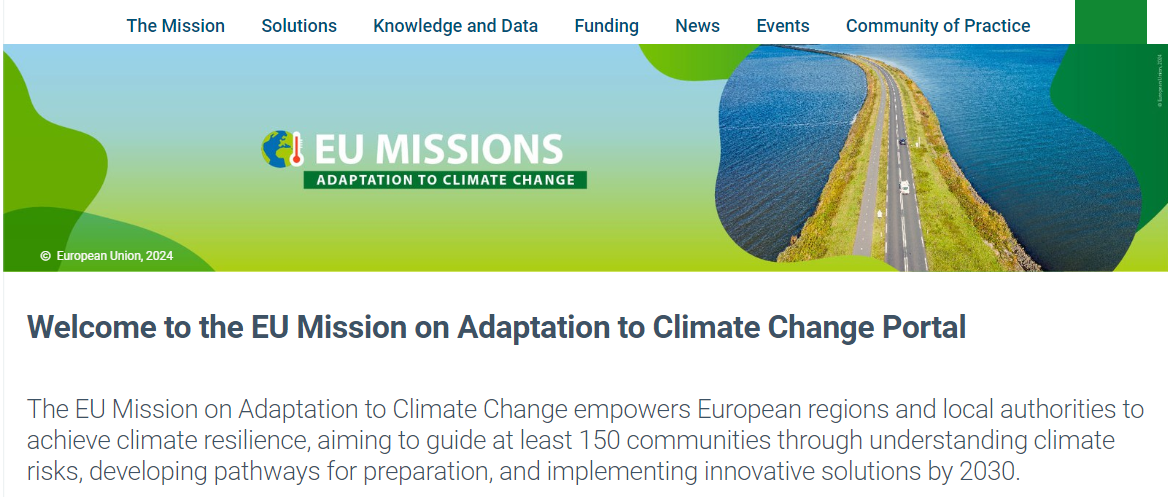 Feedback, questions,  answers
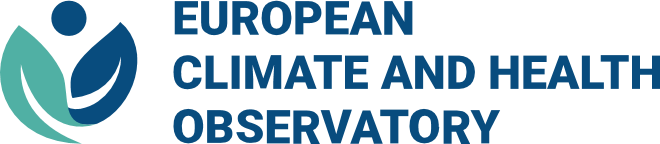 Topic V - Towards a new Climate-ADAPT Strategy 2025
Update on 2024 Climate-ADAPT evaluation
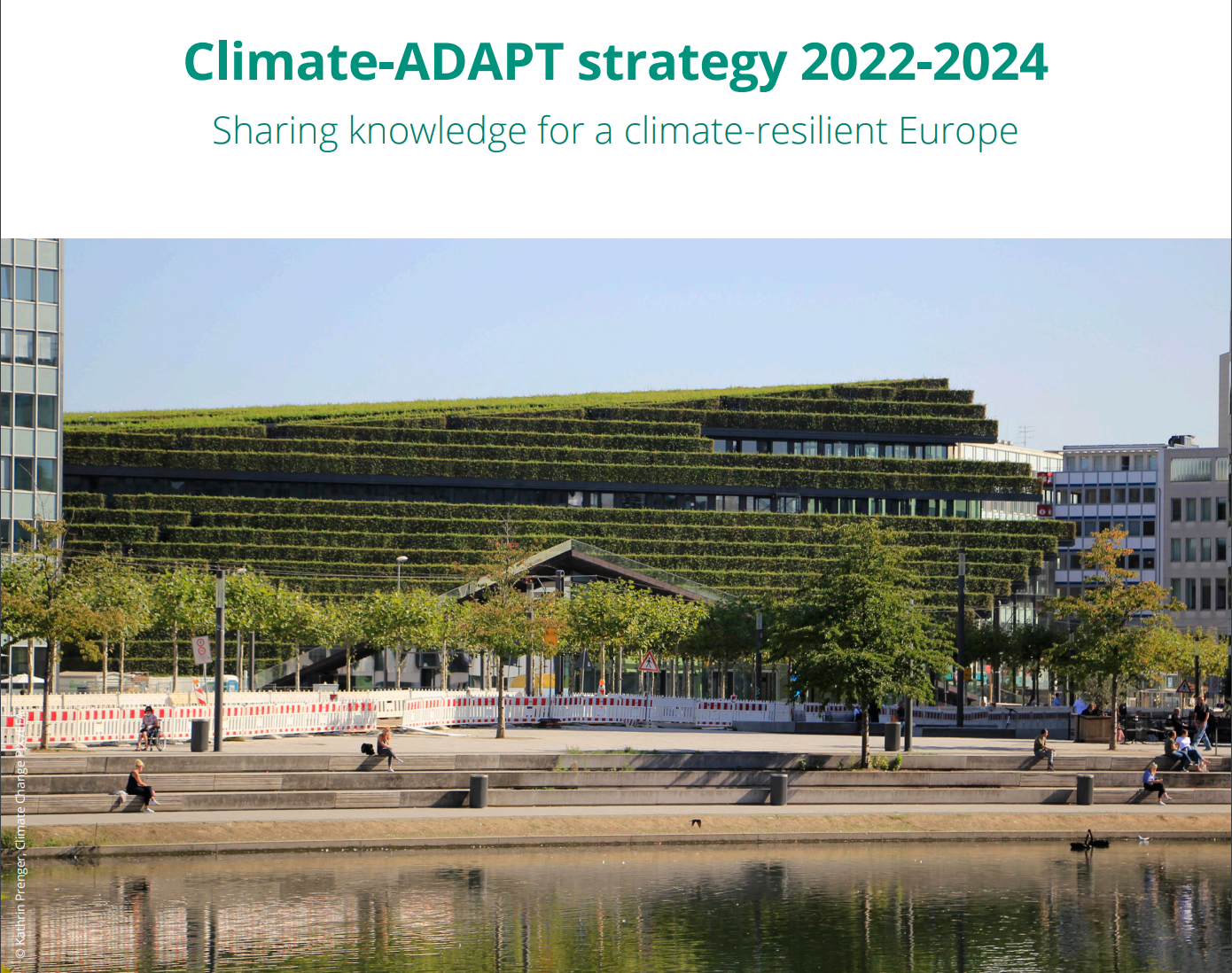 Topic V - Towards a new Climate-ADAPT Strategy 2025
Focus
Climate-ADAPT, Health Observatory, EU Mission portal 

Period covered
2018-2024

Analyse web statistics 
Dive into further details (user audiences and their behaviour)

Capturing feedback from stakeholders

Online user/provider survey 
17 April – 13 May (4 weeks duration)
203 responses in total (145 complete and 58 partially completed)

Interviews
May/June 2024: 17 interviews (International: 1, EU: 8, National: 4, Regional: 1, Local: 2, Multiple: 1)
July 2024: Closing feedback ‘gaps’
Methodology: Opportunities and limits
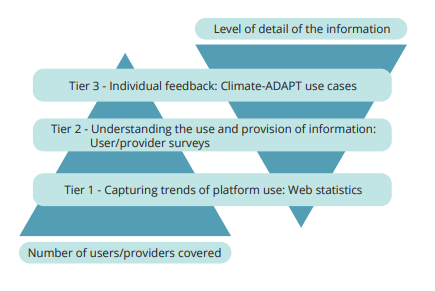 EEA 2018 (Evaluation report)
Topic V - Towards a new Climate-ADAPT Strategy 2025
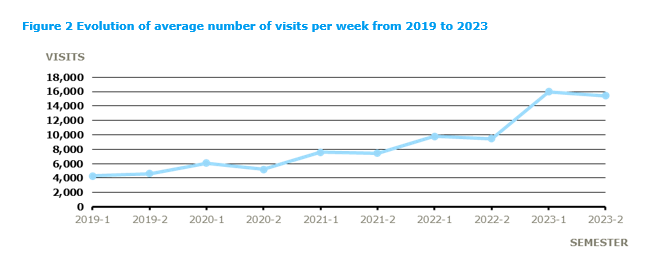 Delivering evaluation results (October 2024)
External contractor
Looking back: assess achievements and lessons learnt until 2024 (backward looking) 
Looking forward: identify opportunities, pathways and concrete steps to increase outreach and impact

Recommendations 
Mandates and objectives, intended target audiences 
Content, functionalities, dissemination, impact
Internal: Management, MLE approach 

Building on the evaluation
DG CLIMA/EEA
Autumn 2024: Informing stakeholders about evaluation outcomes
2025: Developing a new Climate-ADAPT Strategy, Health Observatory work plan and actions for EU Mission Portal
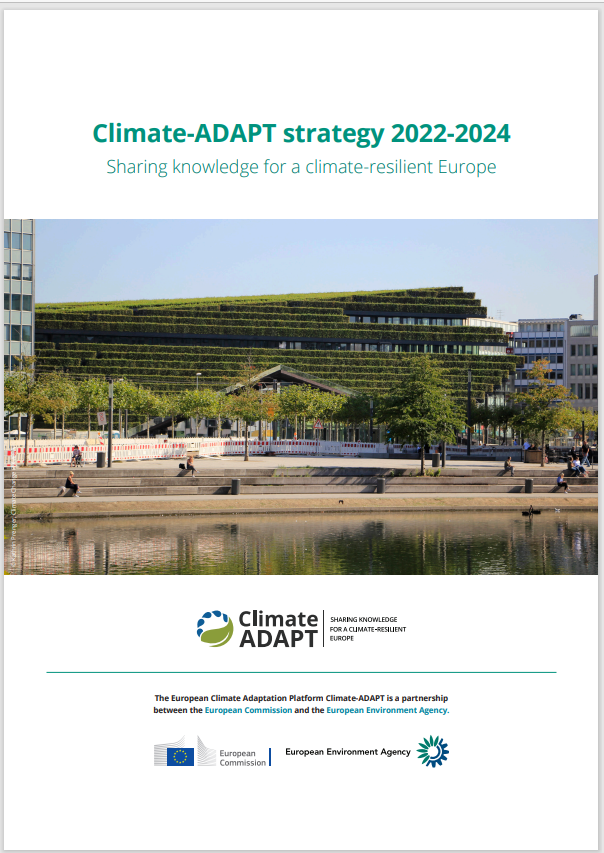 Climate-ADAPT objectives, Ramboll, 2024
Climate-ADAPT and its subsites
Climate-ADAPT
https://climate-adapt.eea.europa.eu/


New Climate-ADAPT newsletter subscription: 
https://subscriptions.eea.europa.eu/newsletter-subscription-climate-adapt 

Feedback/questions:
climate.adapt@eea.europa.eu

European Climate and Health Observatory
https://climate-adapt.eea.europa.eu/en/observatory 

EU Mission on Adaptation to Climate Change Portal:
https://climate-adapt.eea.europa.eu/en/mission
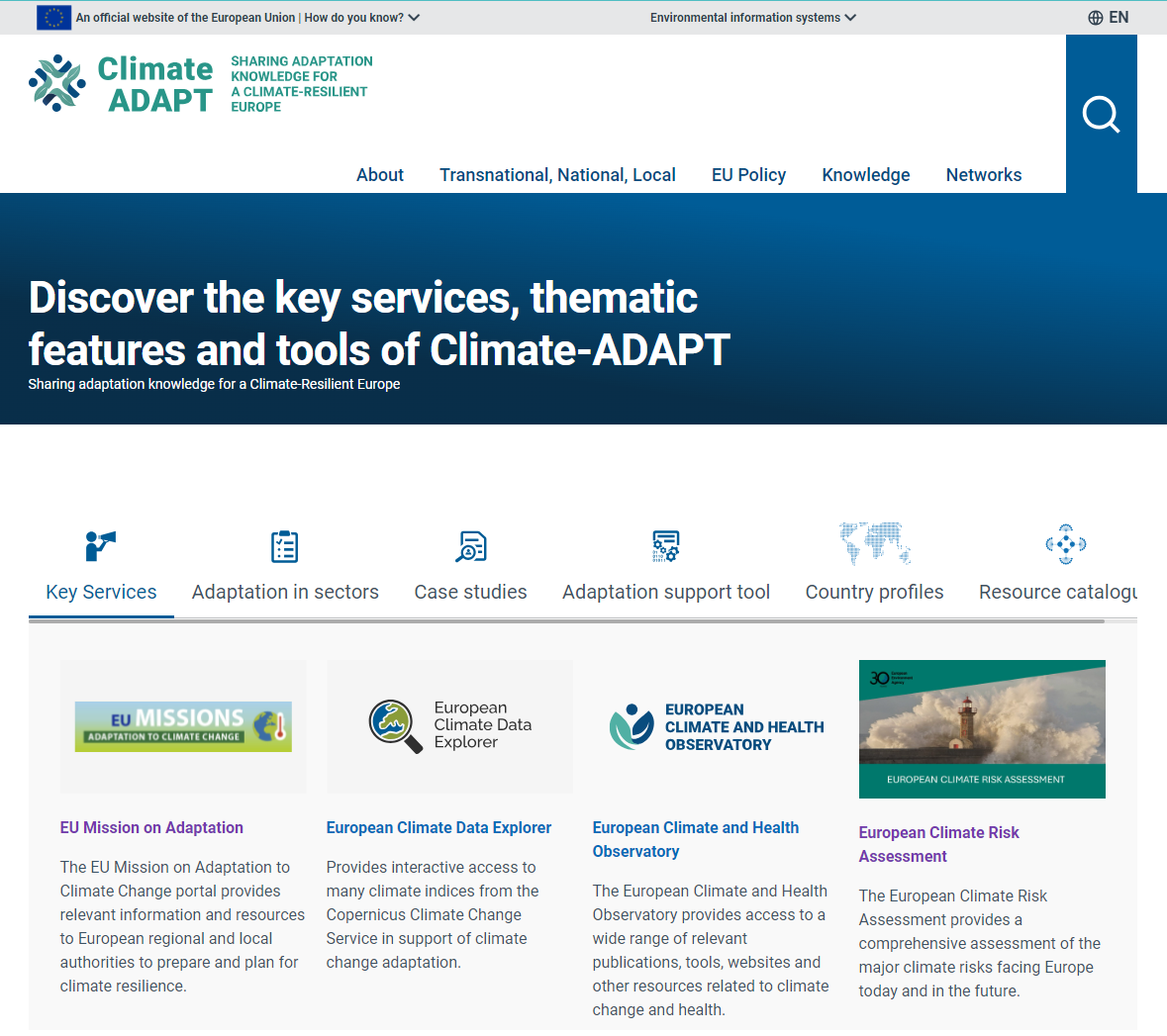